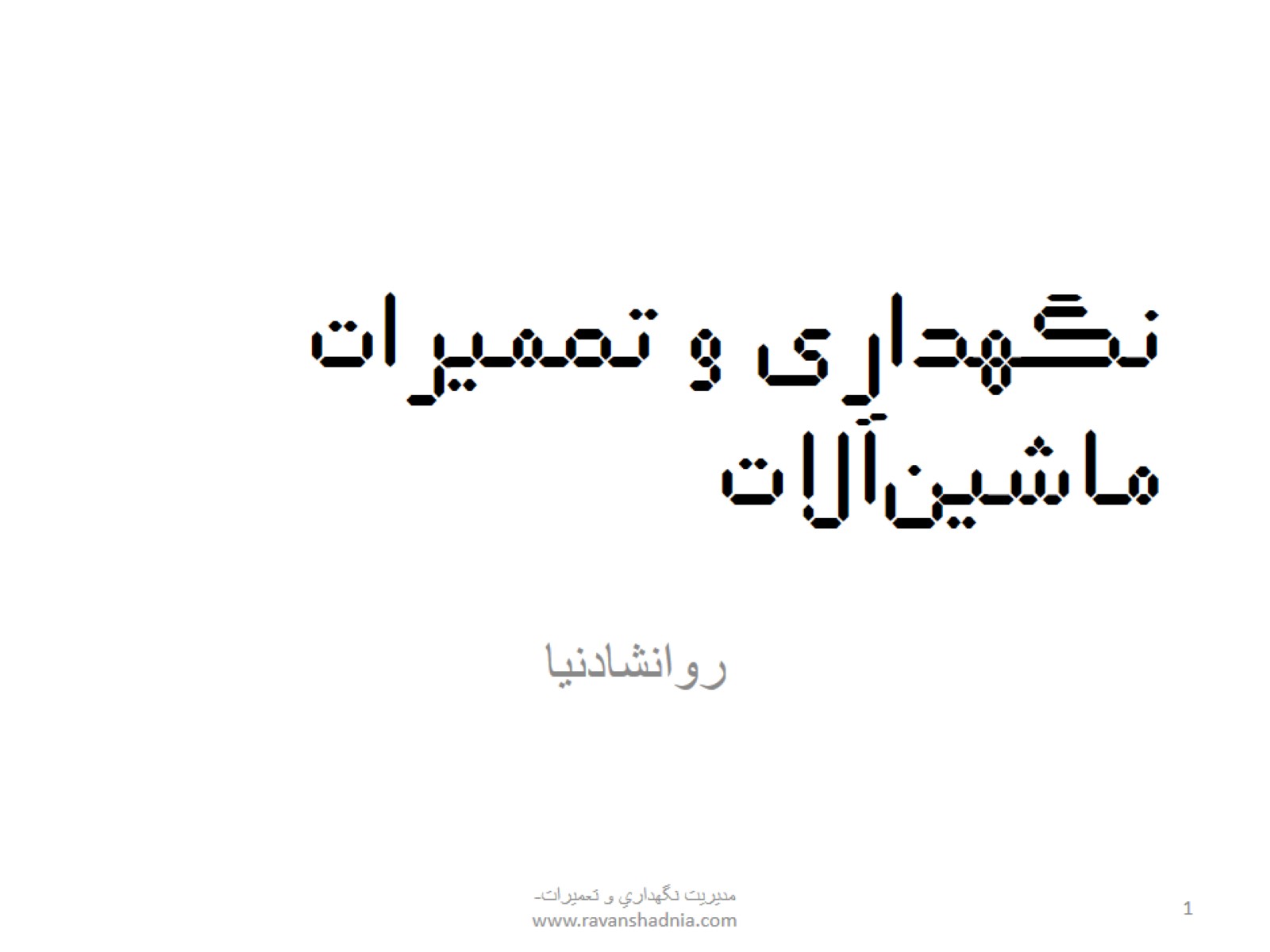 نگهداري و تعميرات ماشين‌آلات
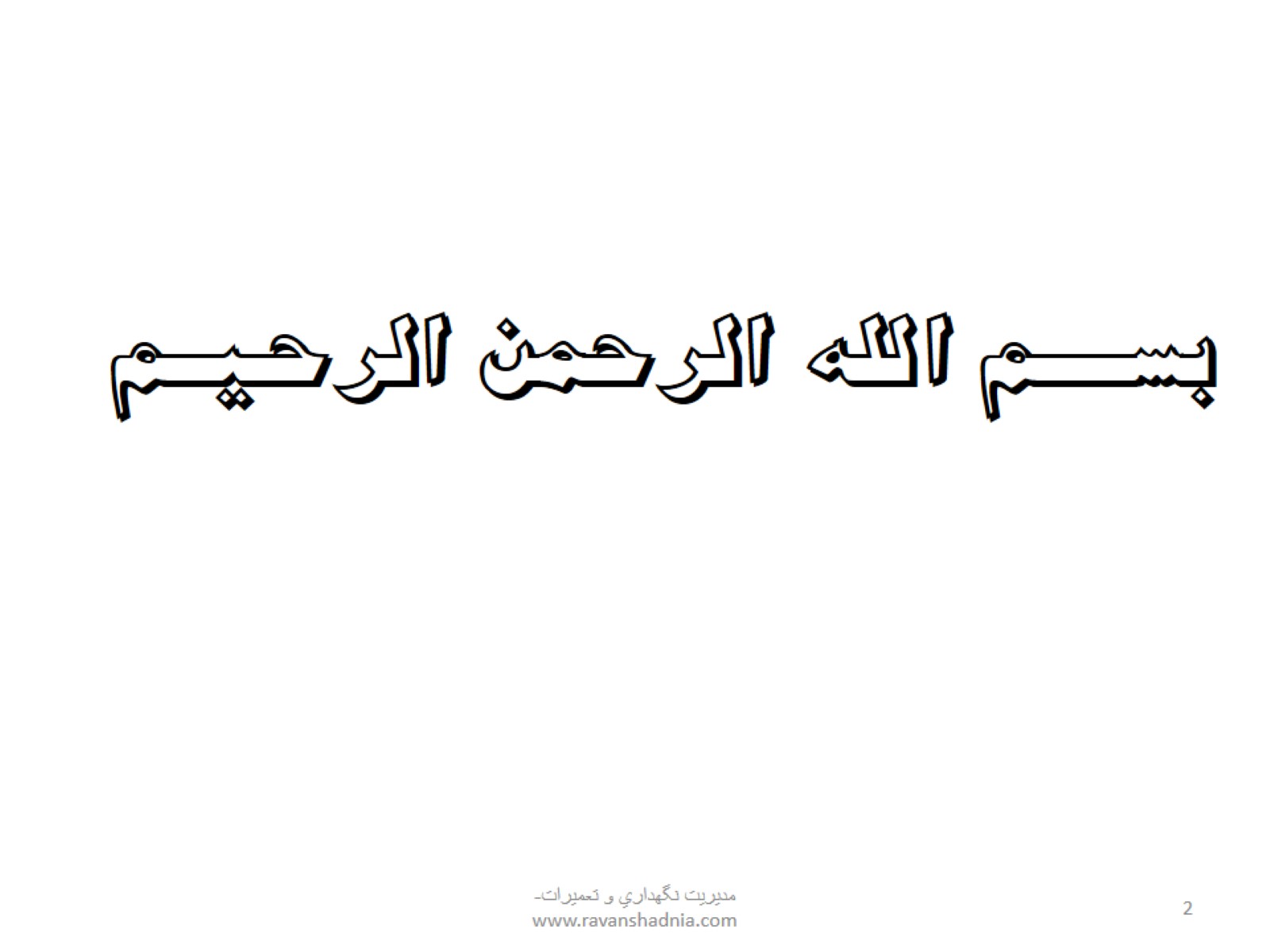 بســــــــم الله الرحمن الرحيـــم
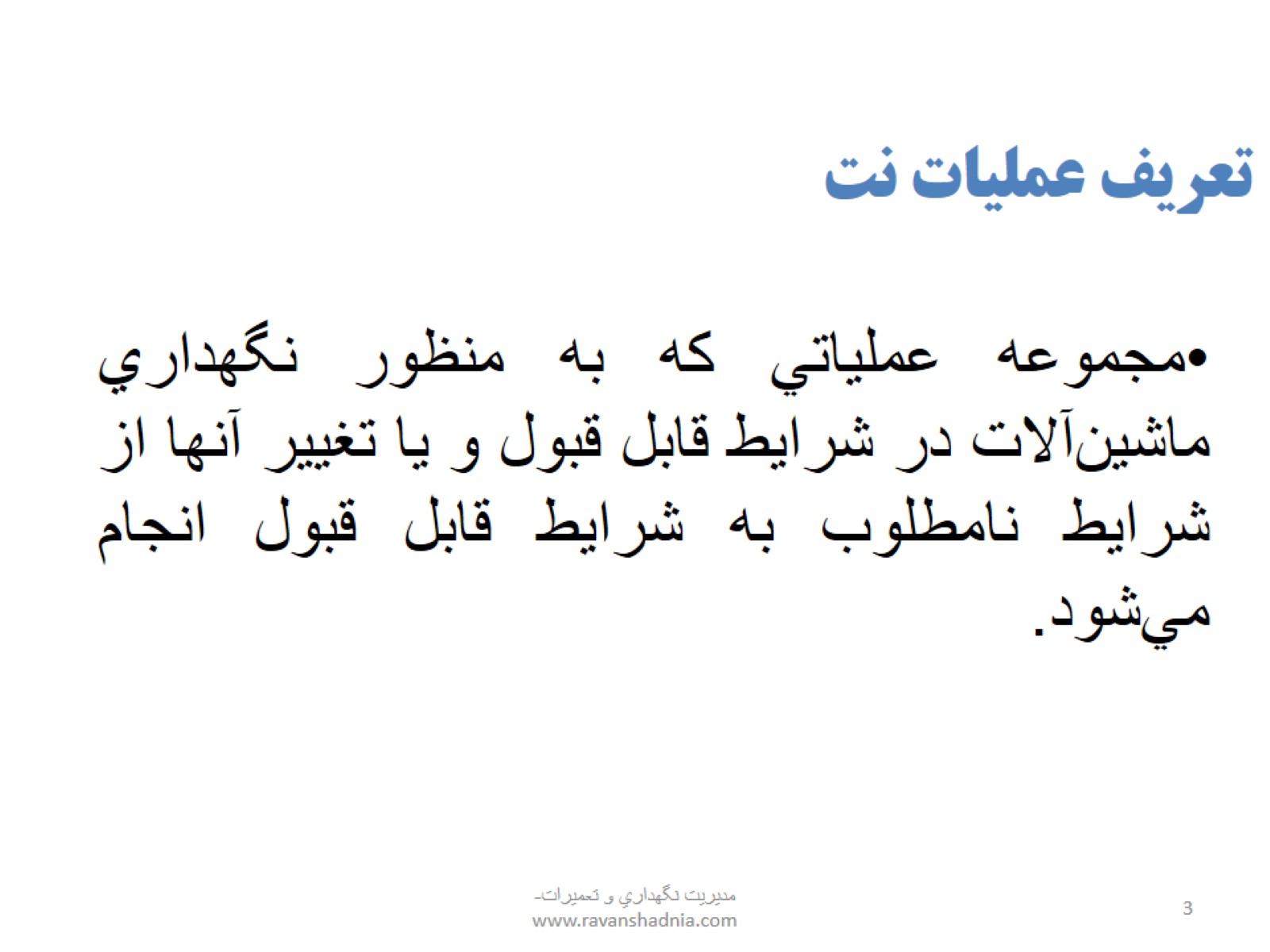 تعريف عمليات نت
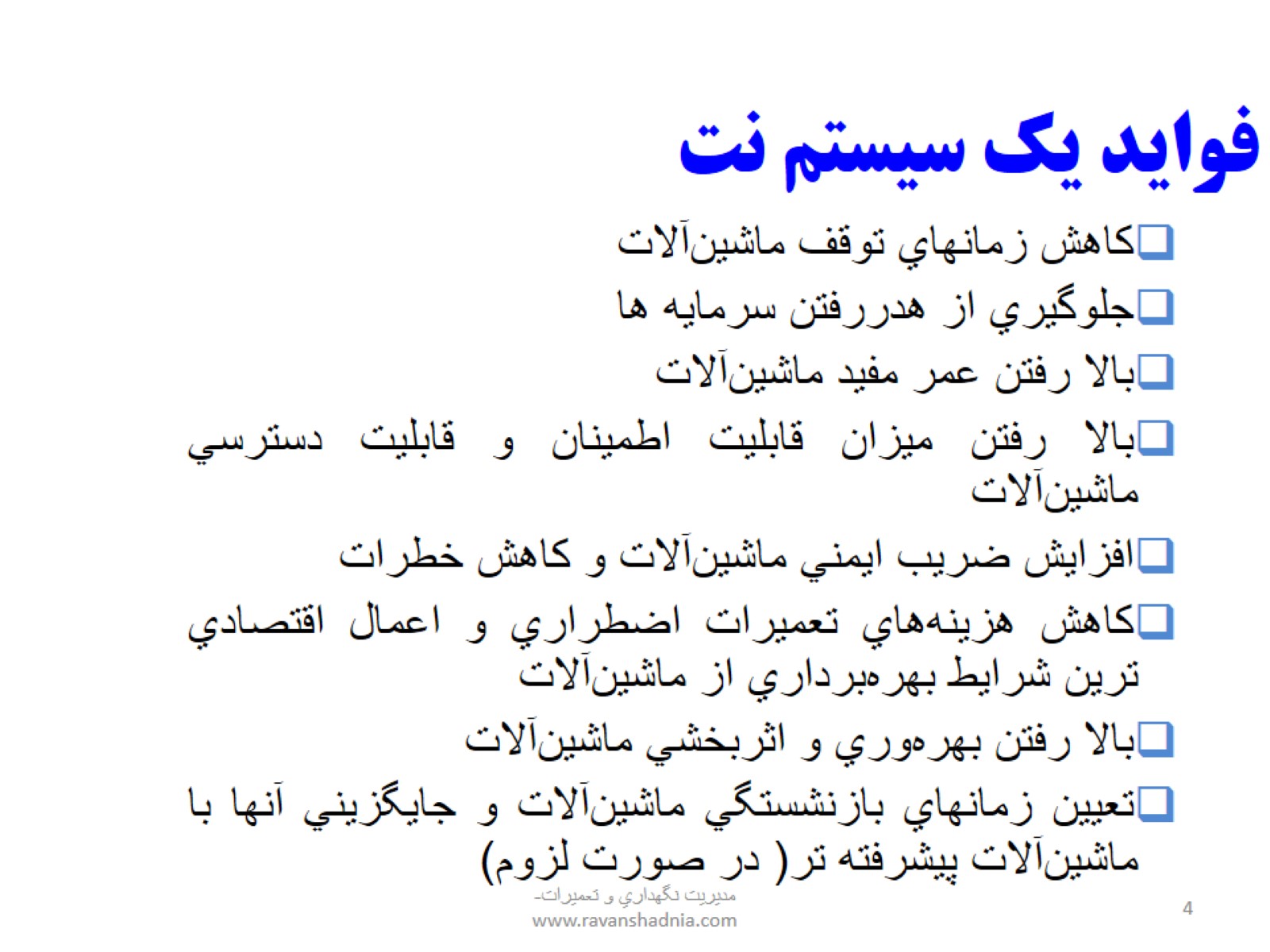 فوايد يک سيستم نت
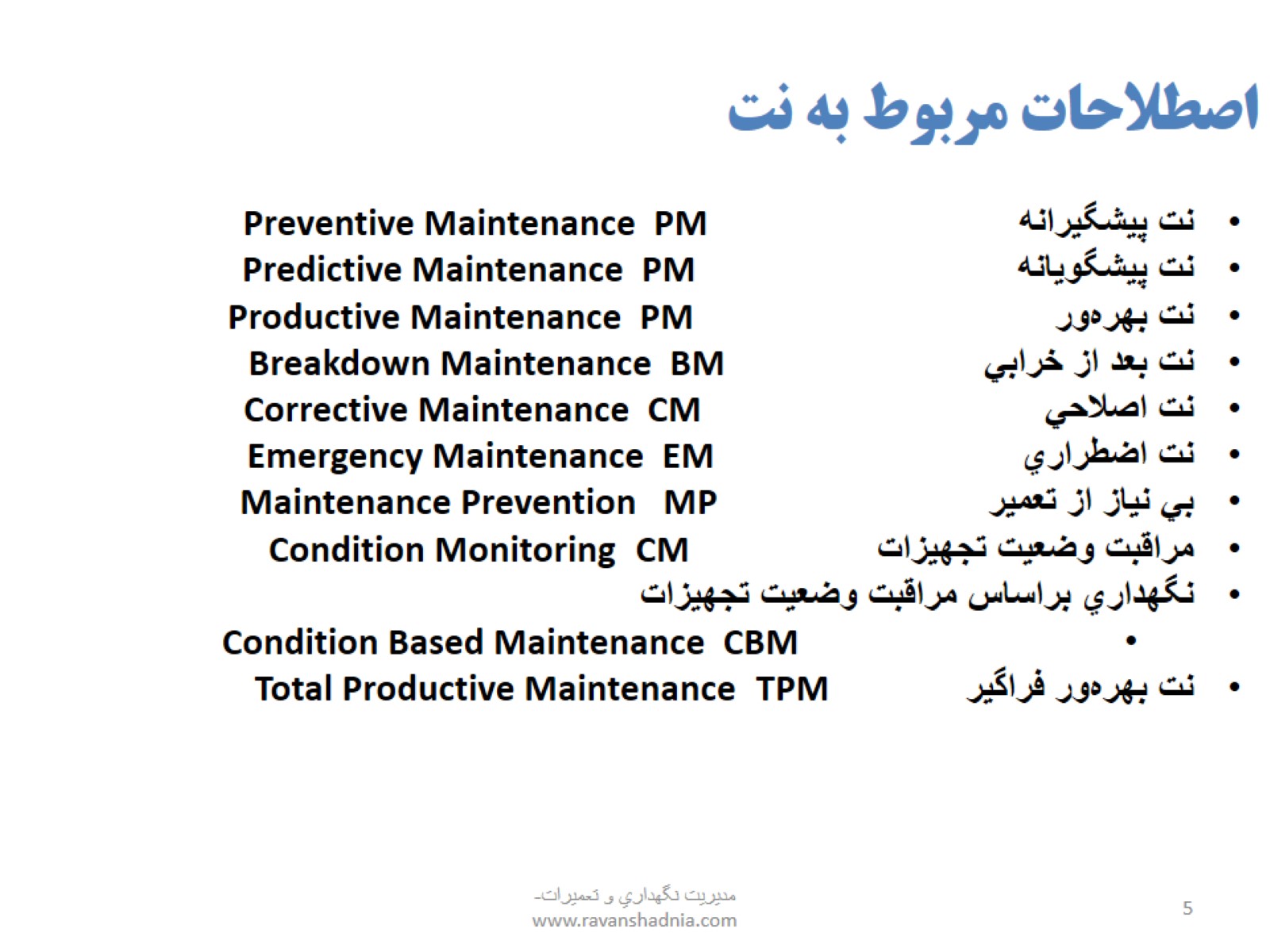 اصطلاحات مربوط به نت
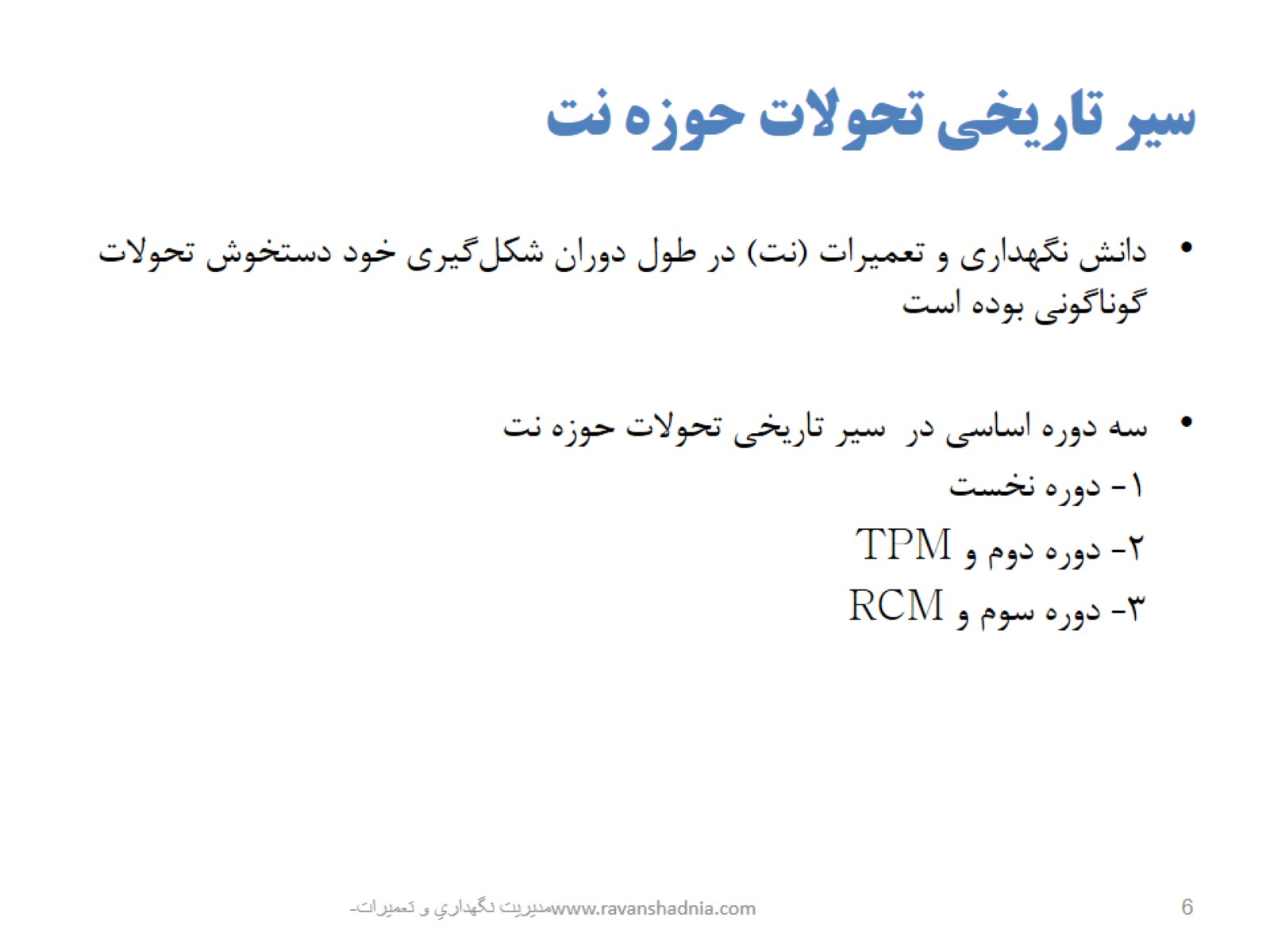 سير تاريخي تحولات حوزه نت
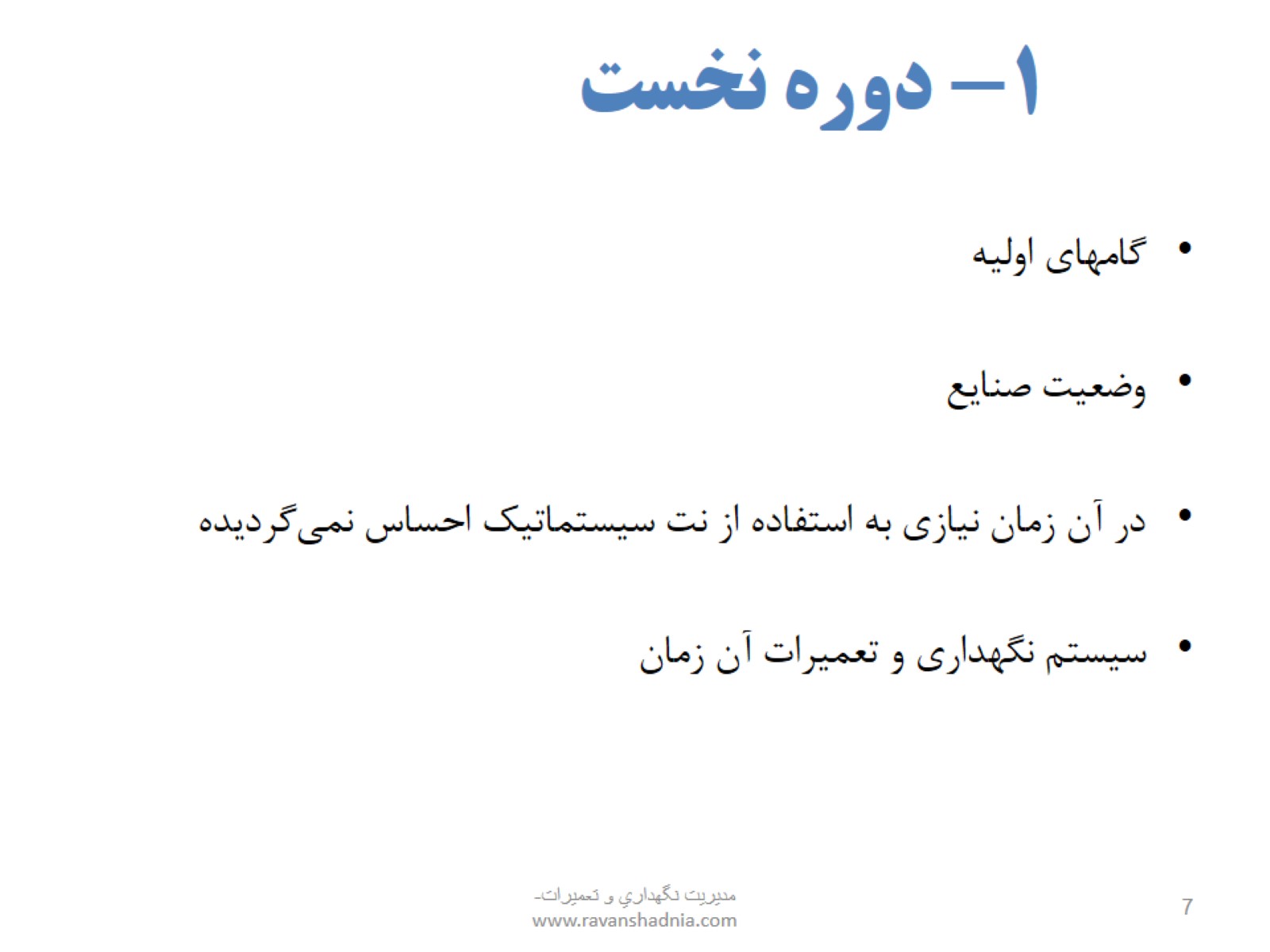 1- دوره نخست
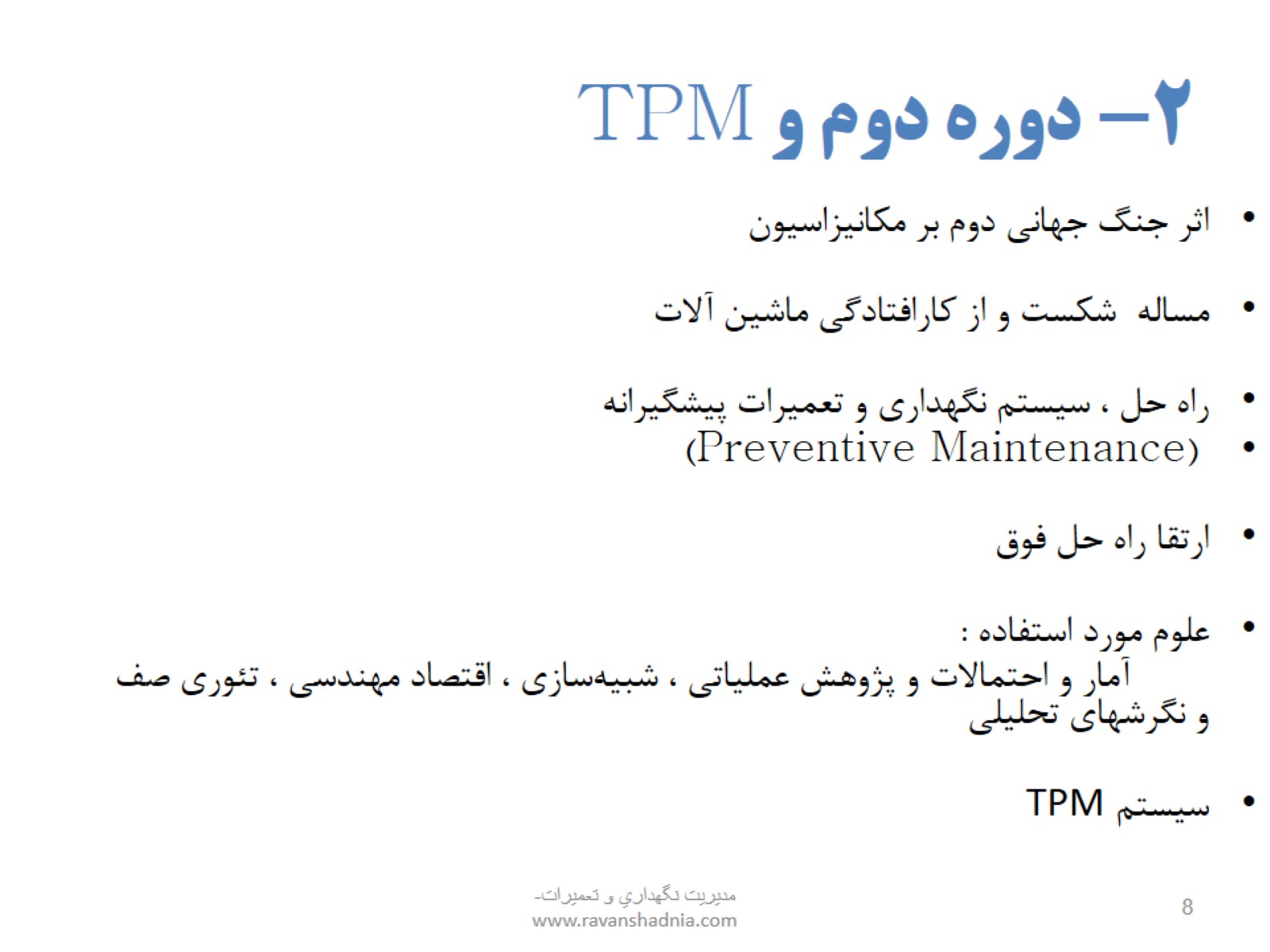 2- دوره دوم و TPM
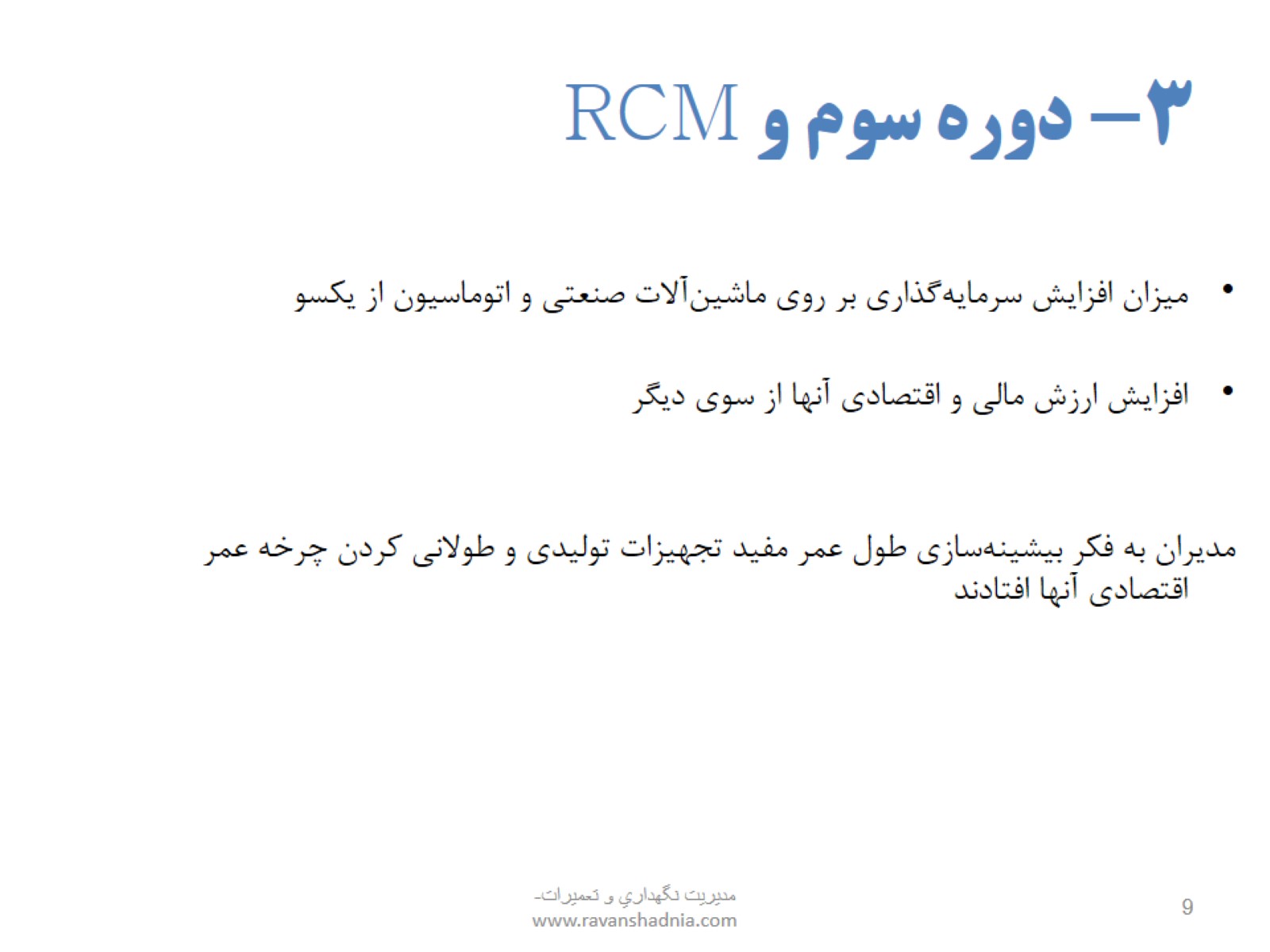 3- دوره سوم و RCM
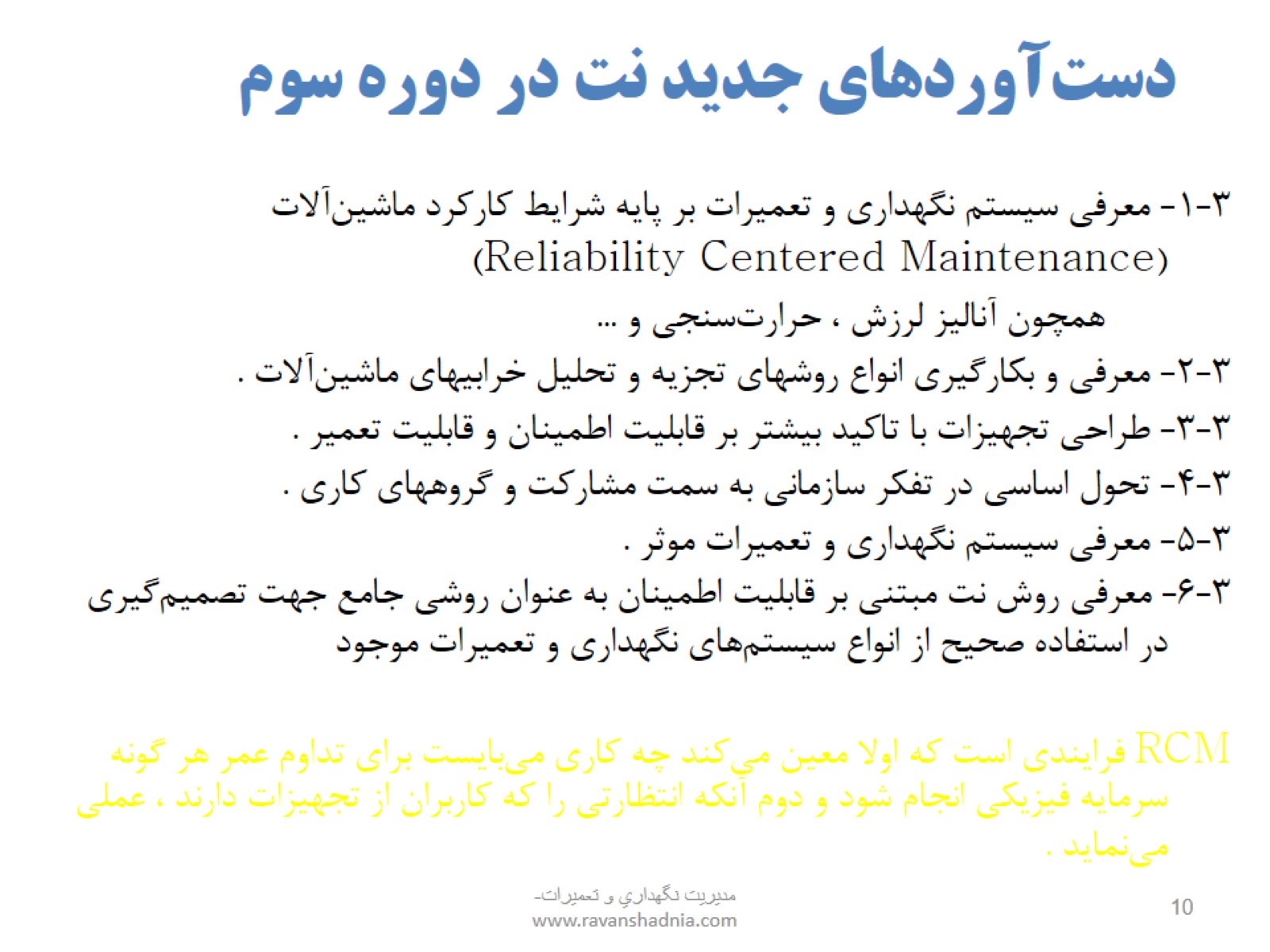 دست‌آوردهاي جديد نت در دوره سوم
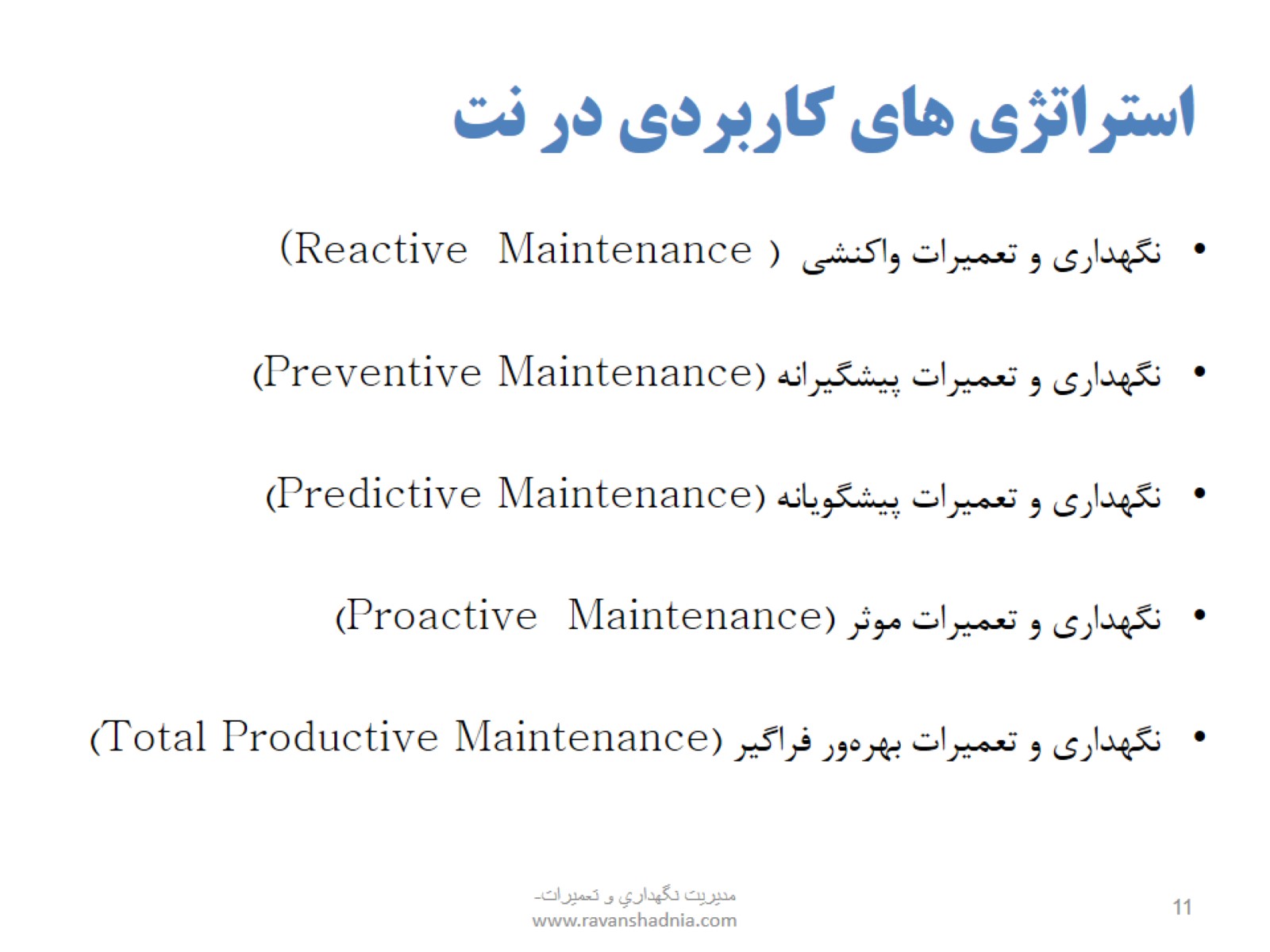 استراتژي هاي كاربردي در نت
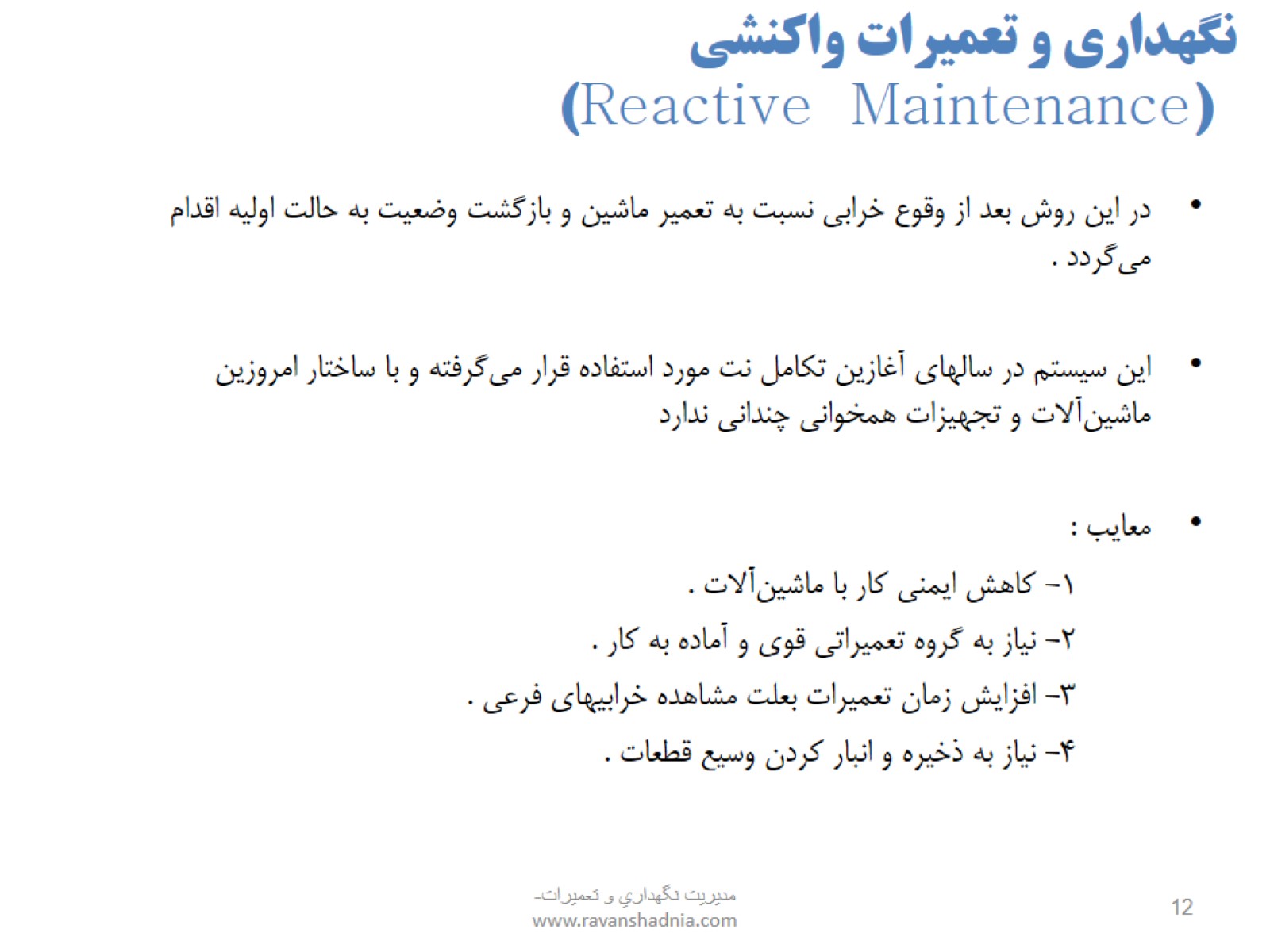 نگهداري و تعميرات واكنشي  (Reactive  Maintenance)
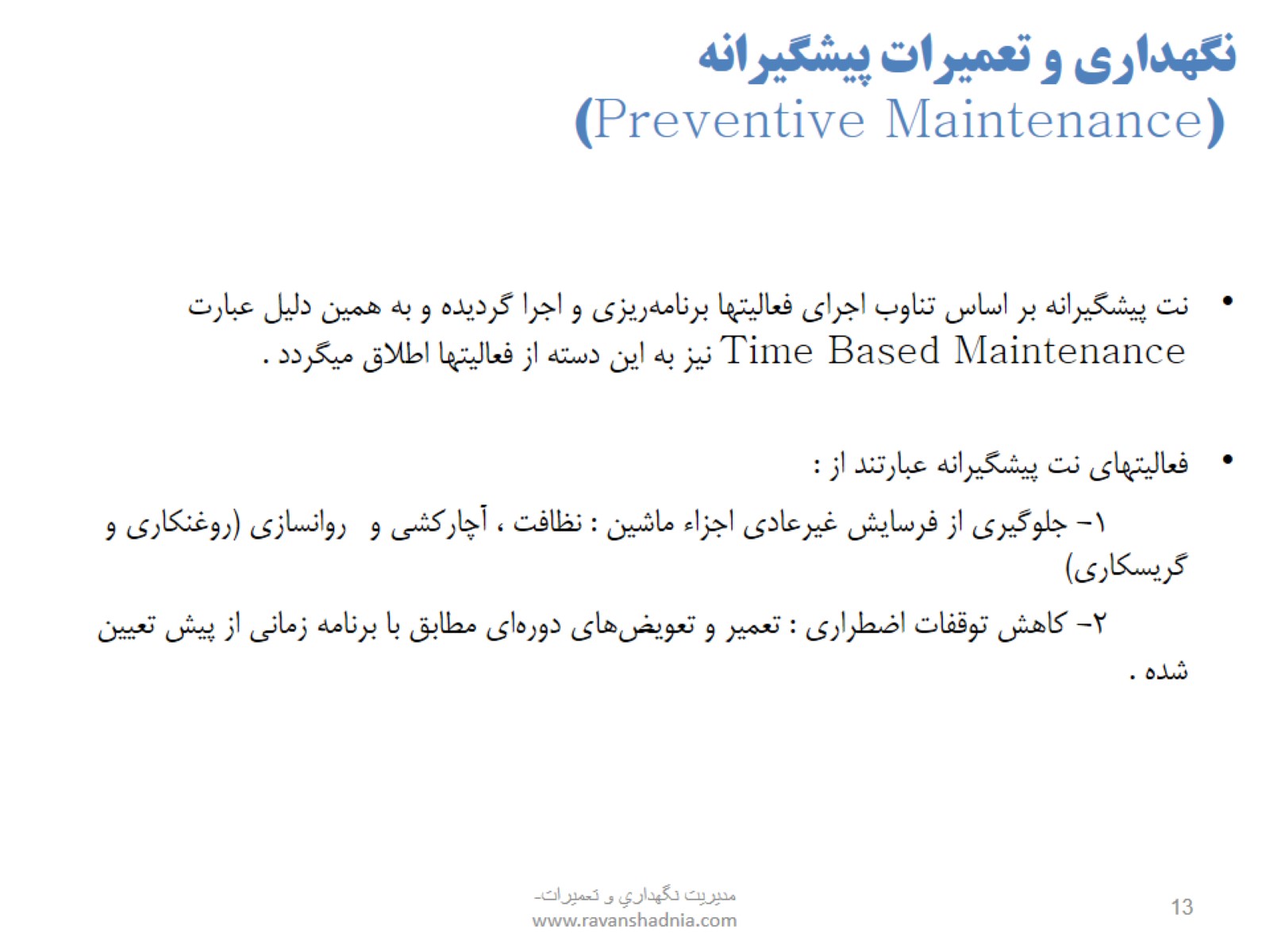 نگهداري و تعميرات پيشگيرانه (Preventive Maintenance)
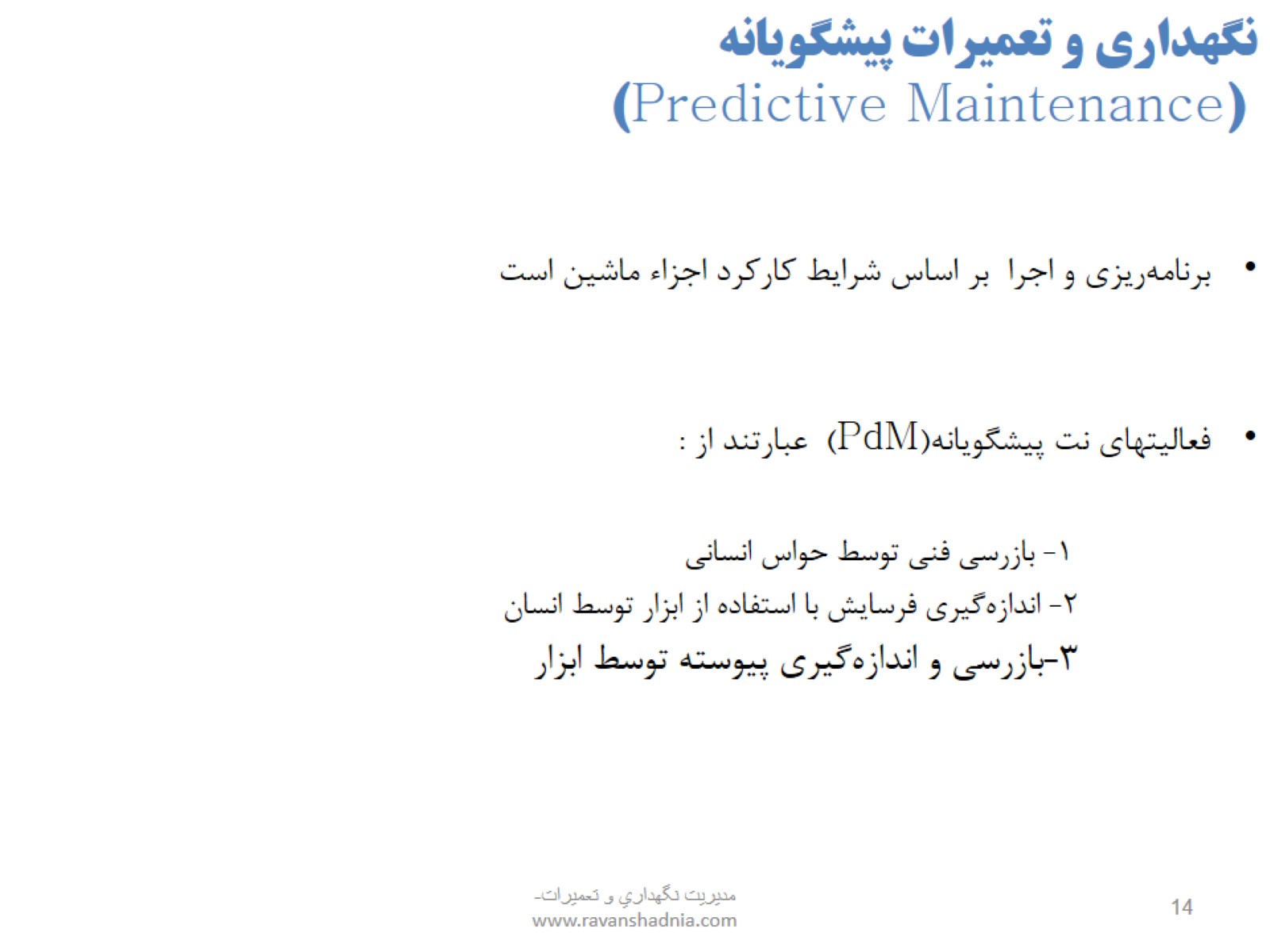 نگهداري و تعميرات پيشگويانه (Predictive Maintenance)
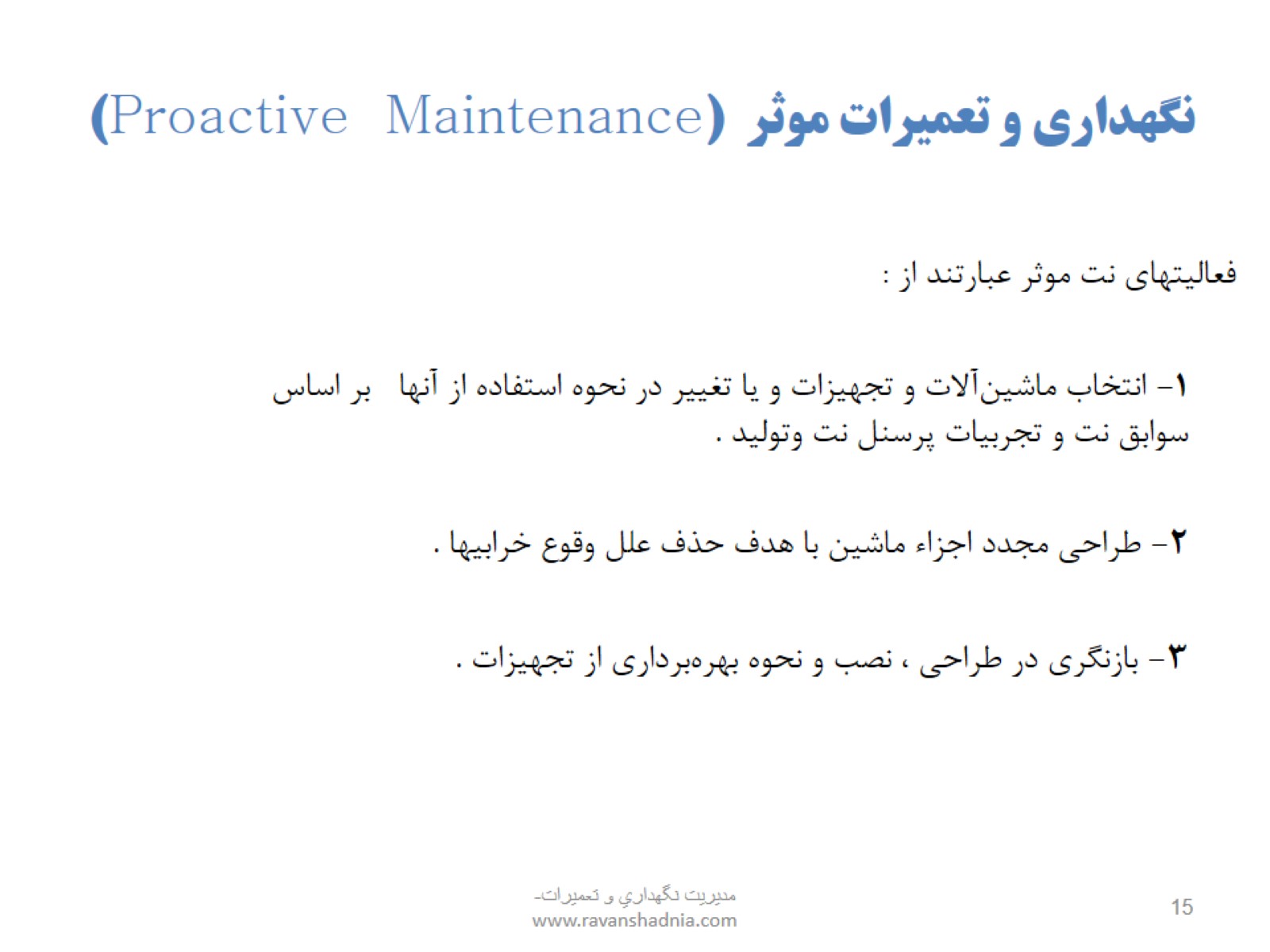 نگهداري و تعميرات موثر  (Proactive  Maintenance)
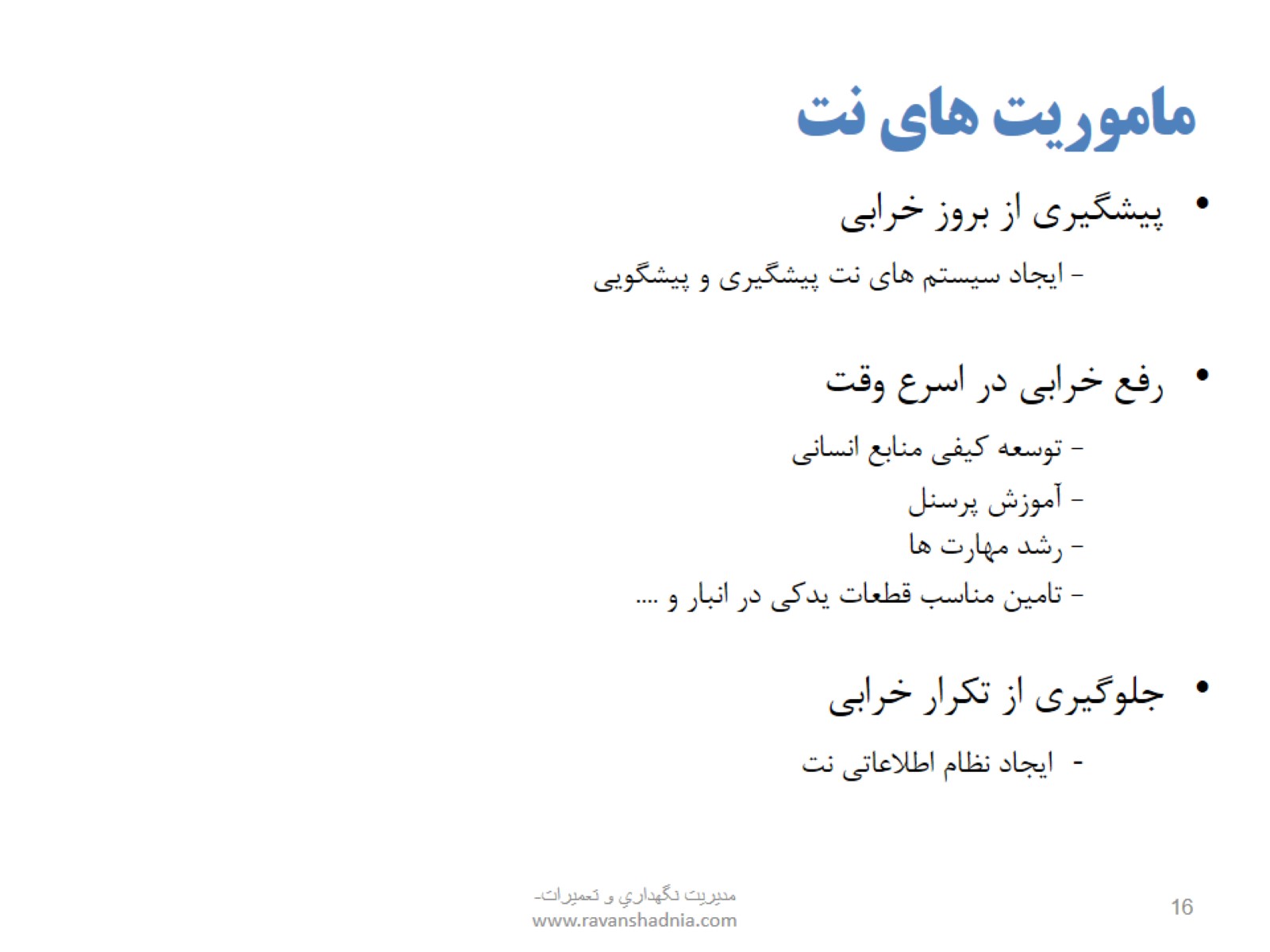 ماموريت هاي نت
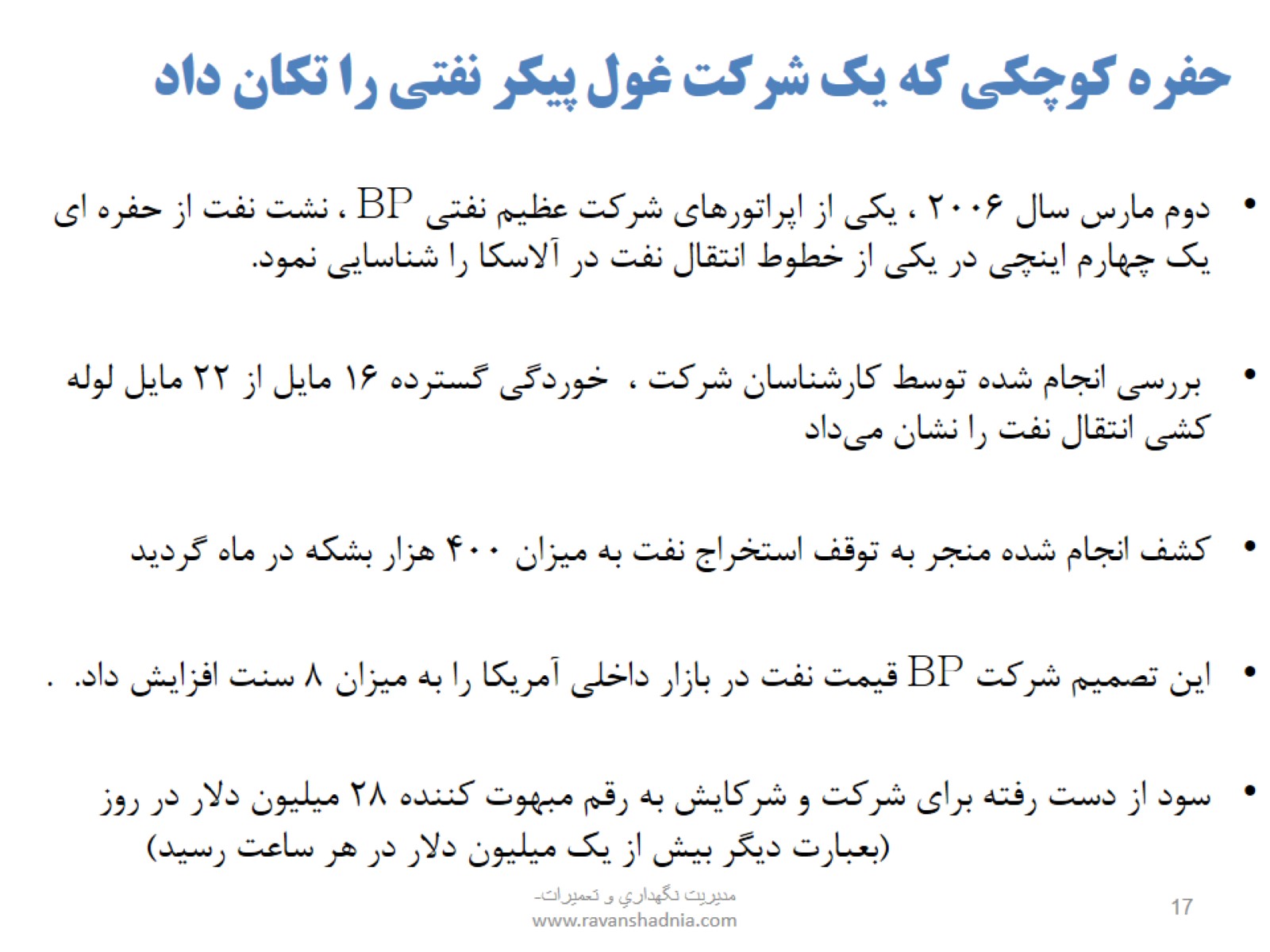 حفره کوچکي که يک شرکت غول پيکر نفتي را تکان داد
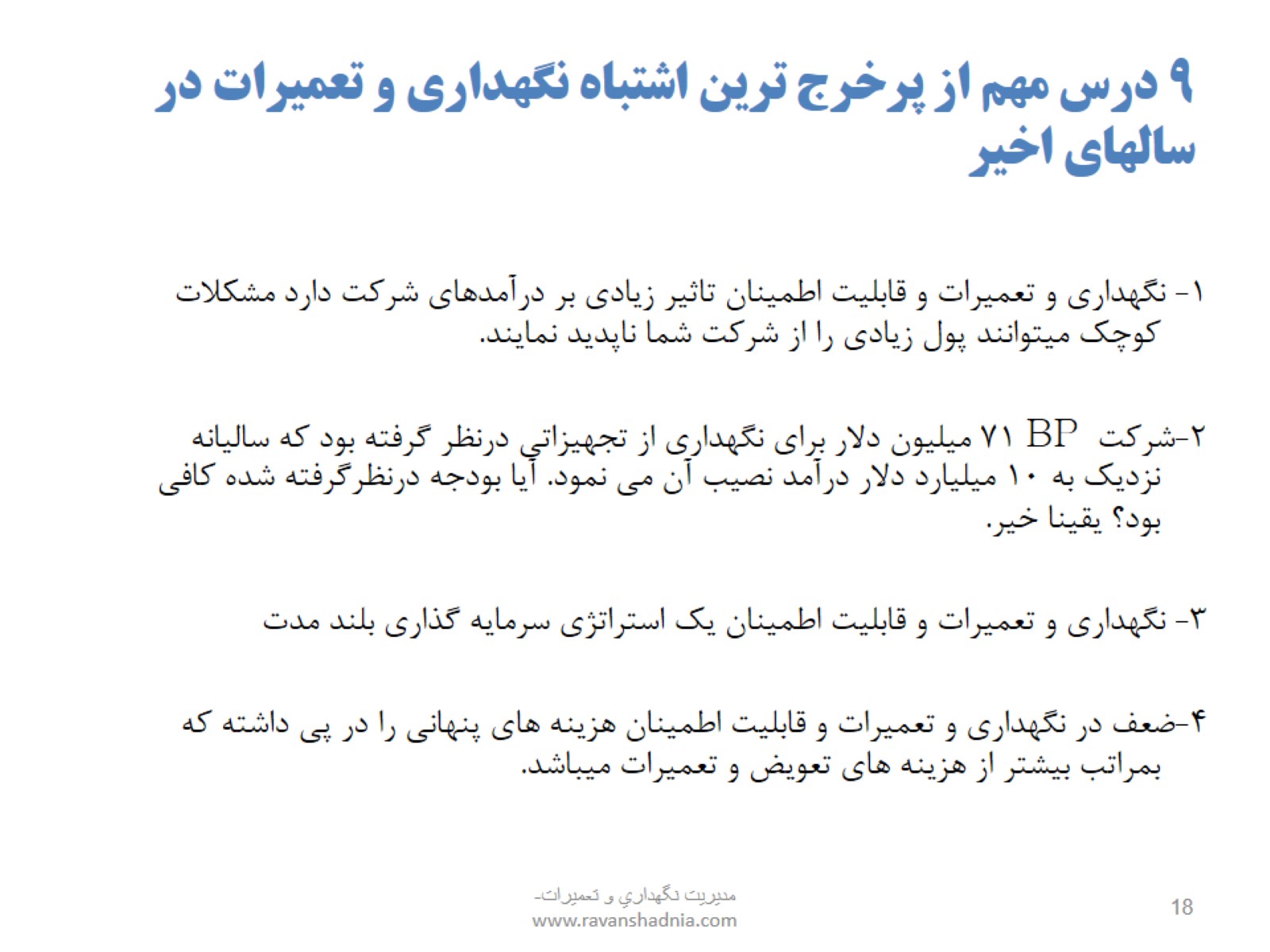 9 درس مهم از پرخرج ترين اشتباه نگهداري و تعميرات در سالهاي اخير
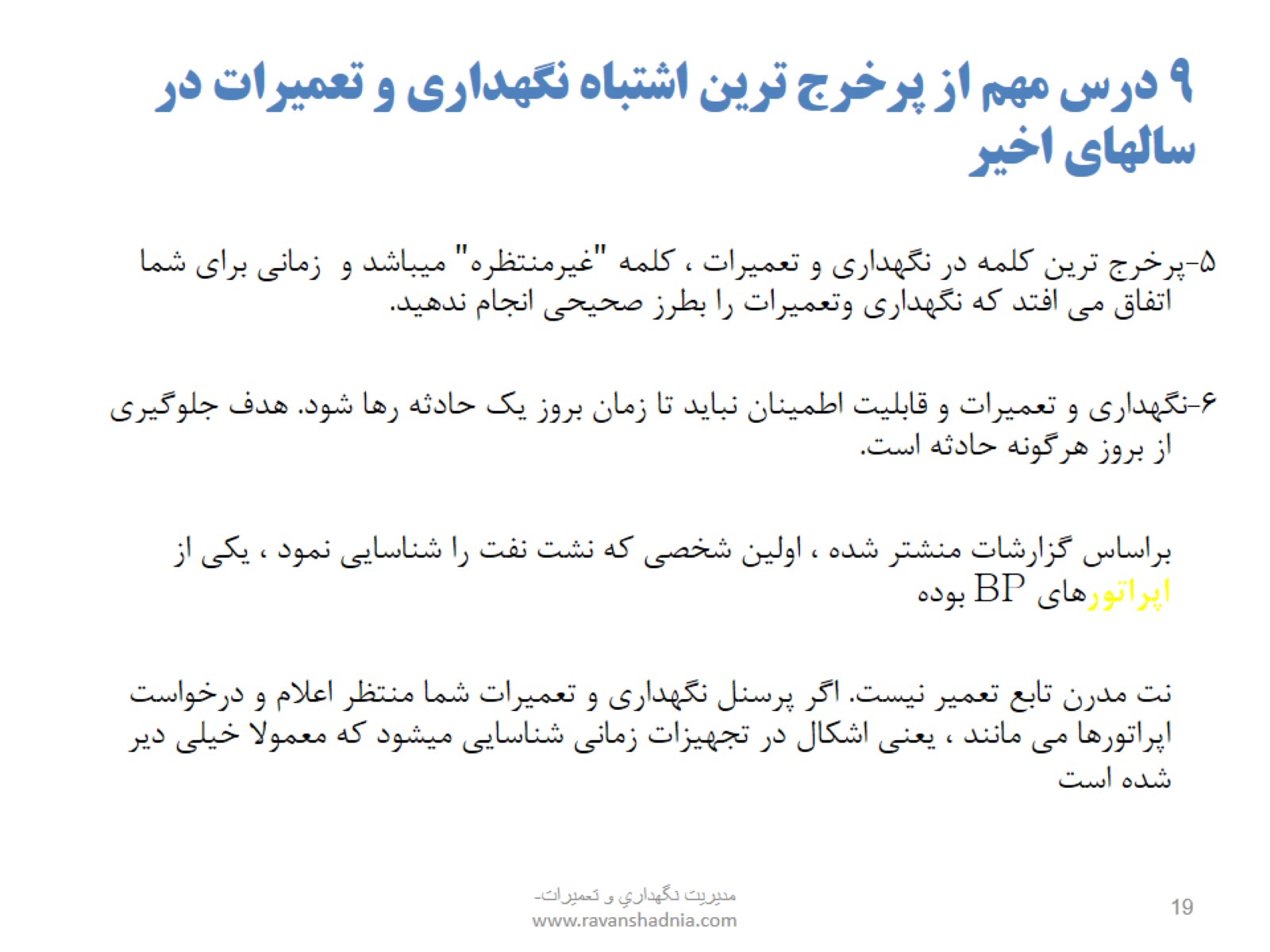 9 درس مهم از پرخرج ترين اشتباه نگهداري و تعميرات در سالهاي اخير
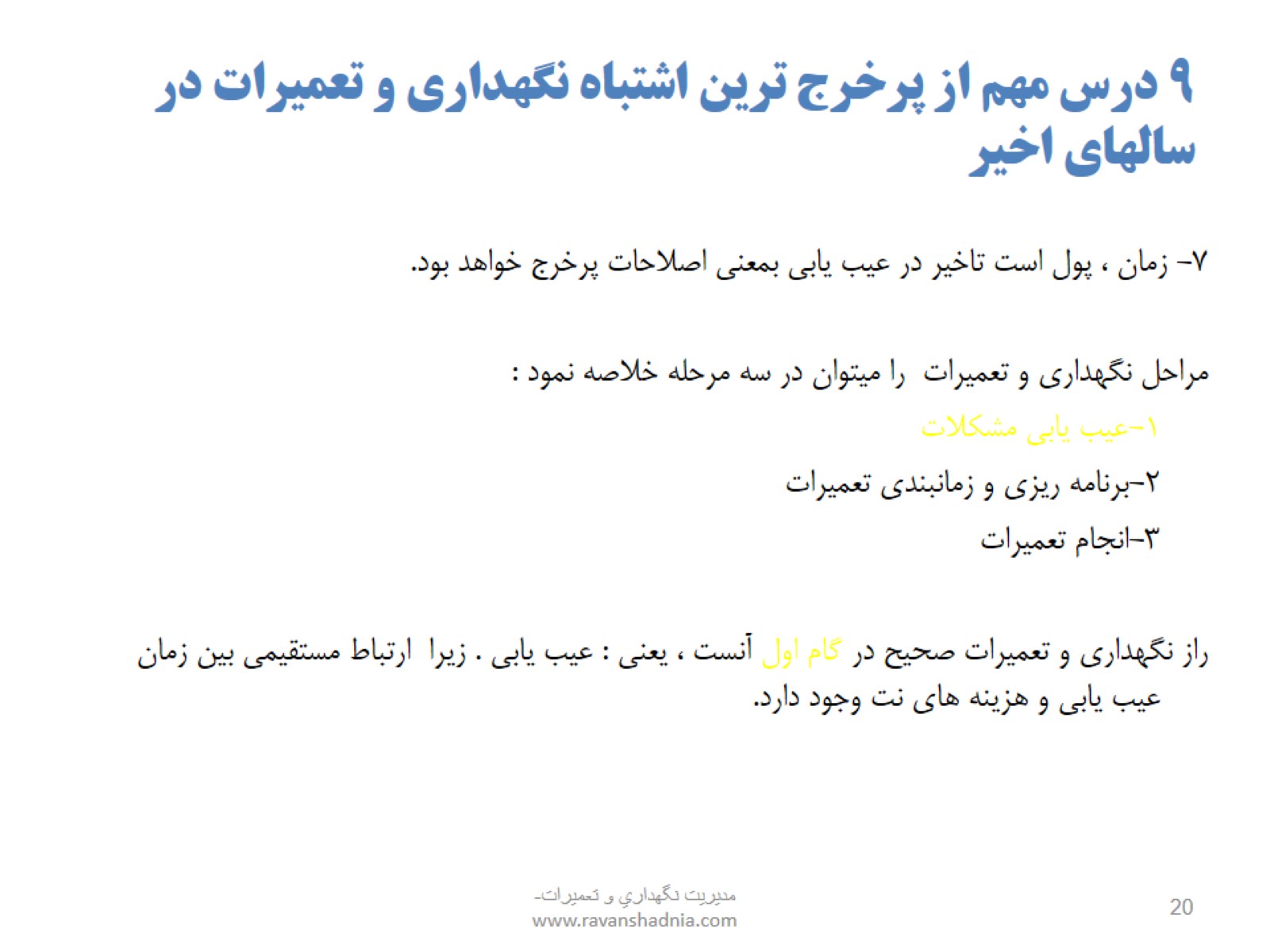 9 درس مهم از پرخرج ترين اشتباه نگهداري و تعميرات در سالهاي اخير
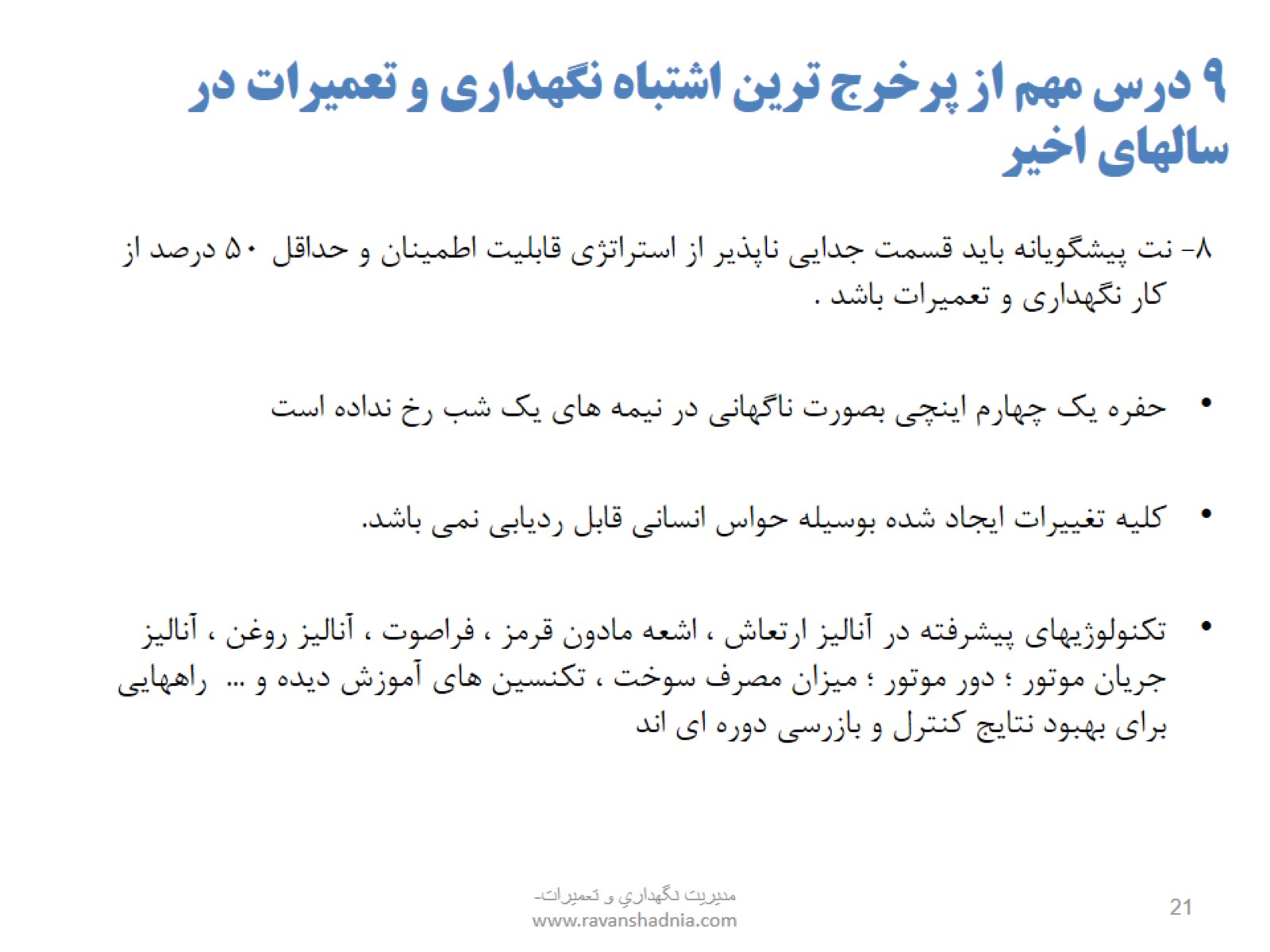 9 درس مهم از پرخرج ترين اشتباه نگهداري و تعميرات در سالهاي اخير
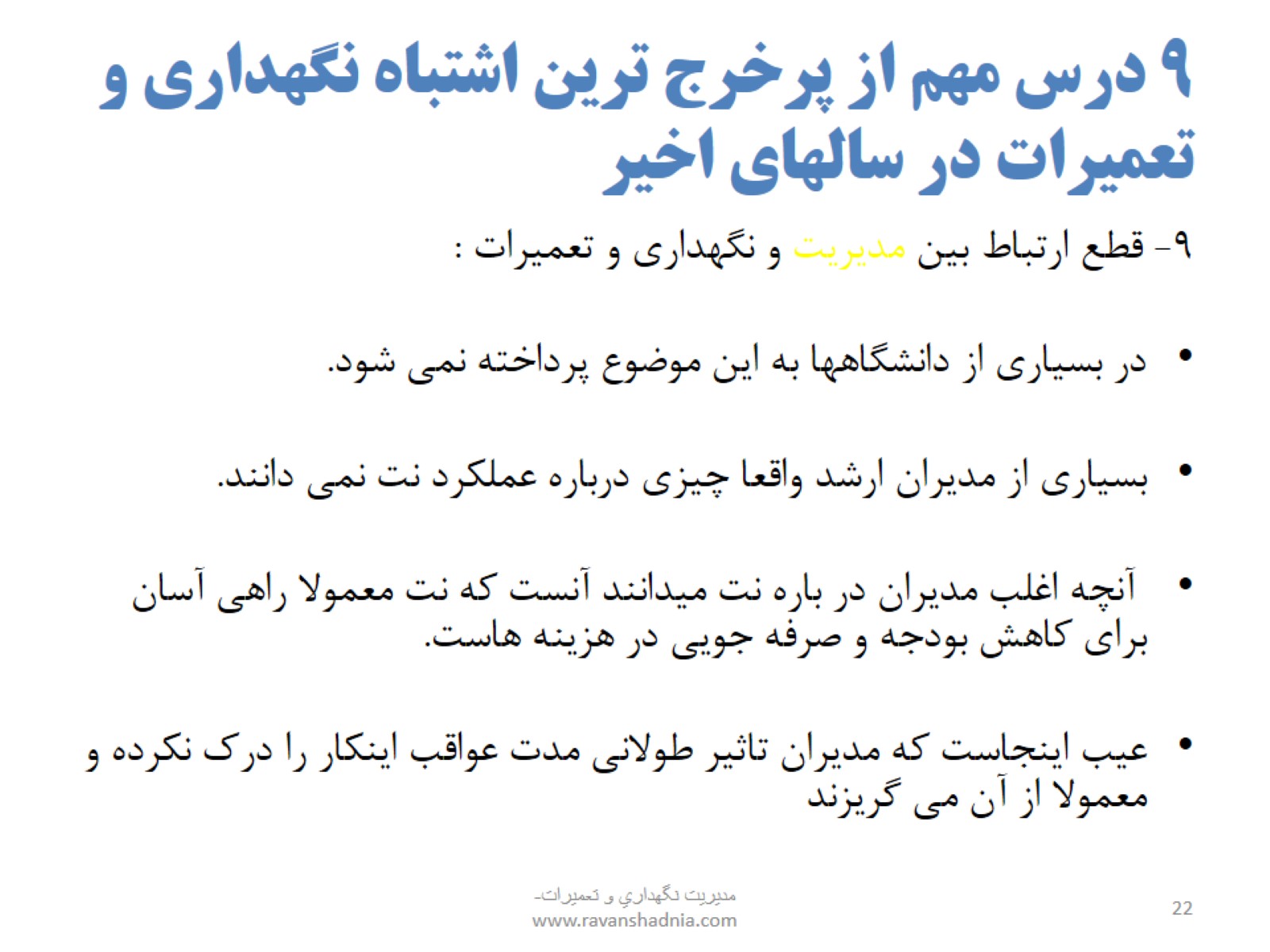 9 درس مهم از پرخرج ترين اشتباه نگهداري و تعميرات در سالهاي اخير
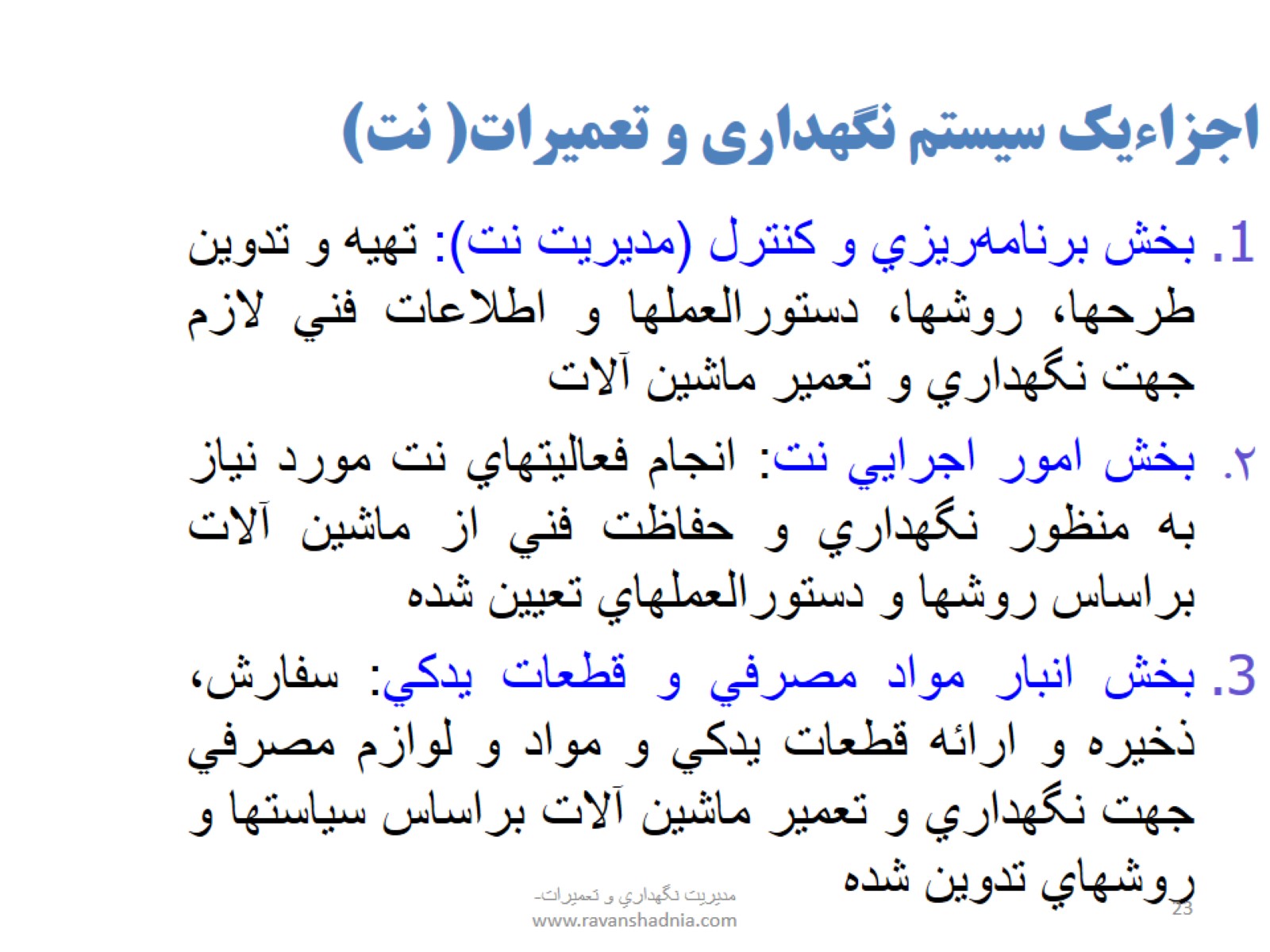 اجزاء‌يک سيستم نگهداري و تعميرات( نت)
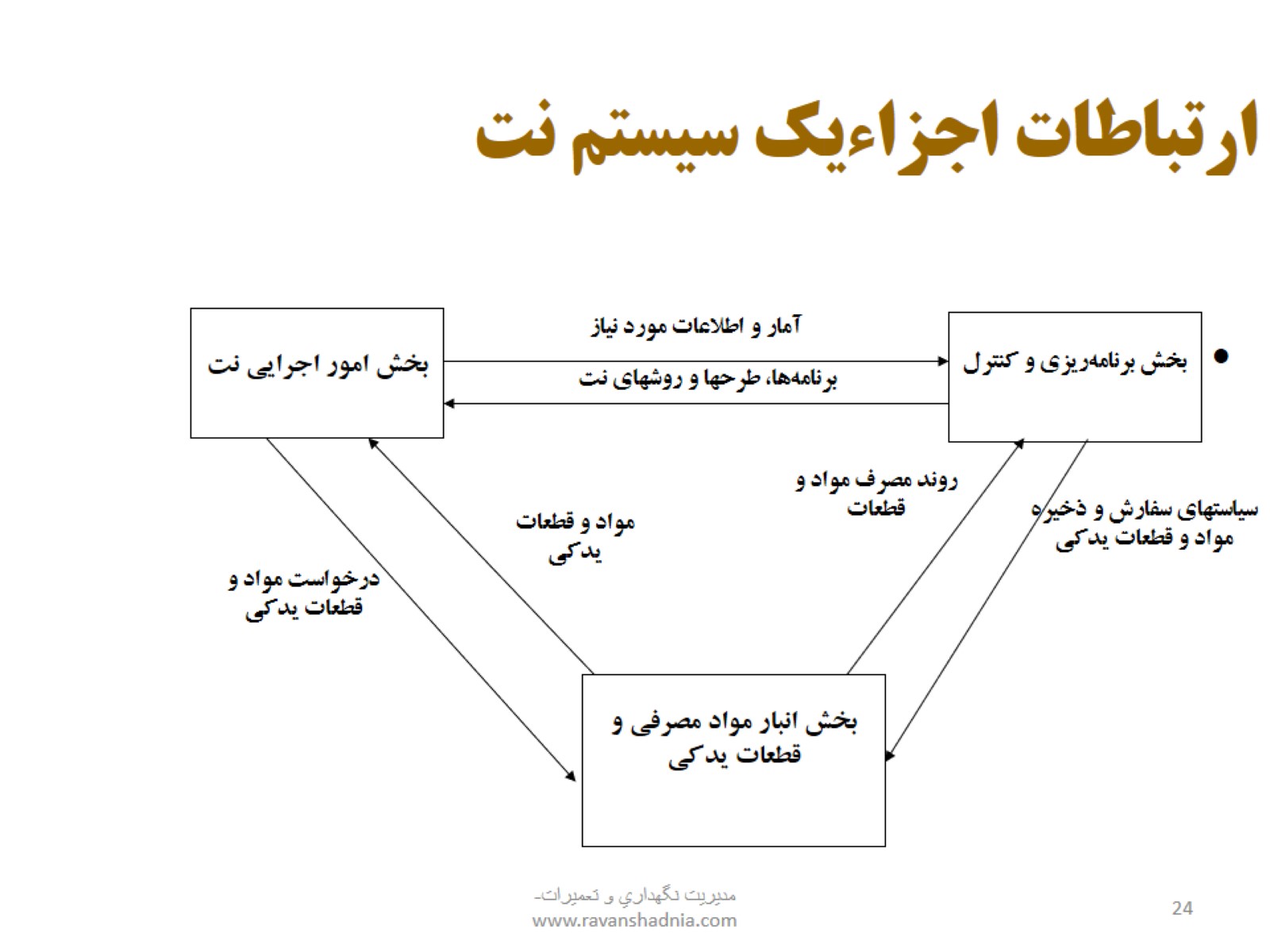 ارتباطات اجزاء‌يک سيستم نت
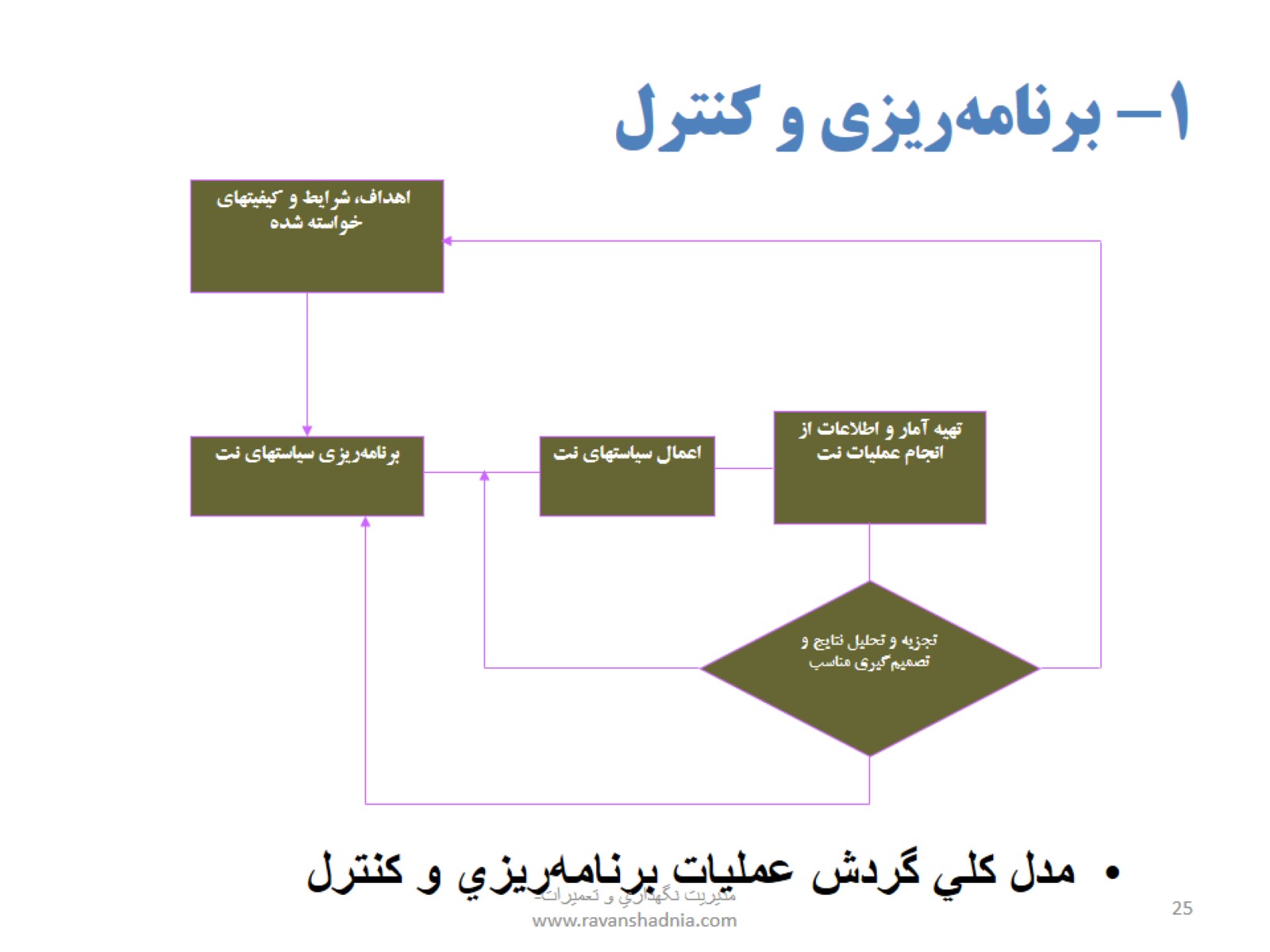 1- برنامه‌ريزي و کنترل
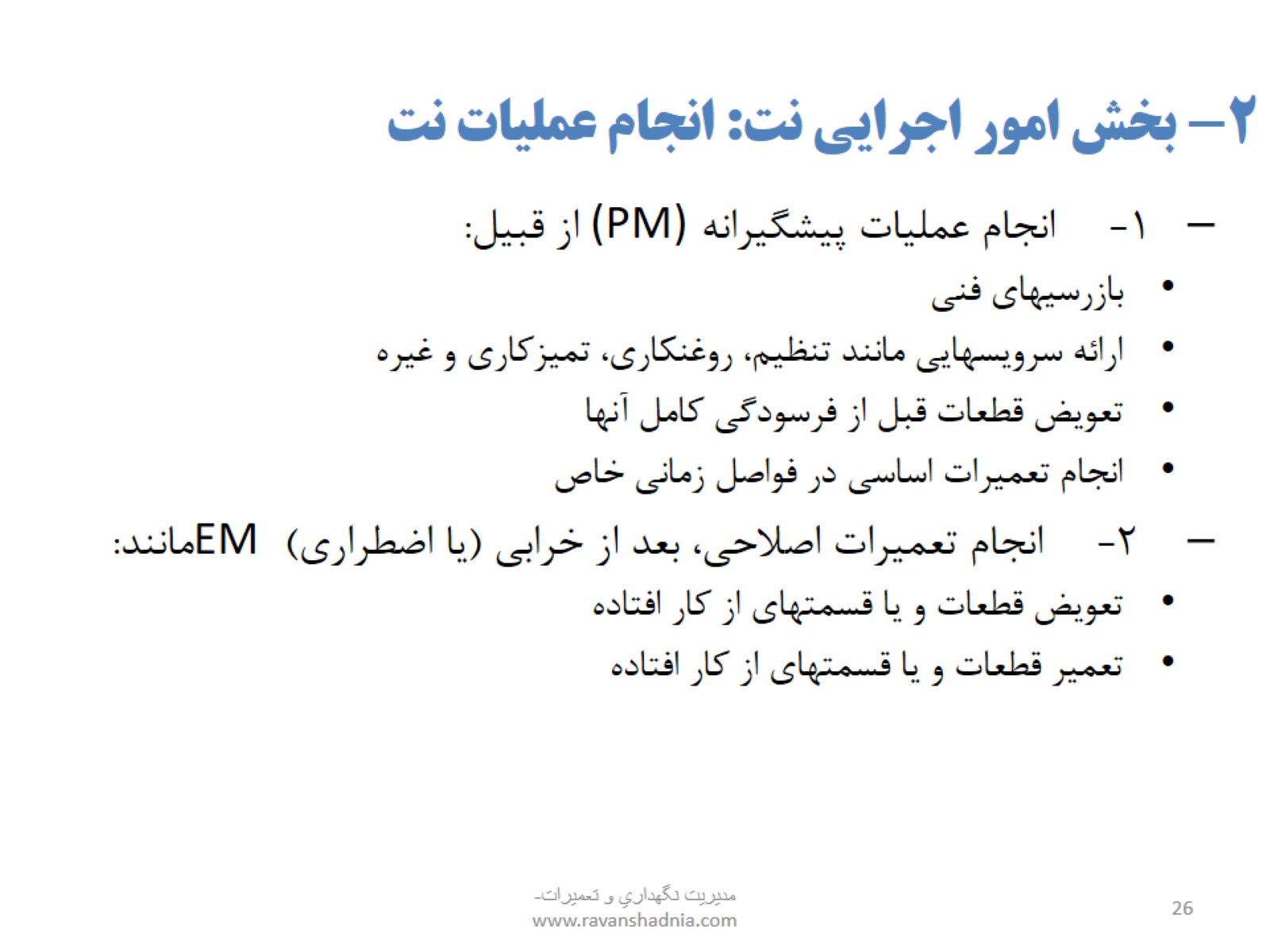 ۲- بخش امور اجرايي نت: انجام عمليات نت
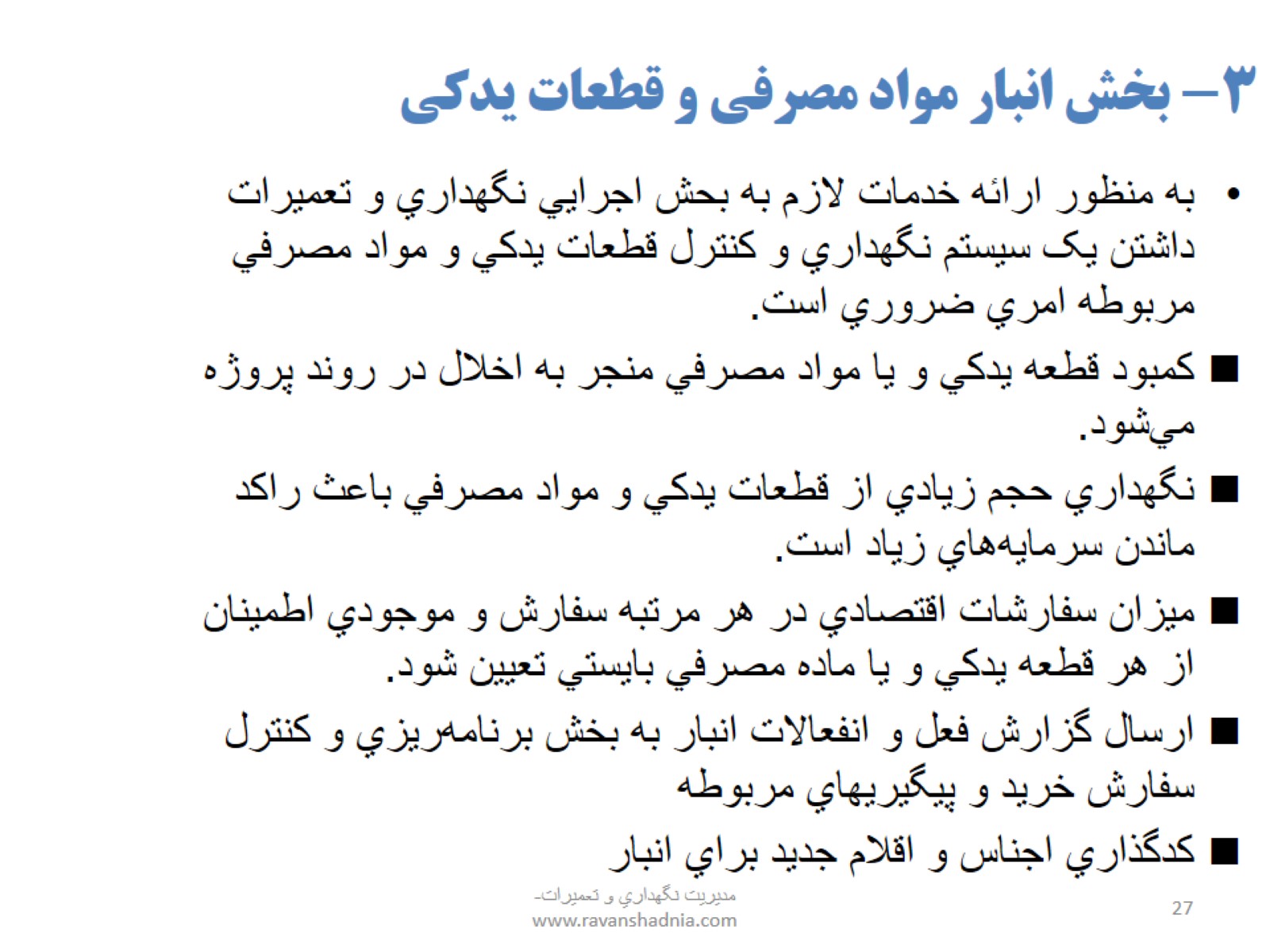 ۳- بخش انبار مواد مصرفي و قطعات يدکي
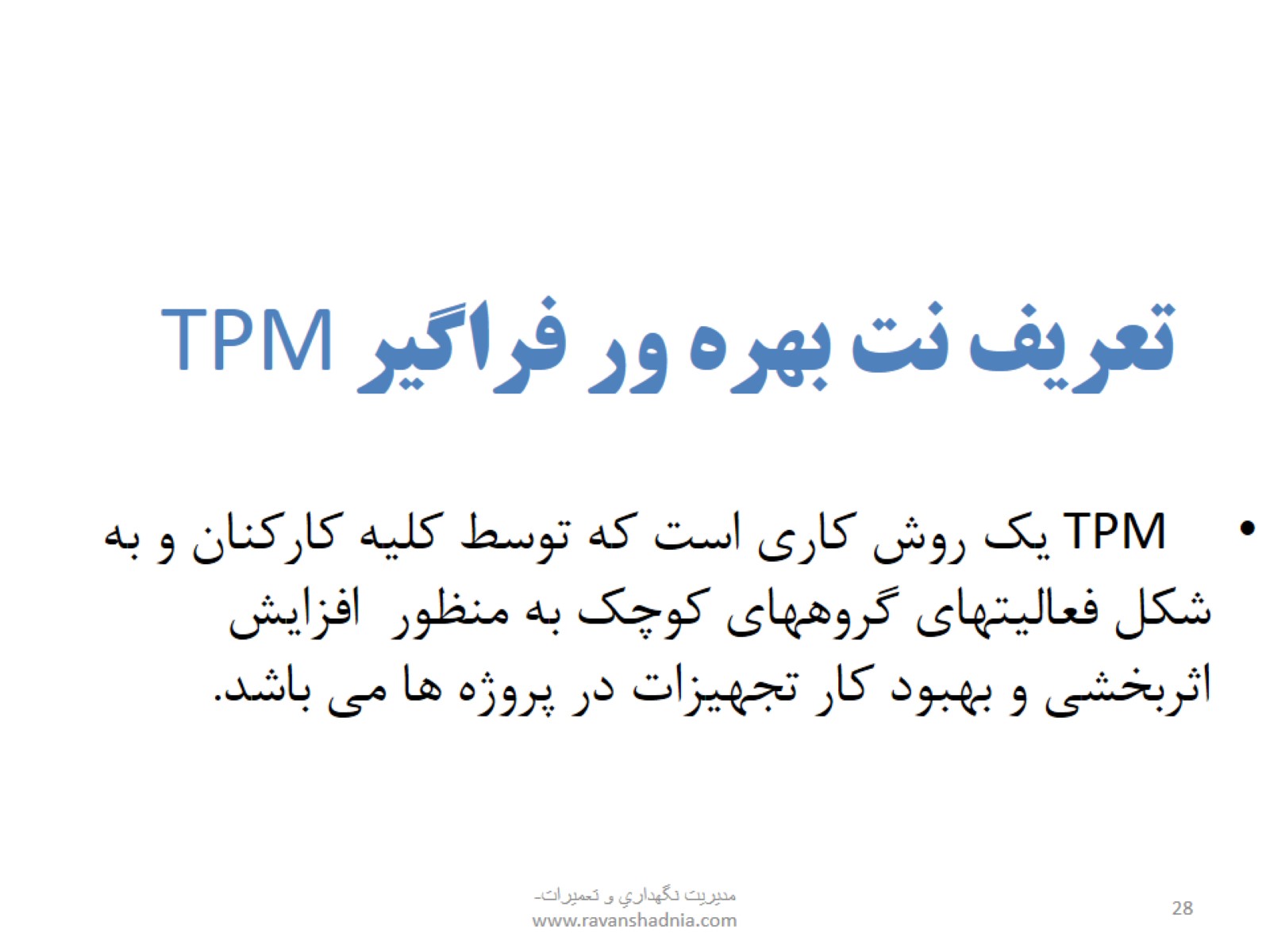 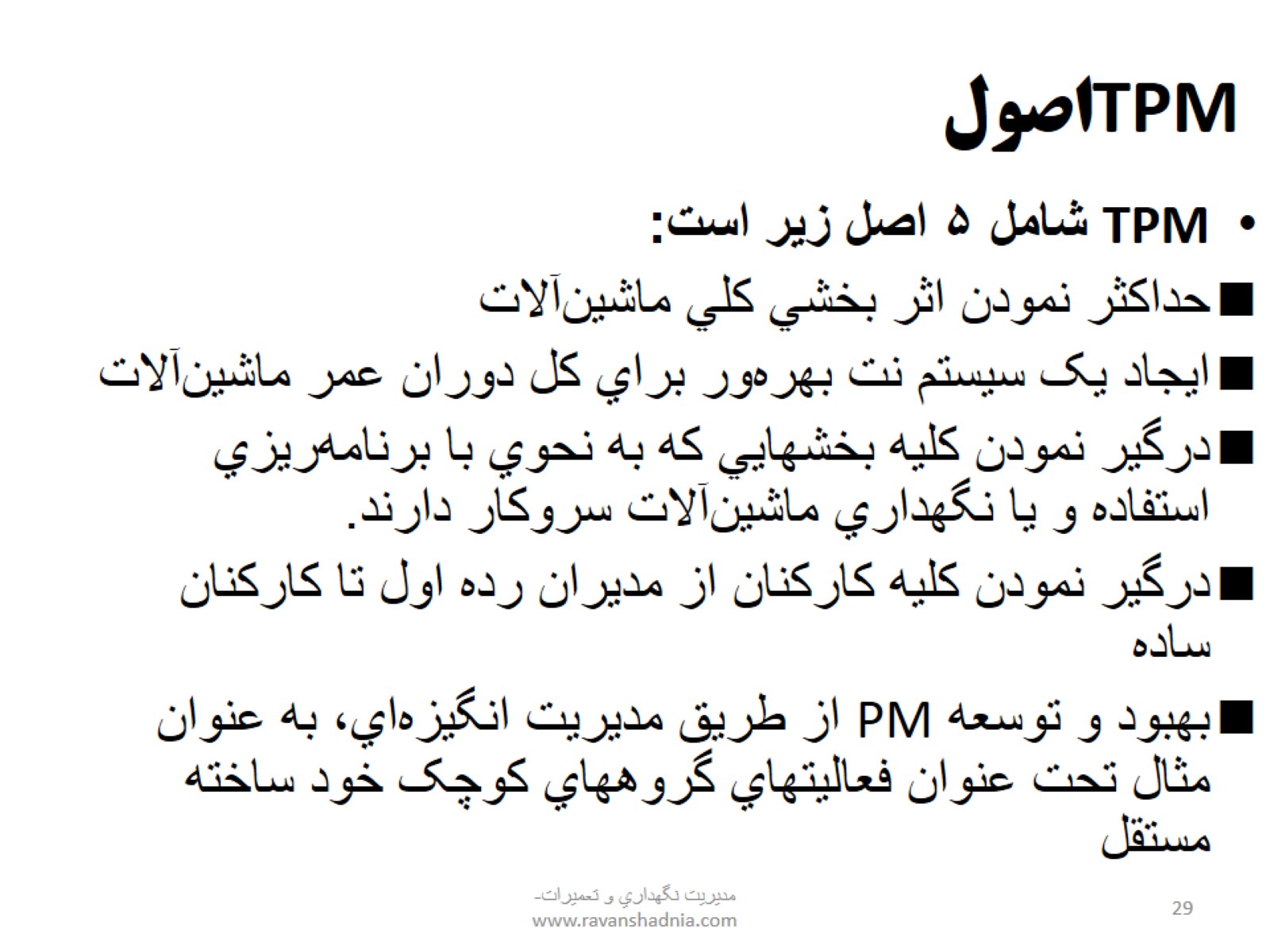 TPM اصول
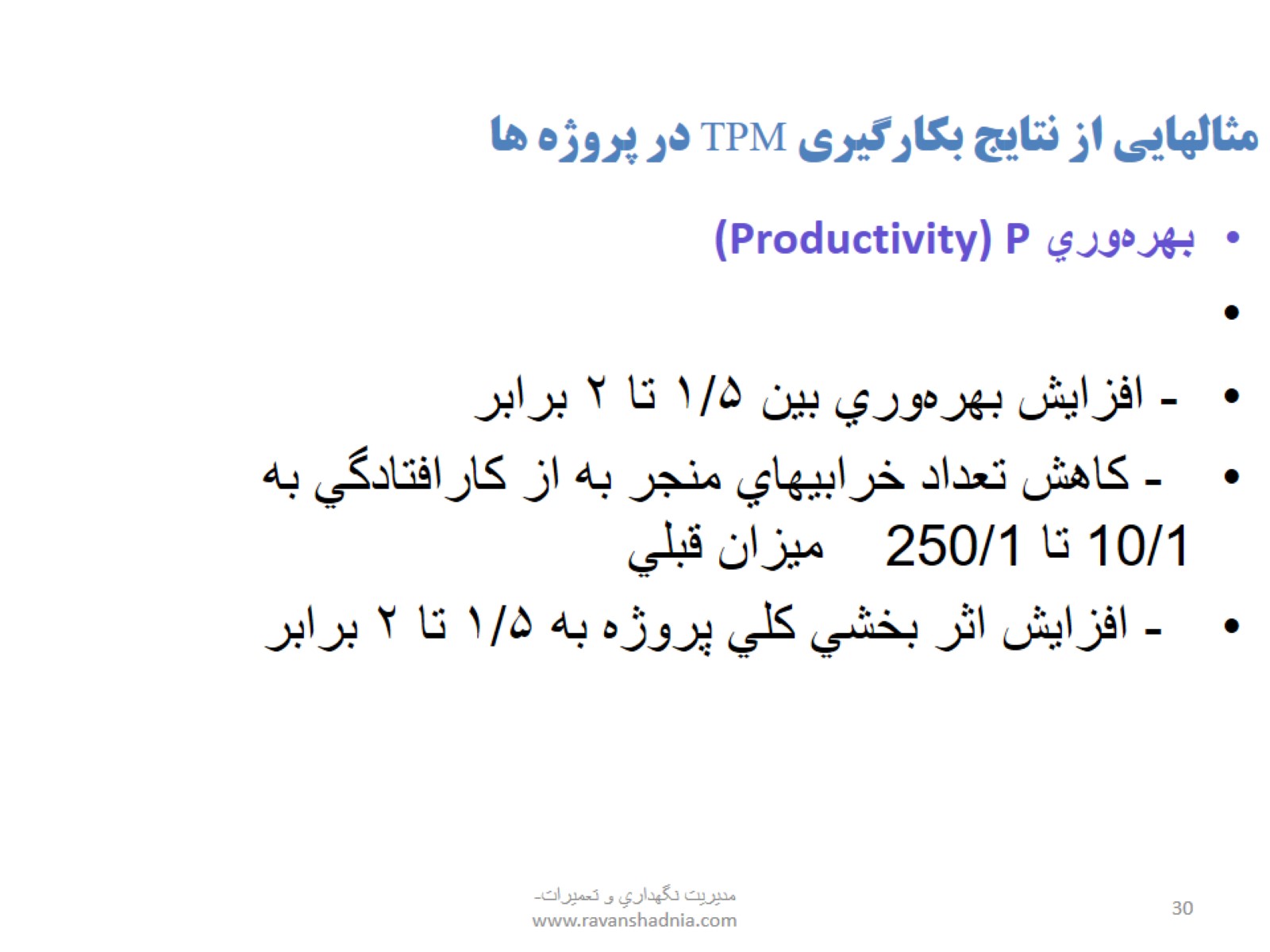 مثالهايي از نتايج بکارگيري TPM در پروژه ها
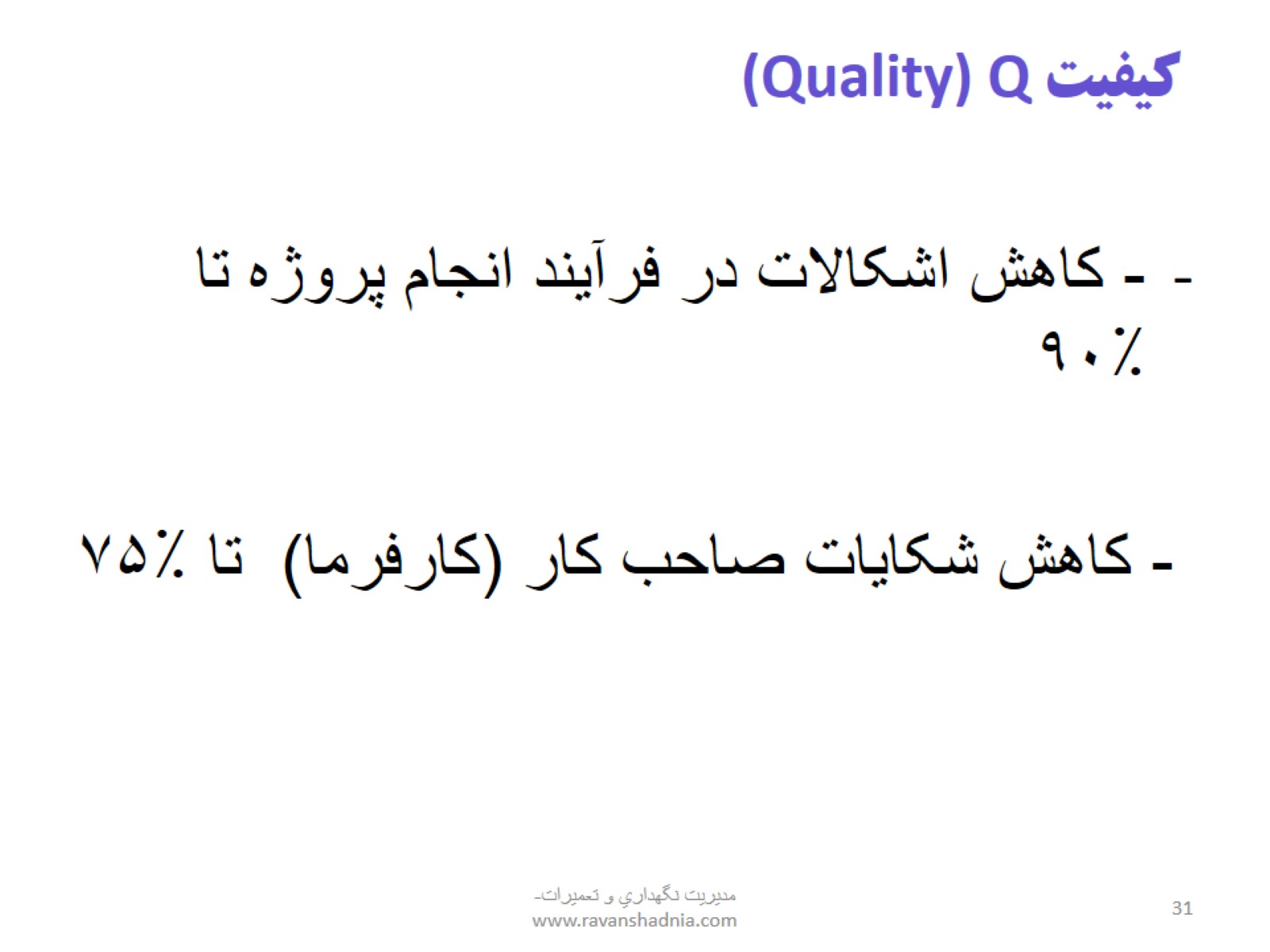 کيفيت  (Quality) Q
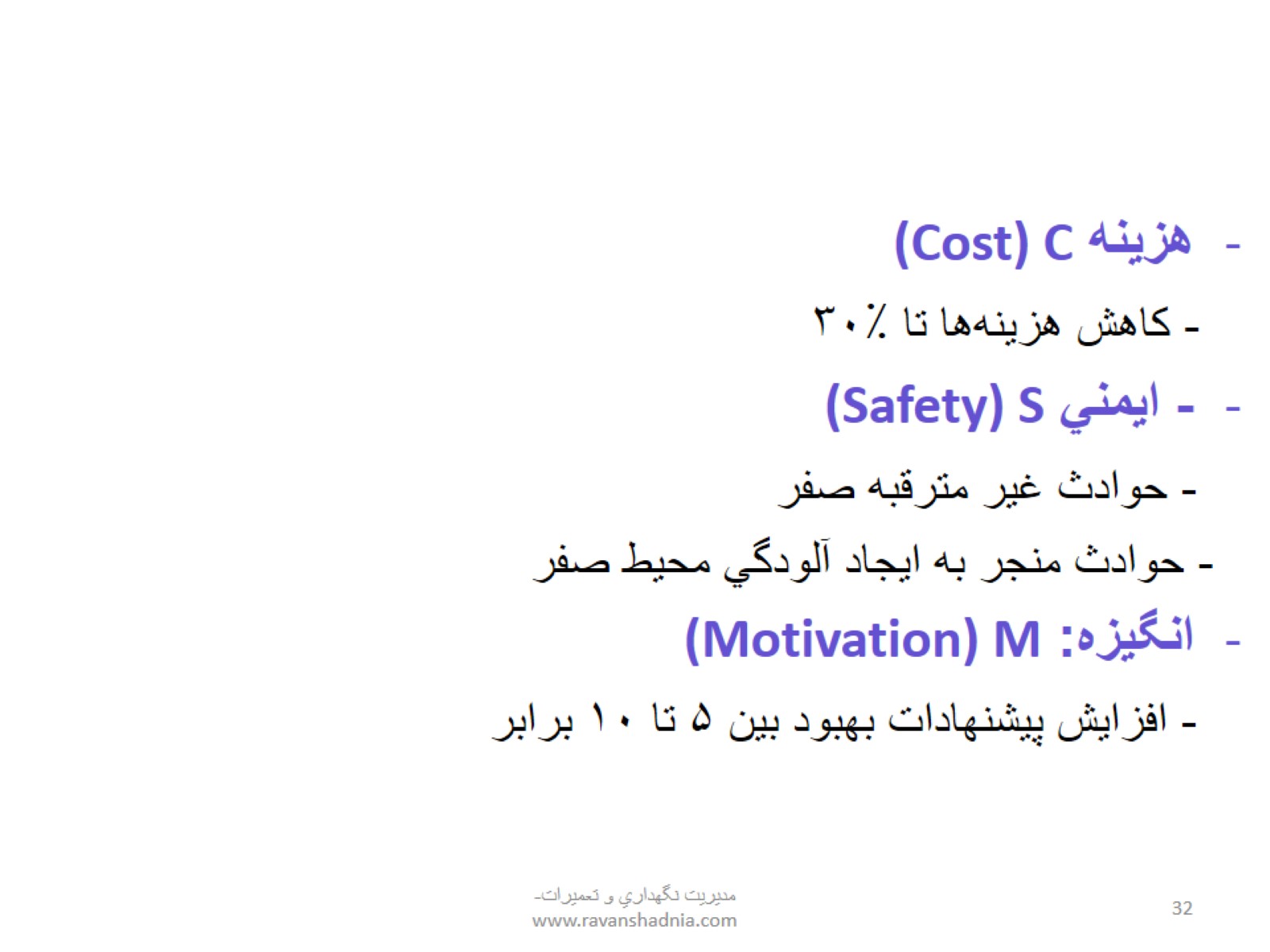 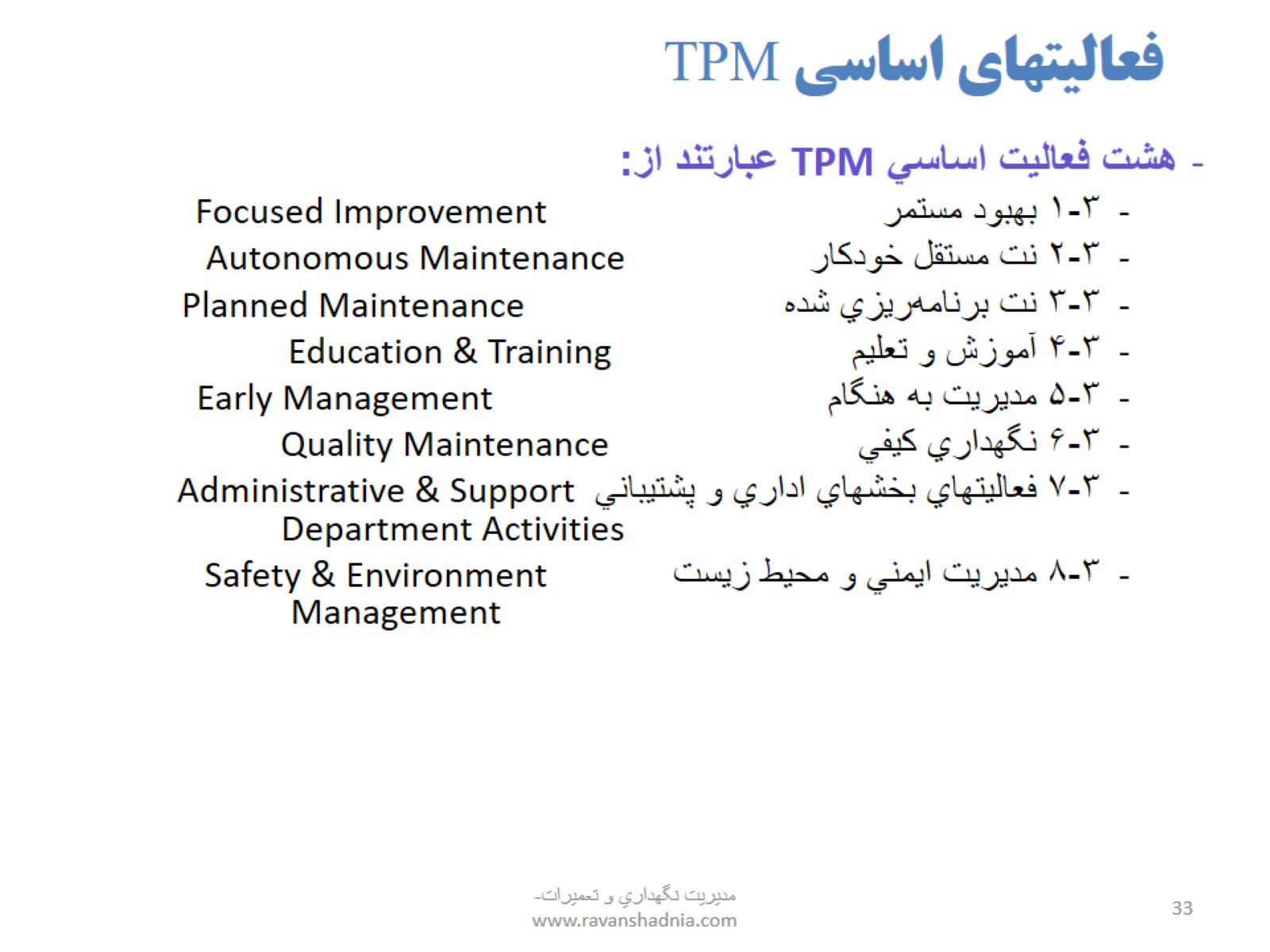 فعاليتهاي اساسي TPM
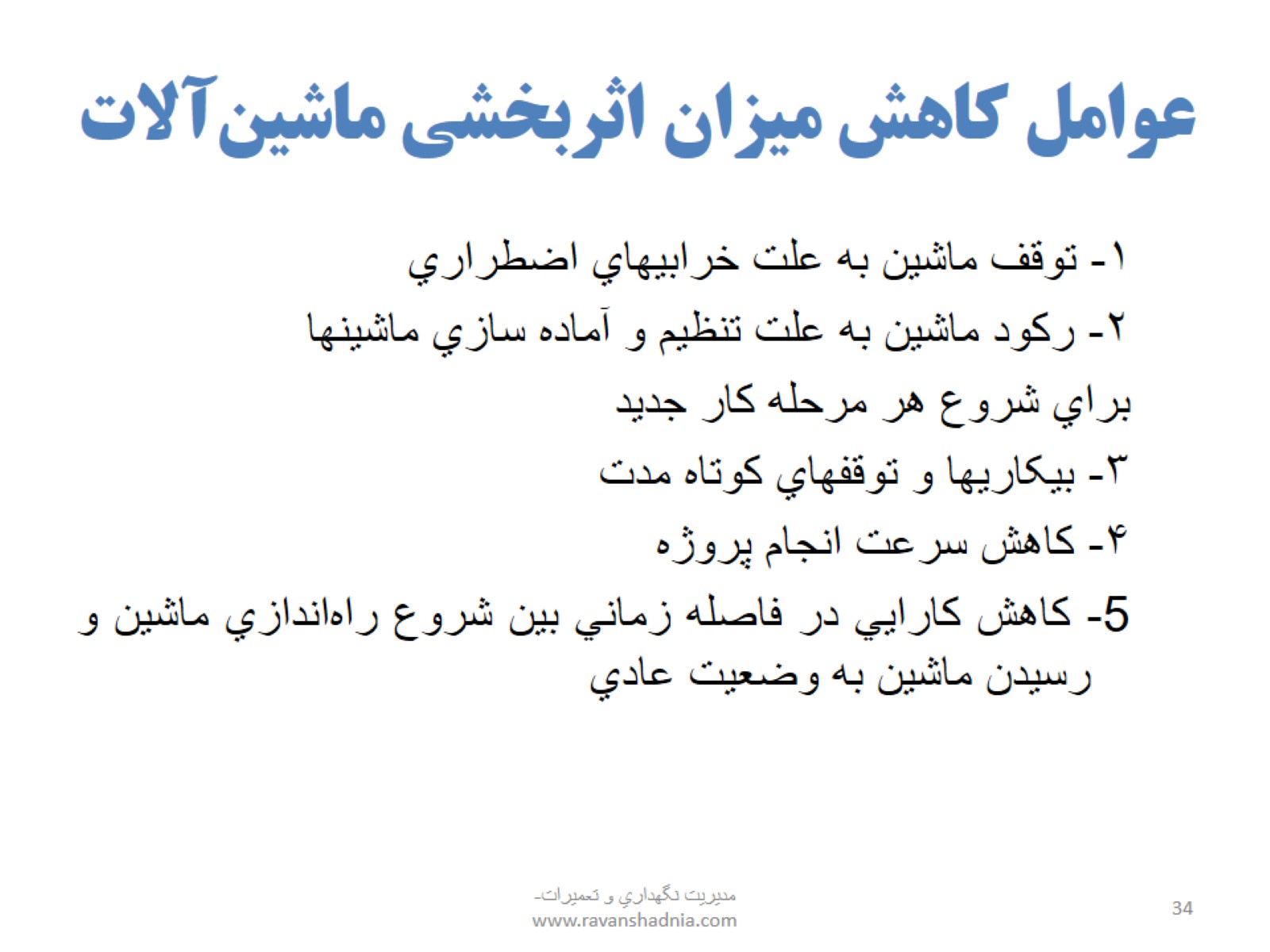 عوامل کاهش ميزان اثربخشي ماشين‌آلات
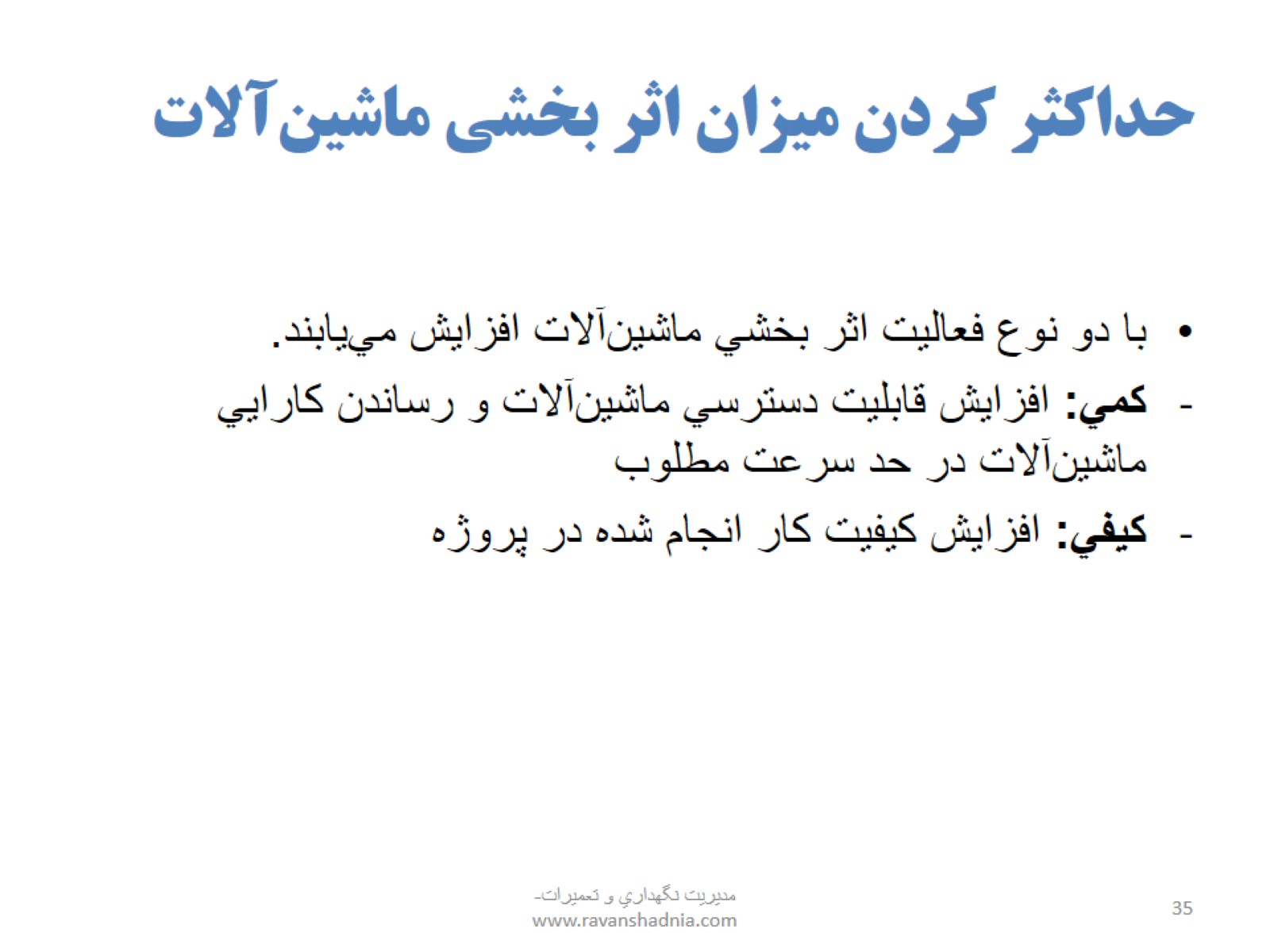 حداکثر کردن ميزان اثر بخشي ماشين‌آلات
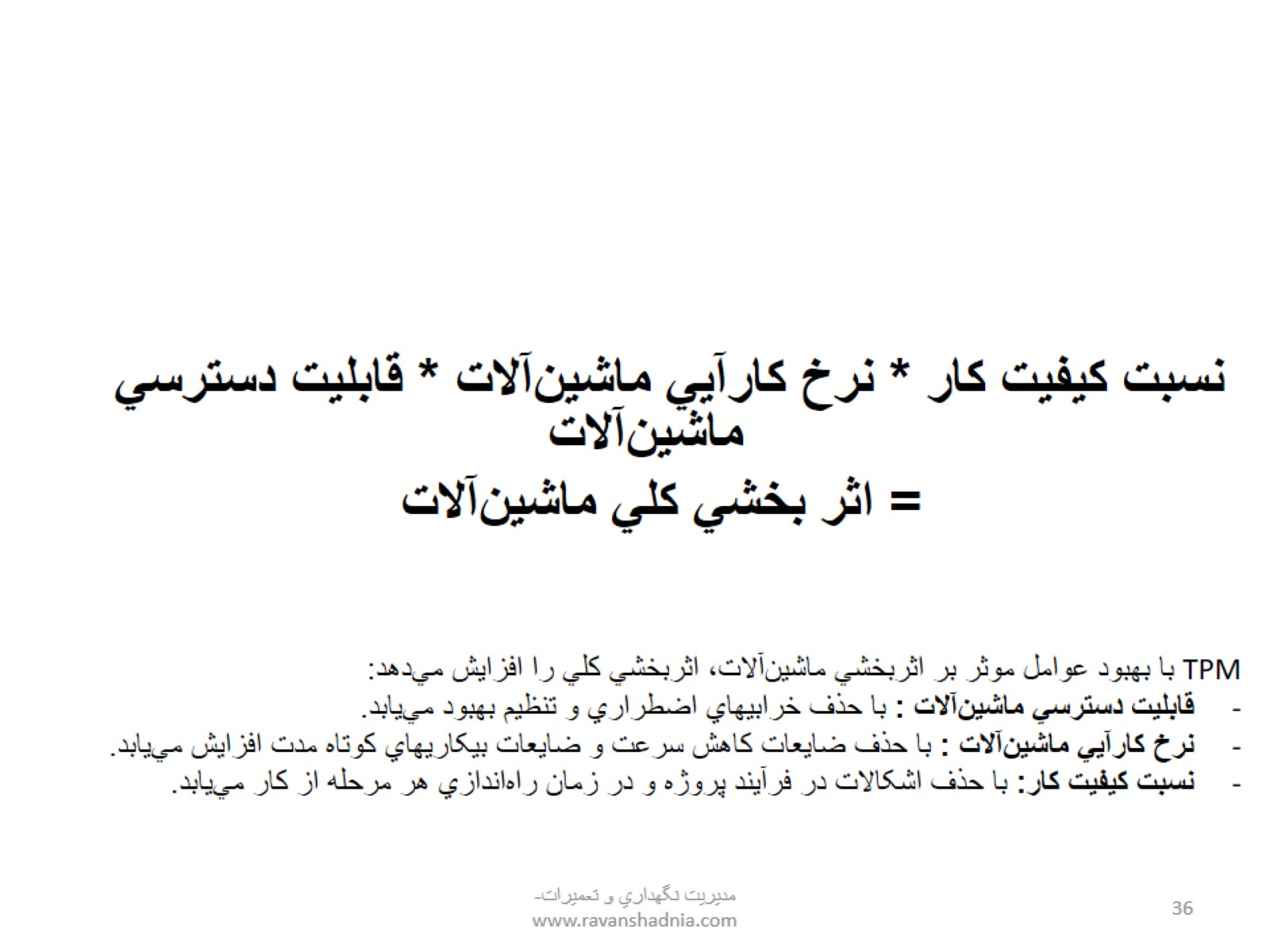 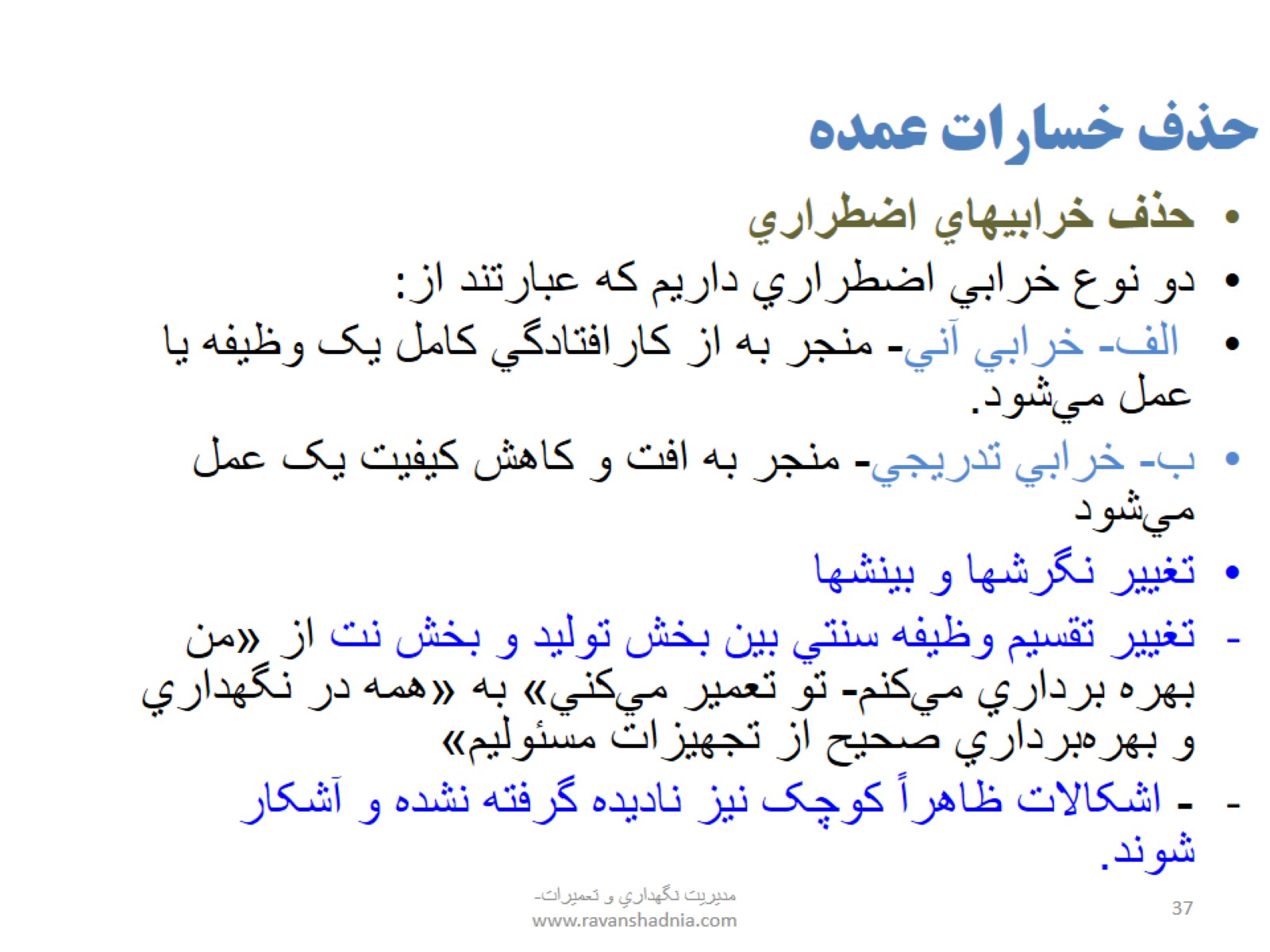 حذف خسارات عمده
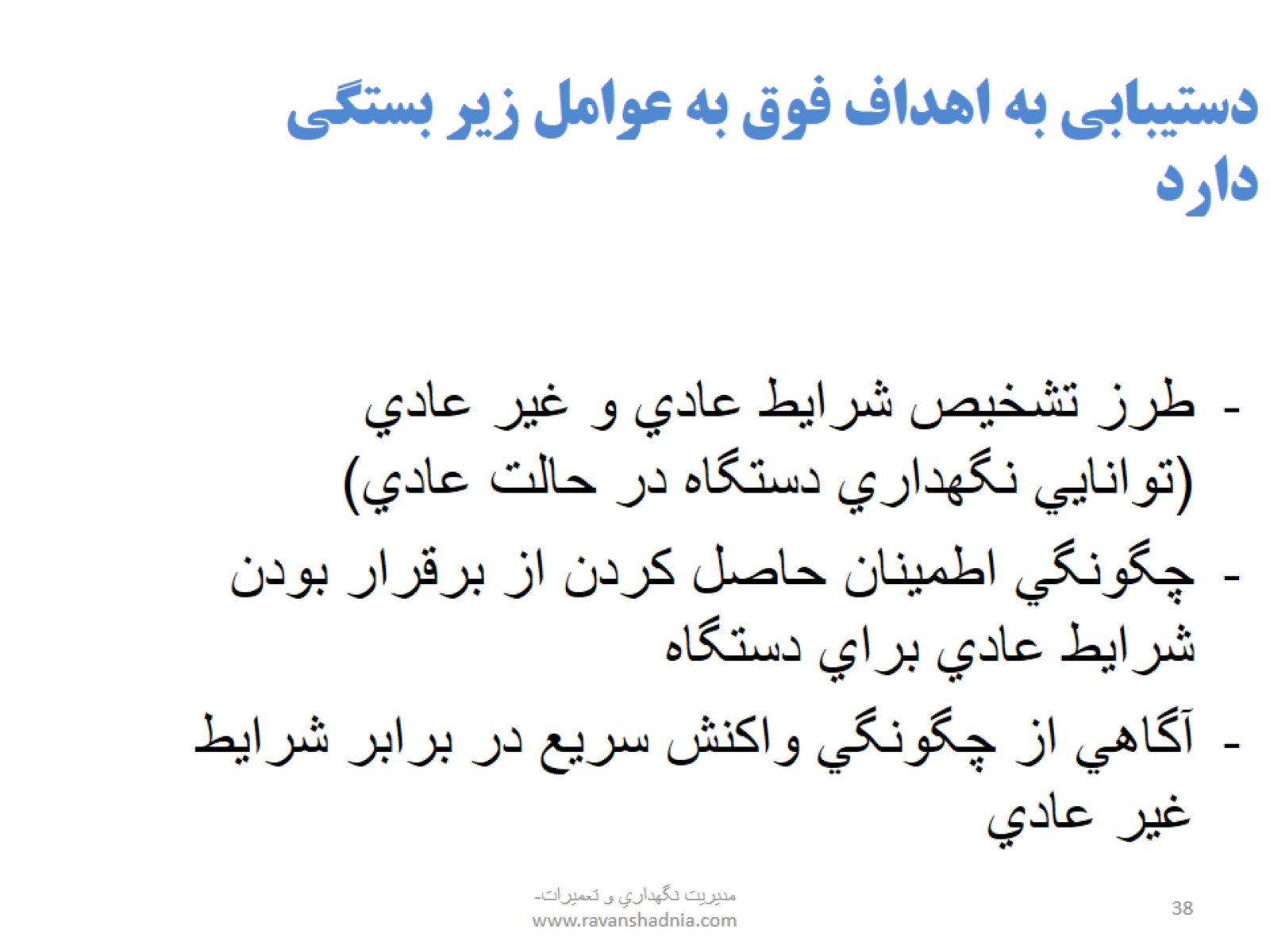 دستيبابي به اهداف فوق به عوامل زير بستگي دارد
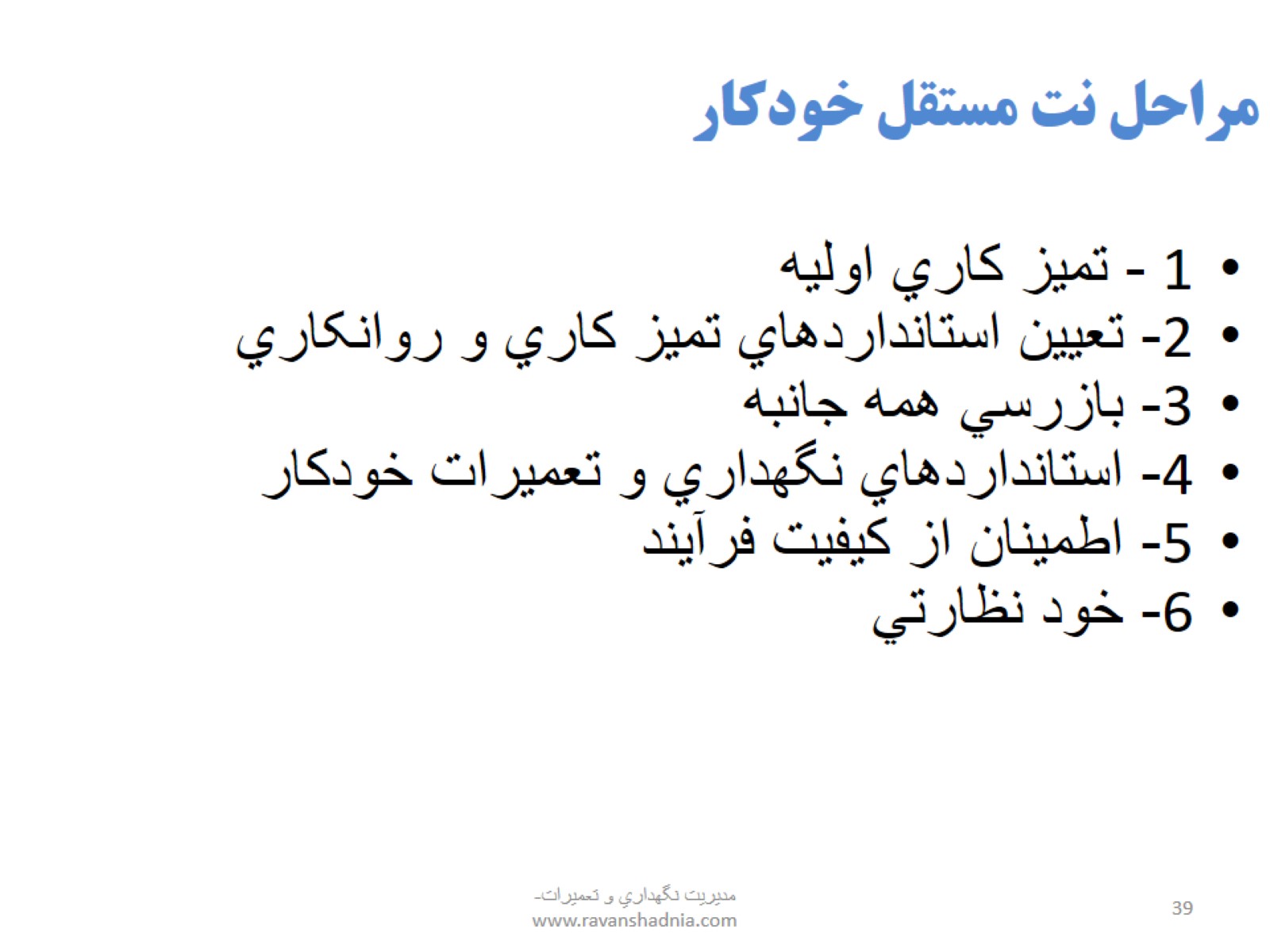 مراحل نت مستقل خودکار
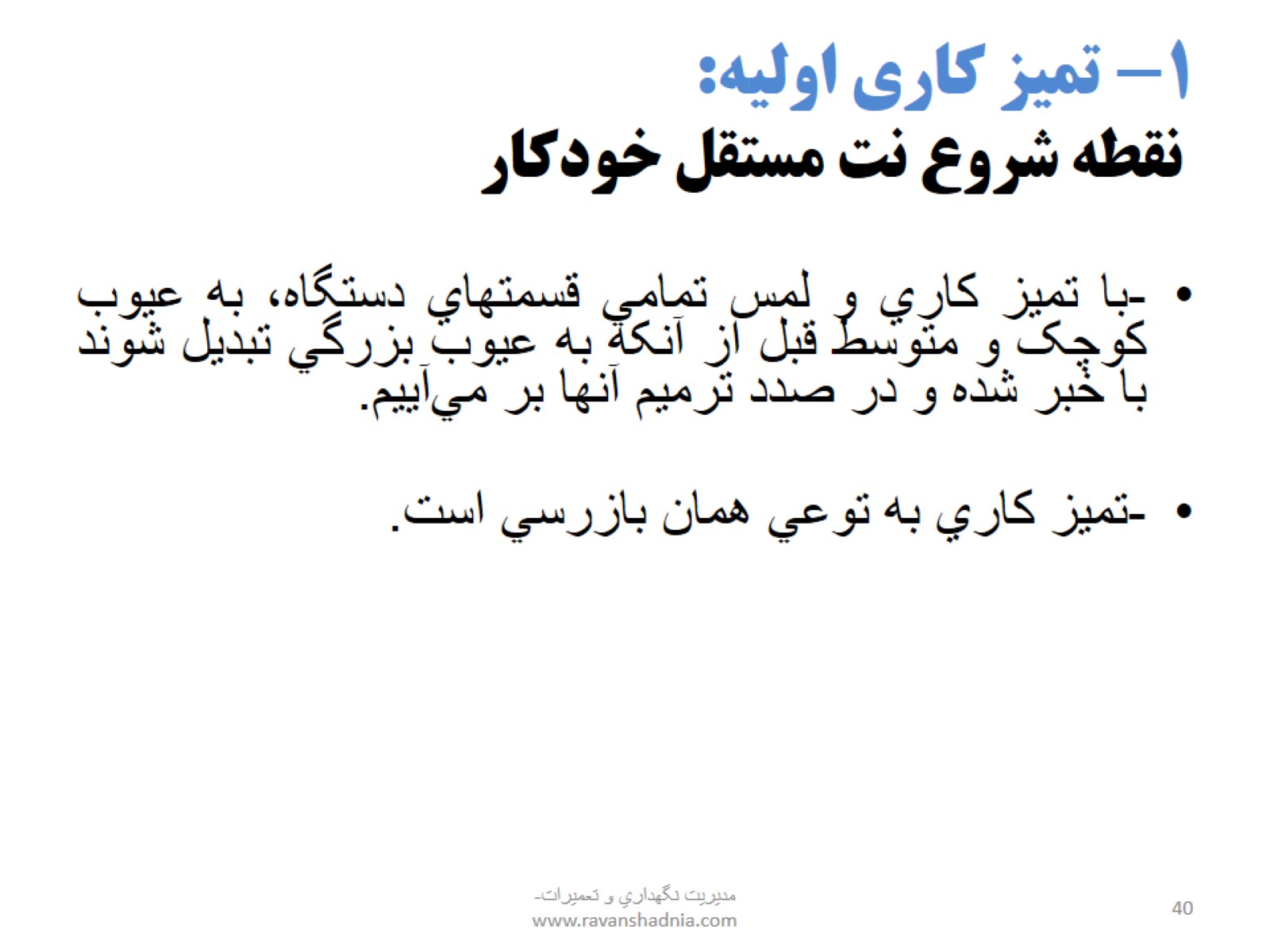 ۱- تميز کاري اوليه: نقطه شروع نت مستقل خودکار
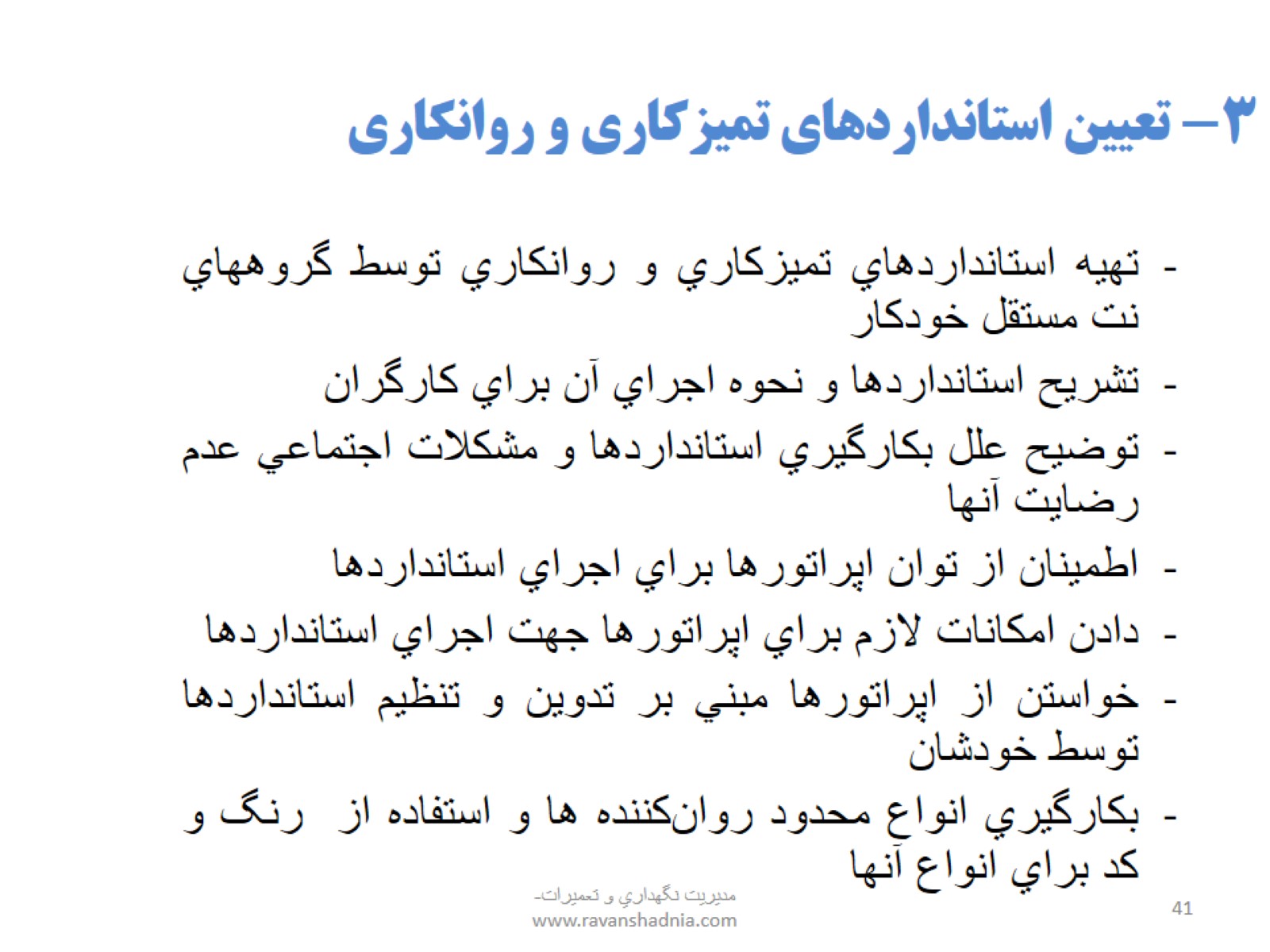 3- تعيين استانداردهاي تميزكاري و روانكاري
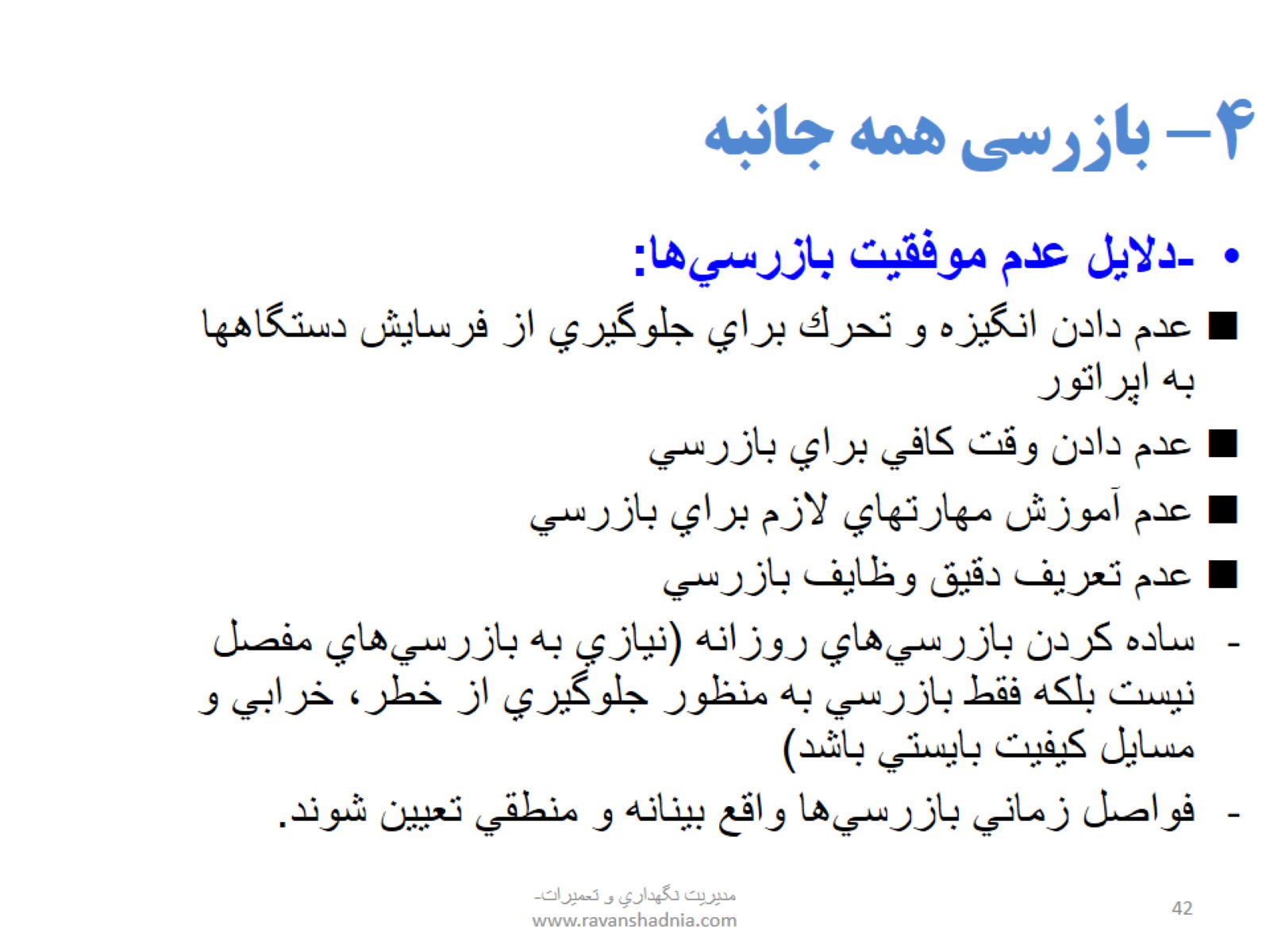 4- بازرسي همه جانبه
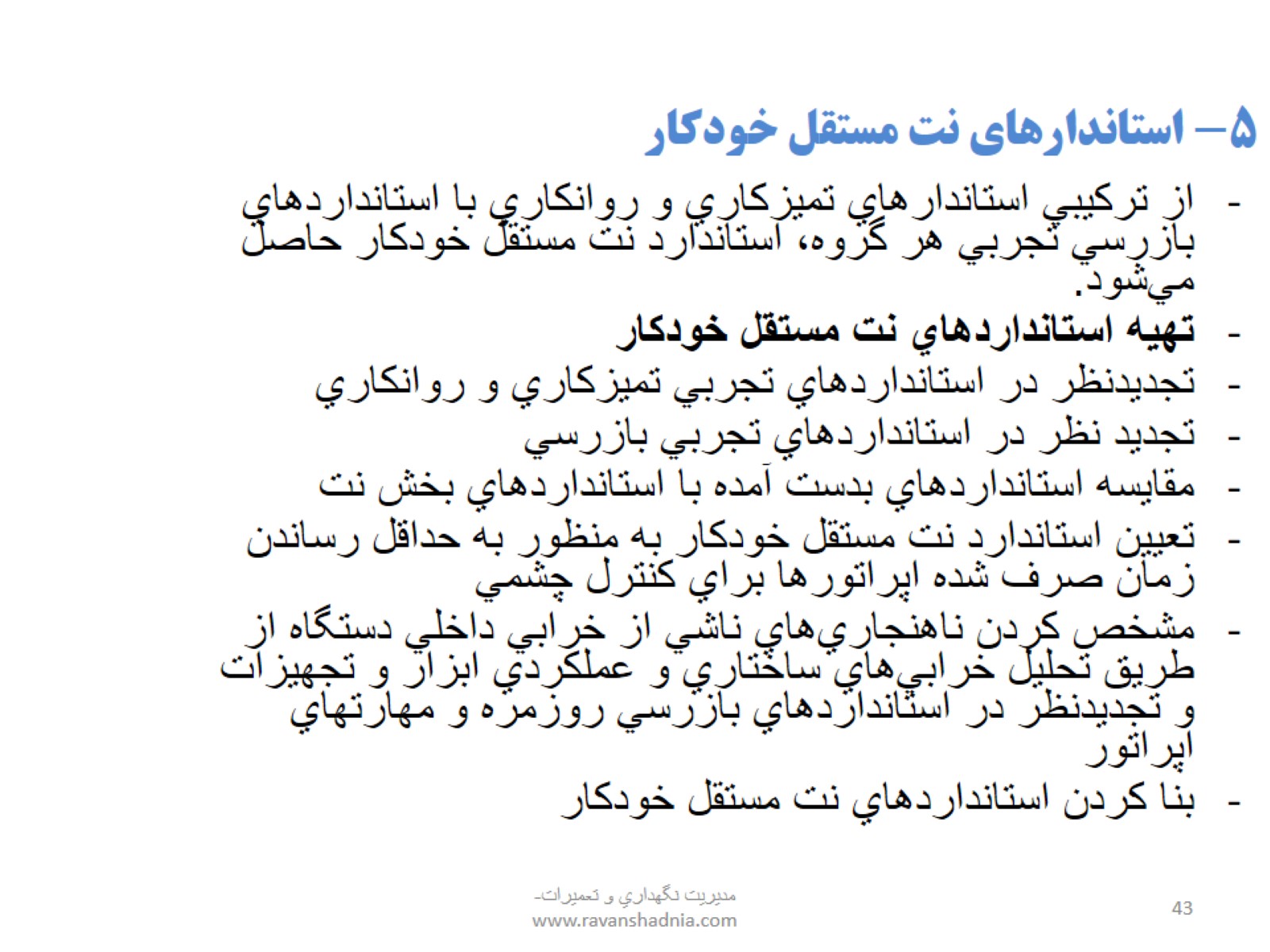 5- استاندارهاي نت مستقل خودكار
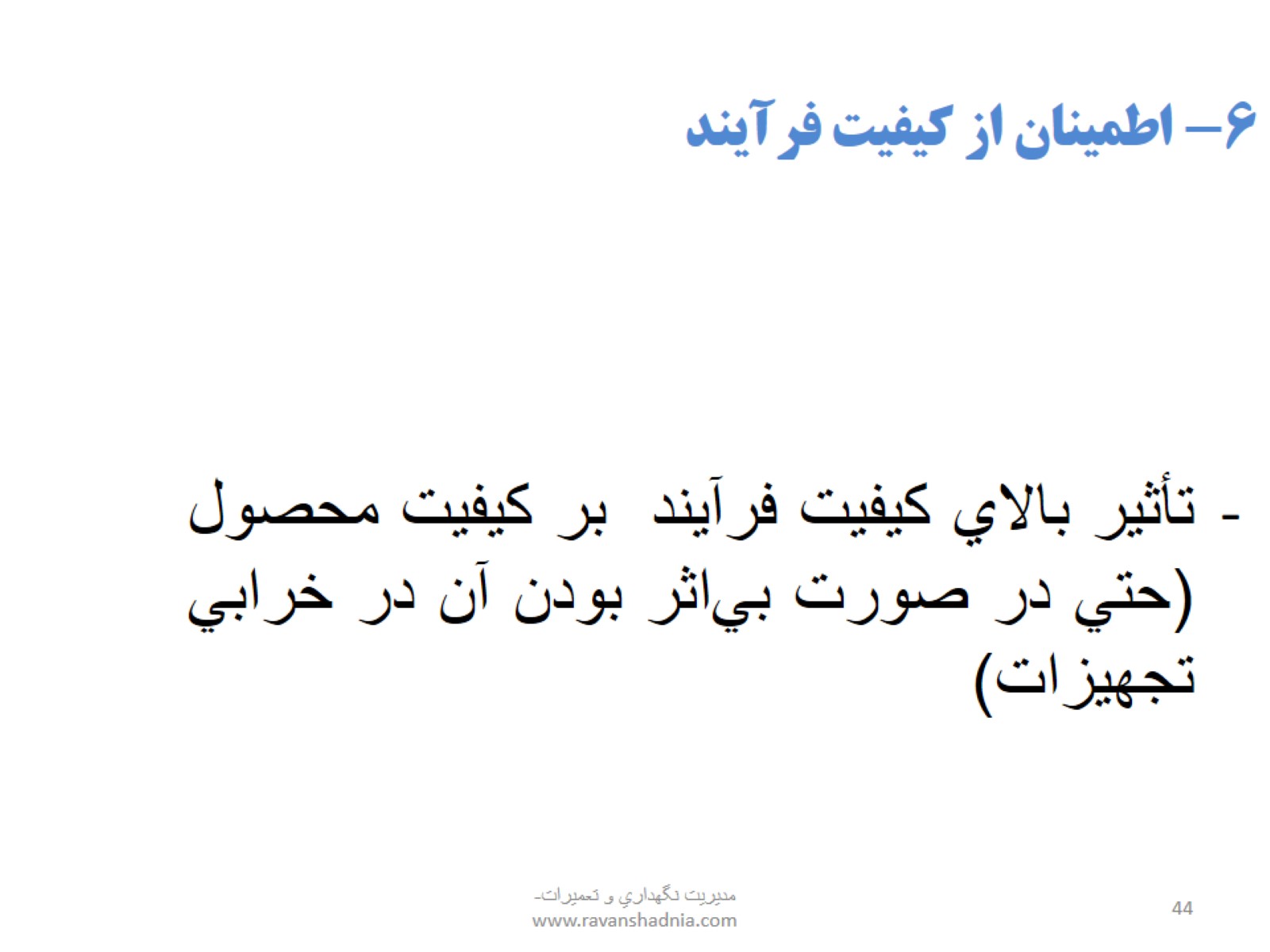 6- اطمينان از كيفيت فرآيند
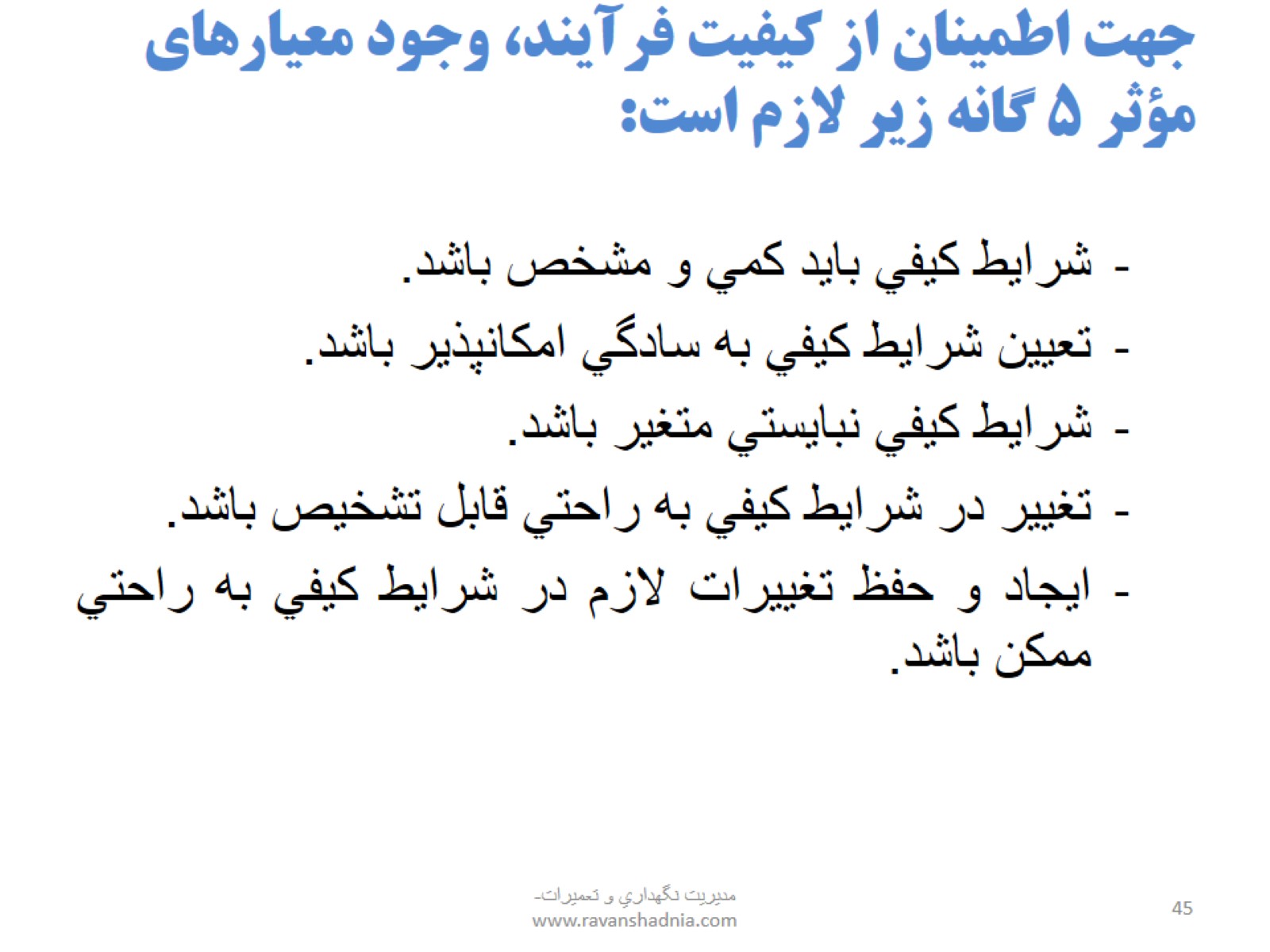 جهت اطمينان از كيفيت فرآيند، وجود معيارهاي مؤثر 5 گانه زير لازم است:
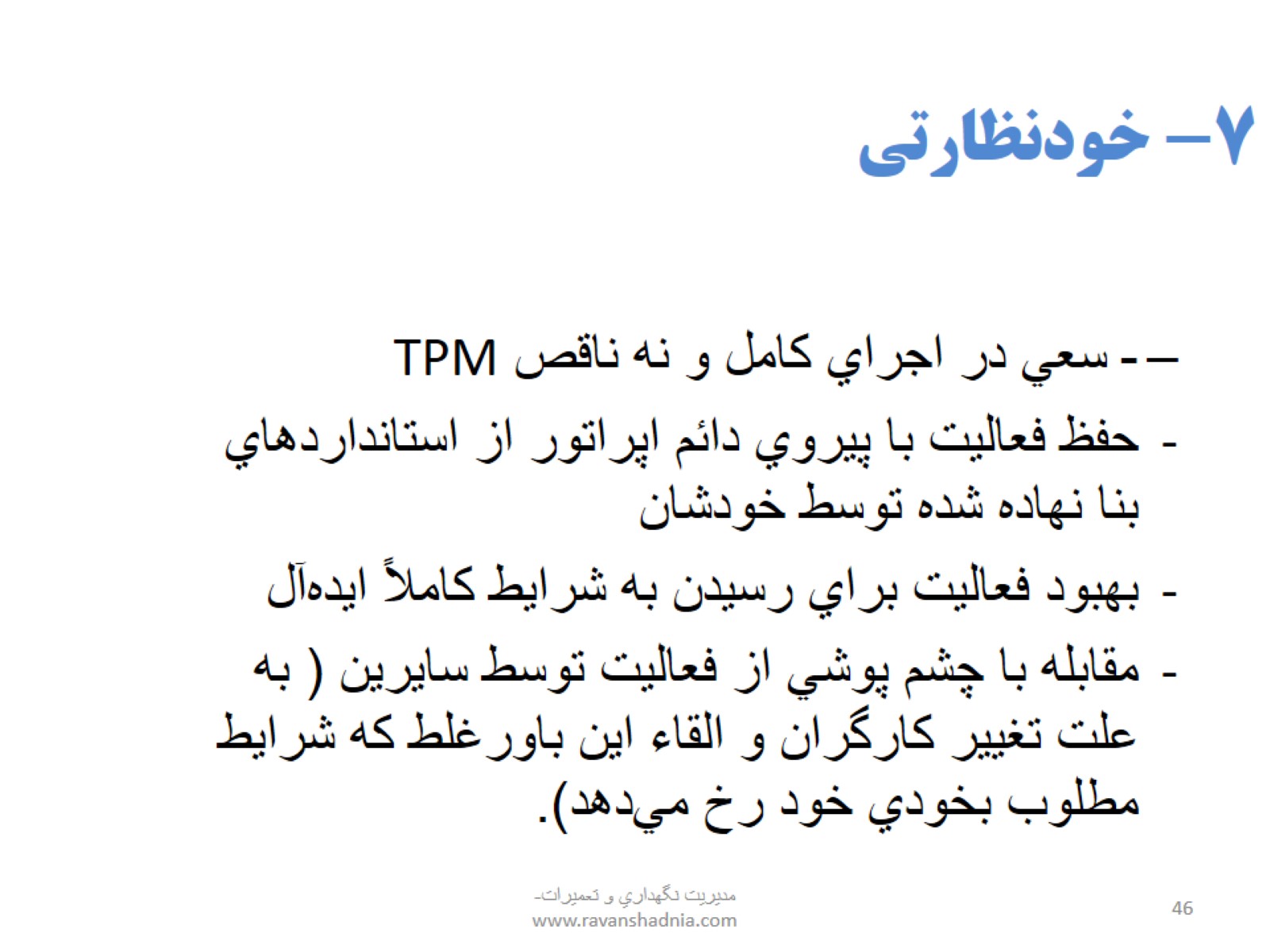 7- خودنظارتي
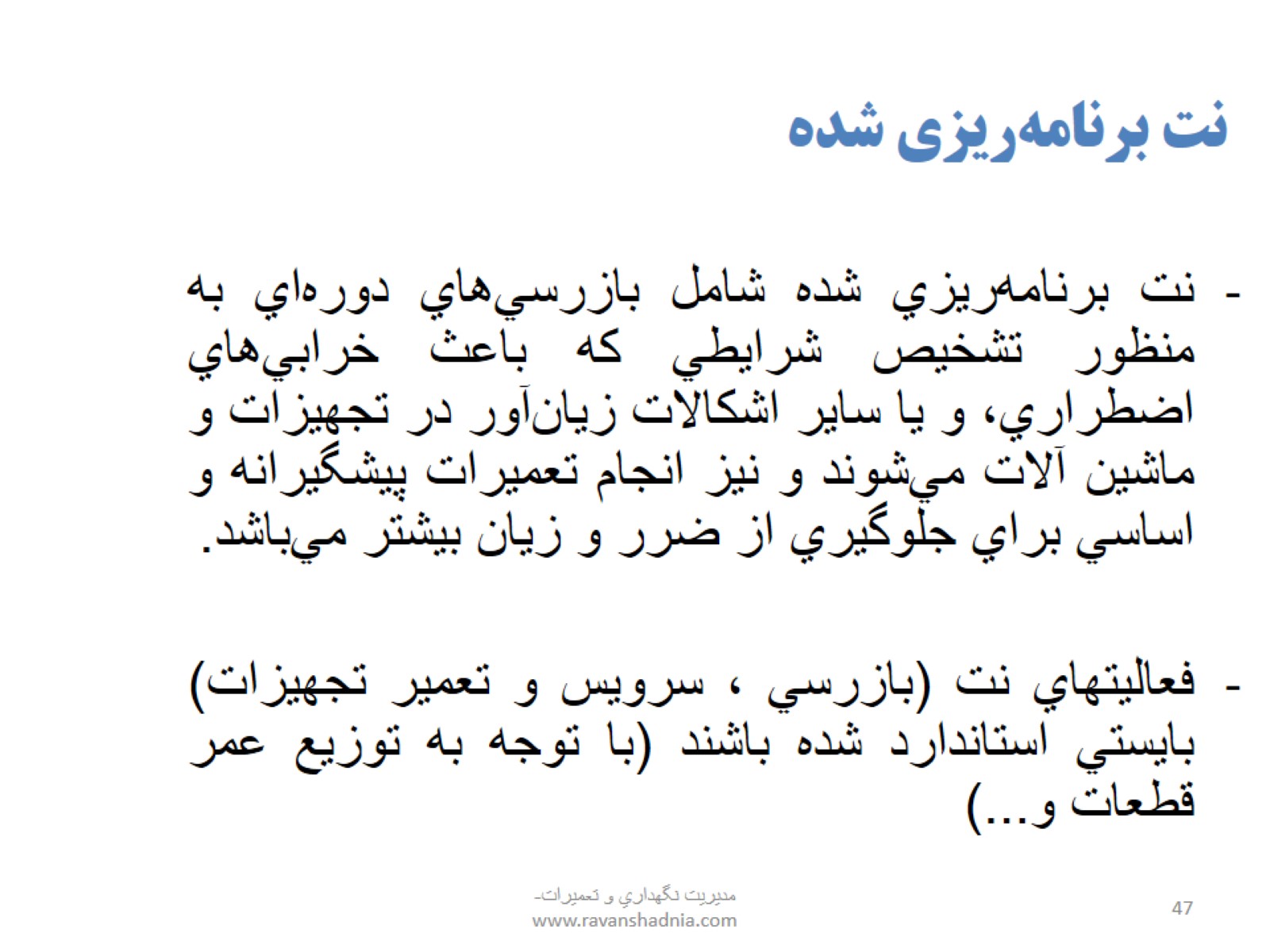 نت برنامه‌ريزي شده
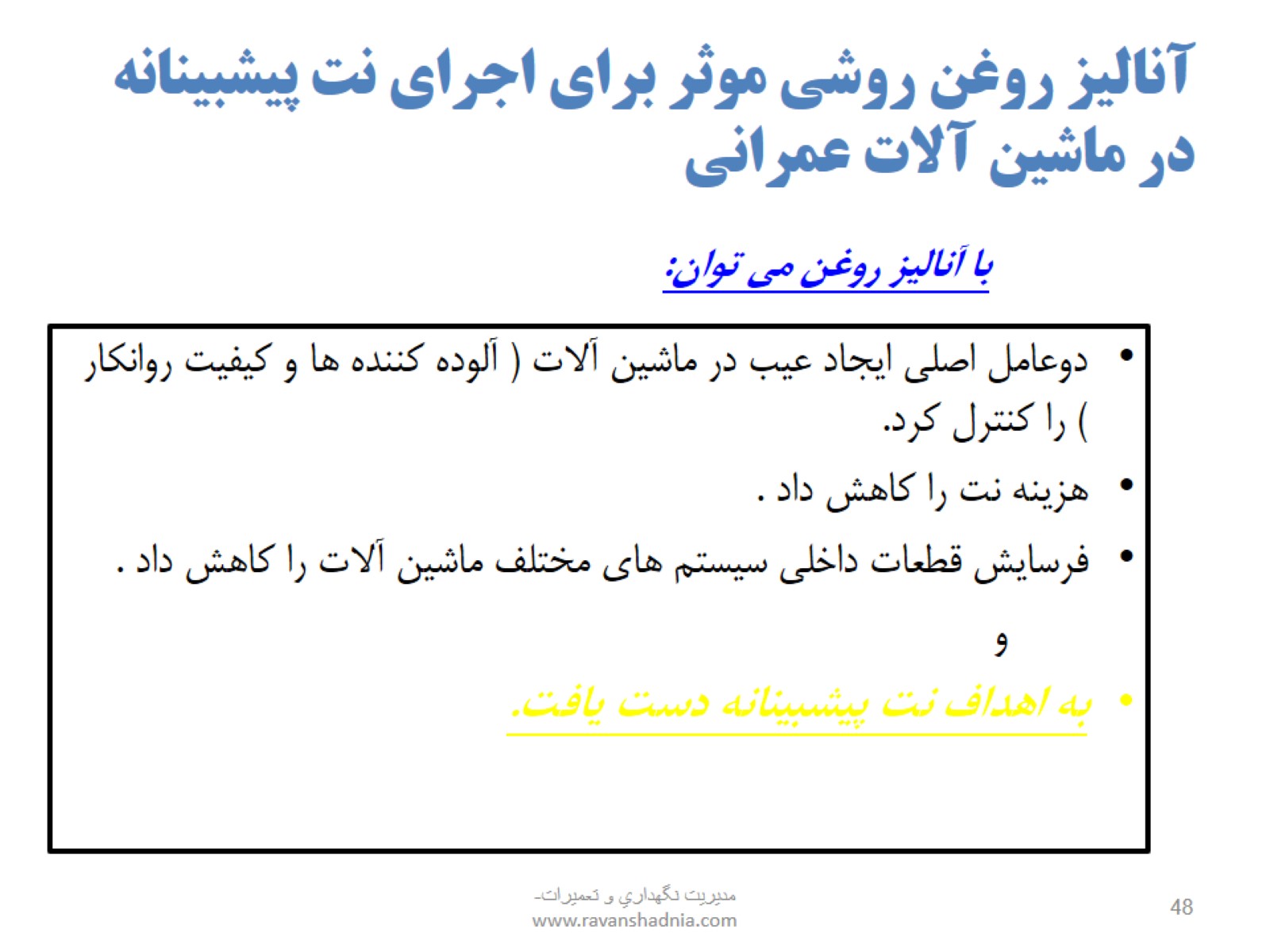 آناليز روغن روشي موثر براي اجراي نت پيشبينانه در ماشين آلات عمراني
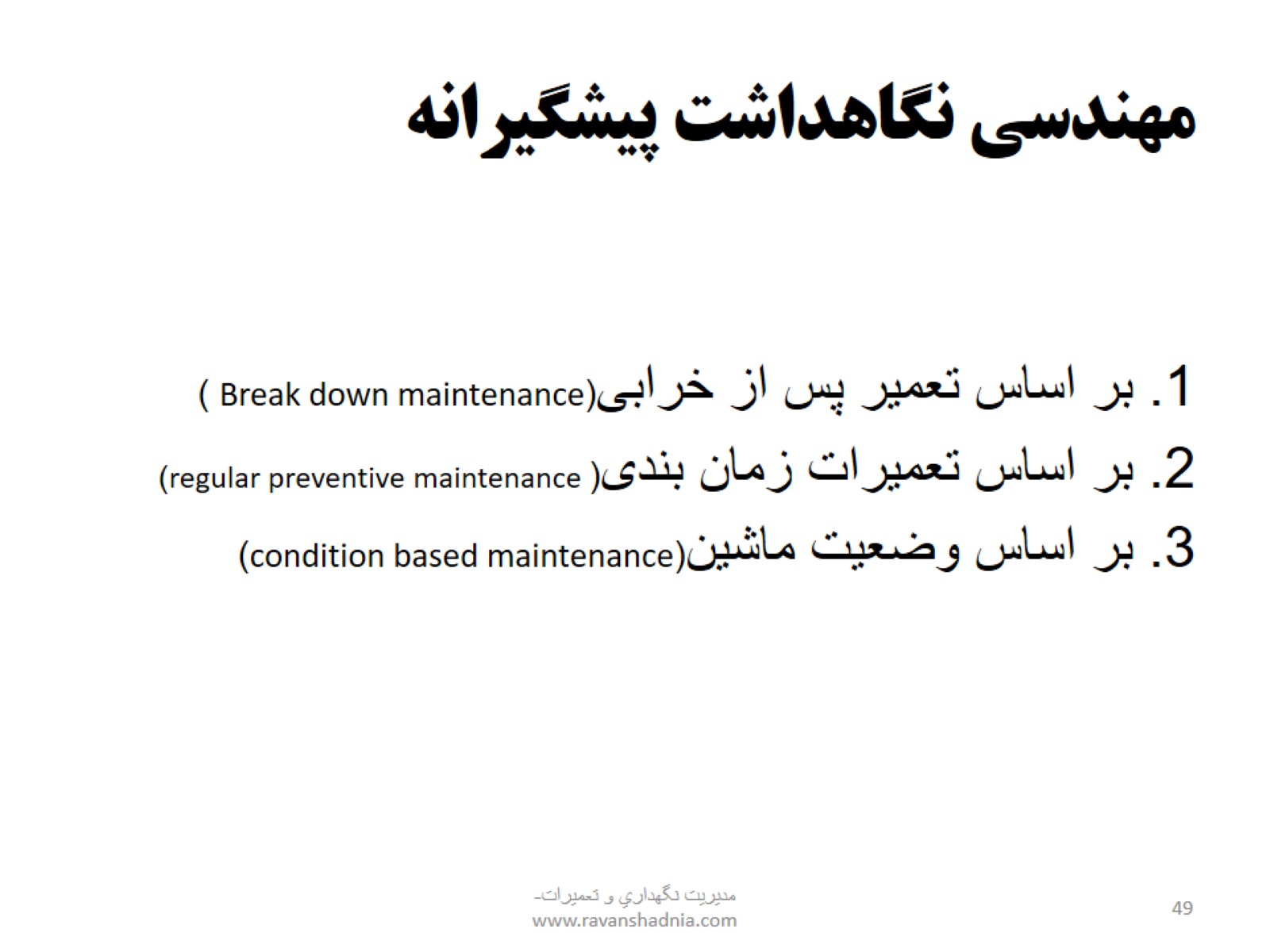 مهندسى نگاهداشت پيشگيرانه
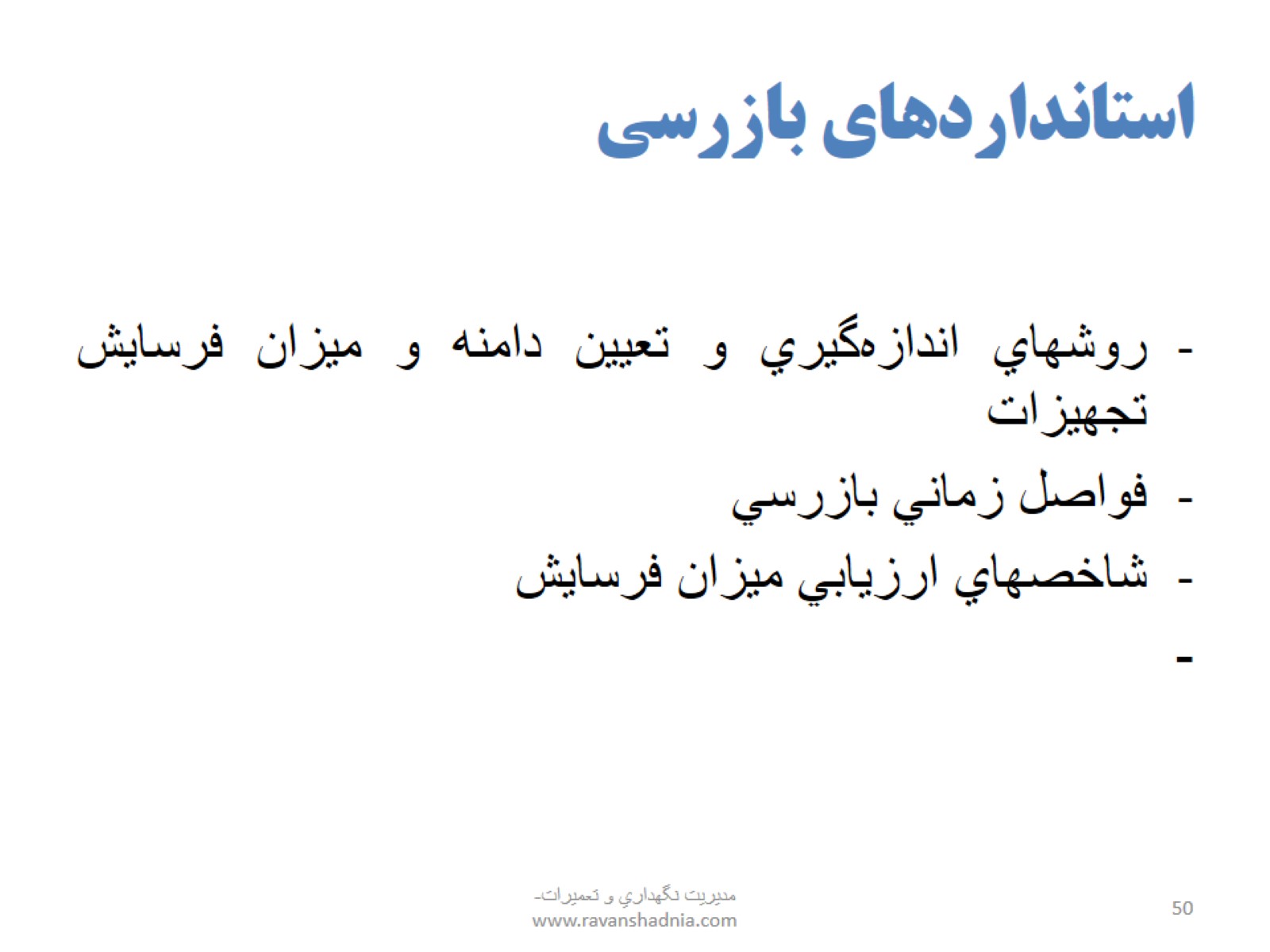 استانداردهاي بازرسي
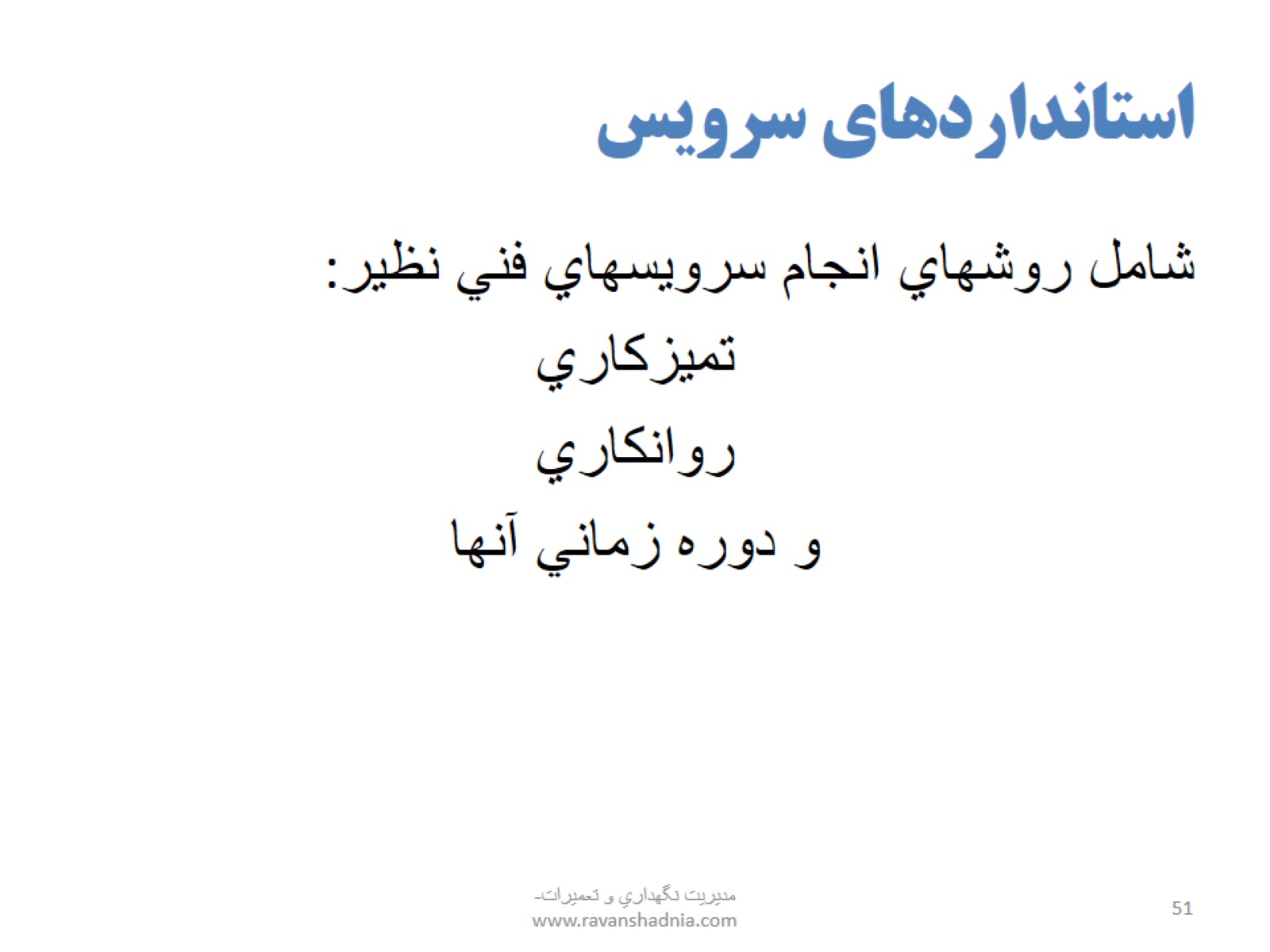 استانداردهاي سرويس
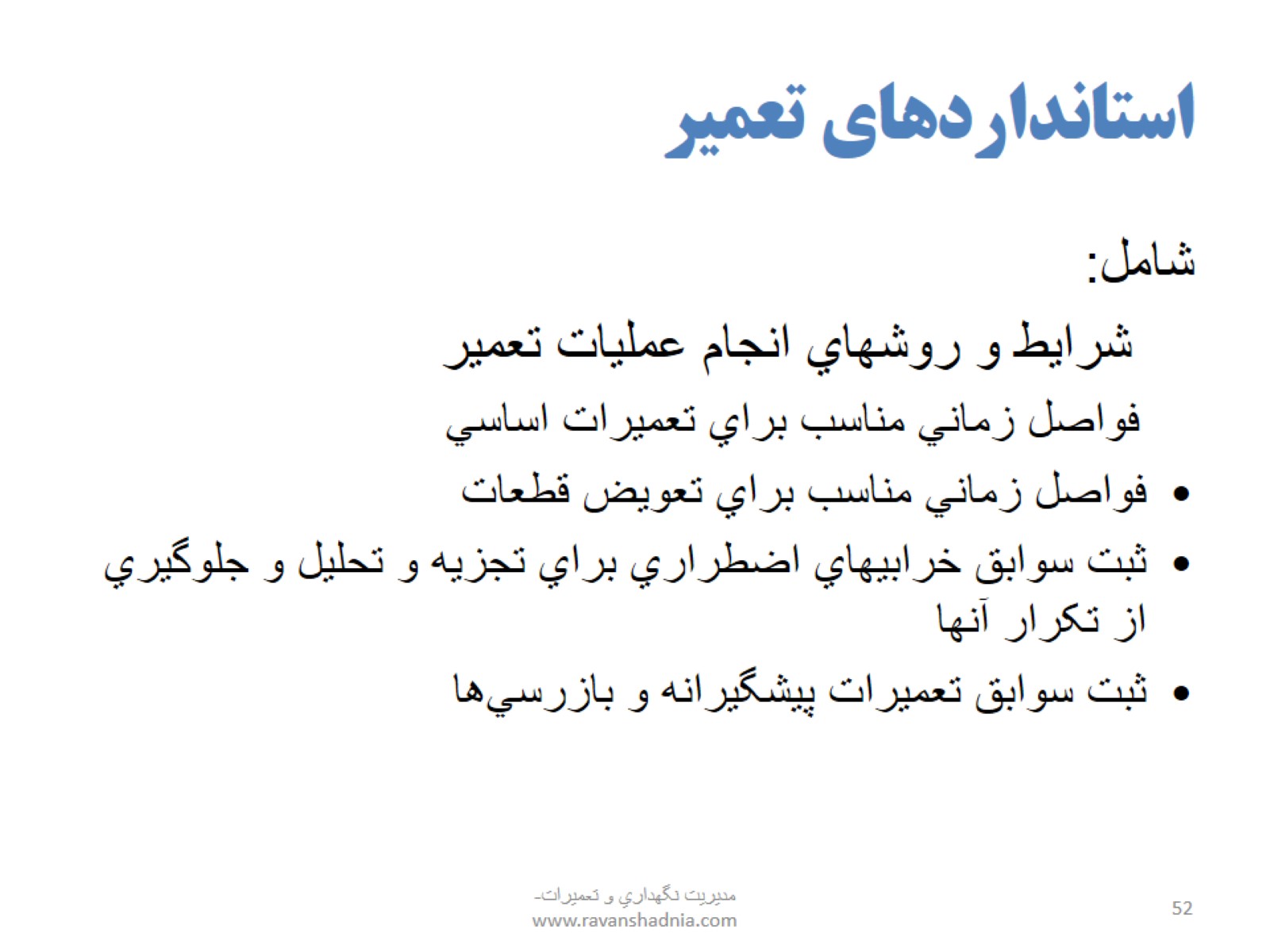 استانداردهاي تعمير
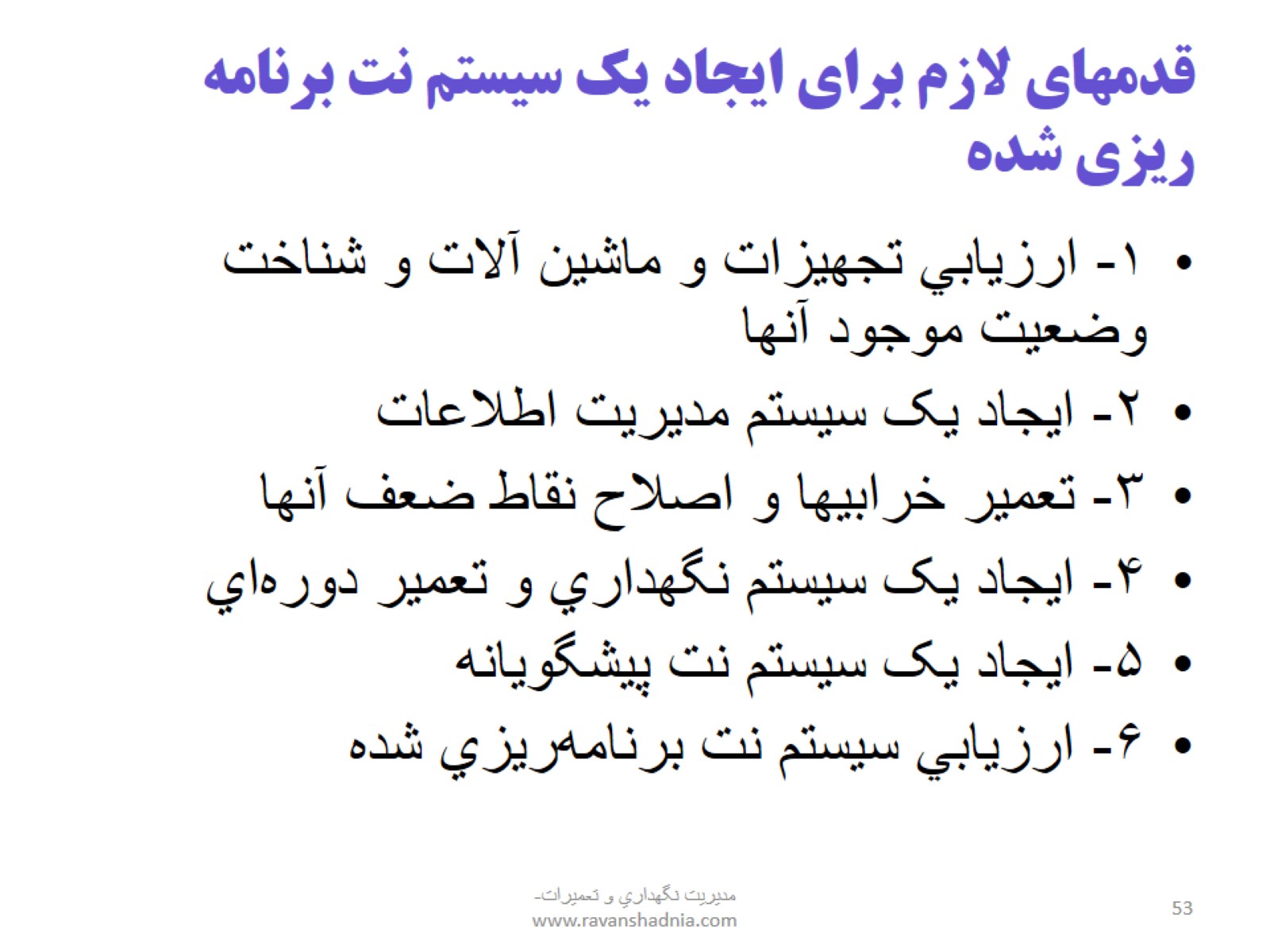 قدمهاي لازم براي ايجاد يک سيستم نت برنامه ريزي شده
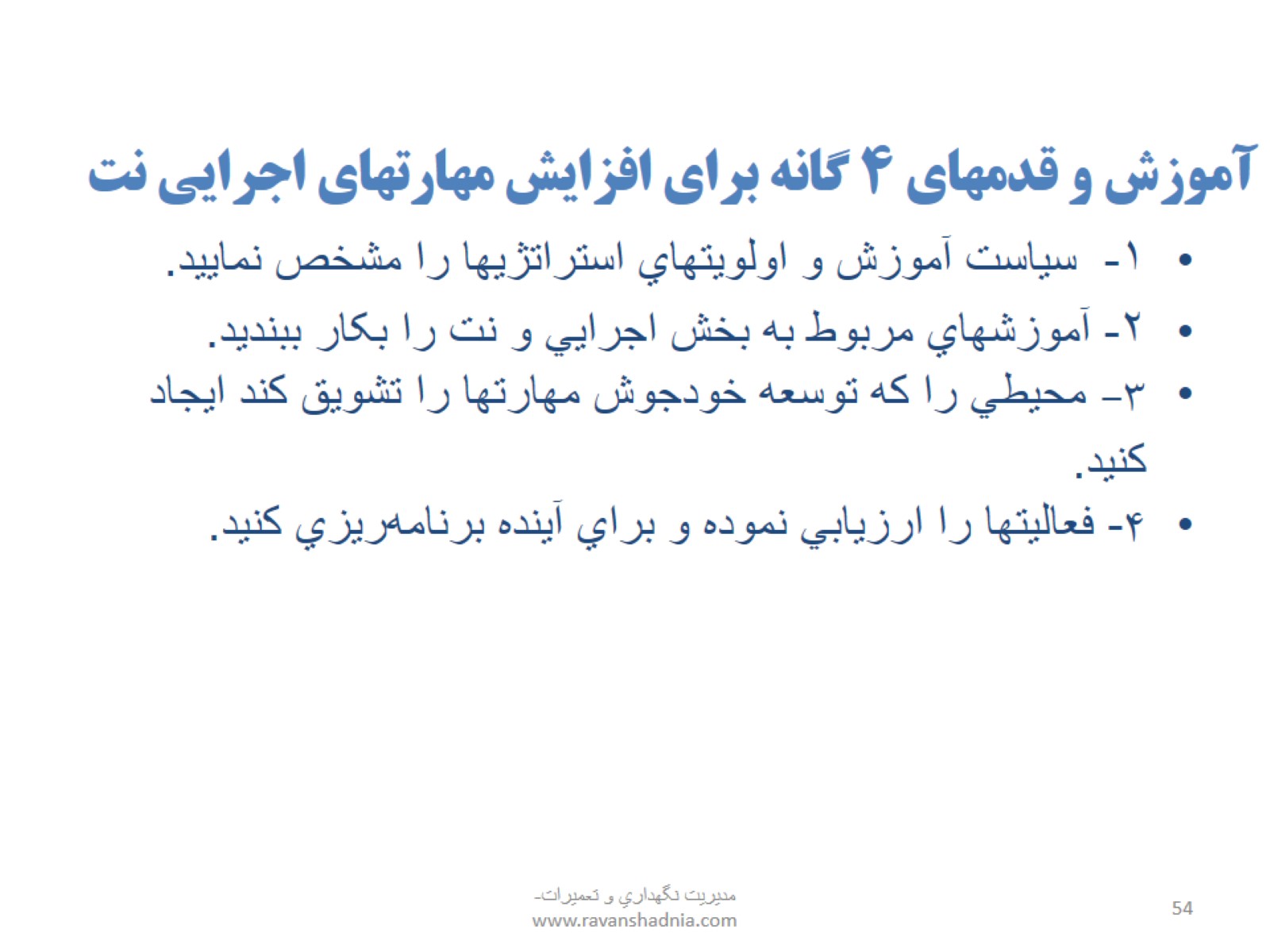 آموزش و قدمهاي 4 گانه براي افزايش مهارتهاي اجرايي نت
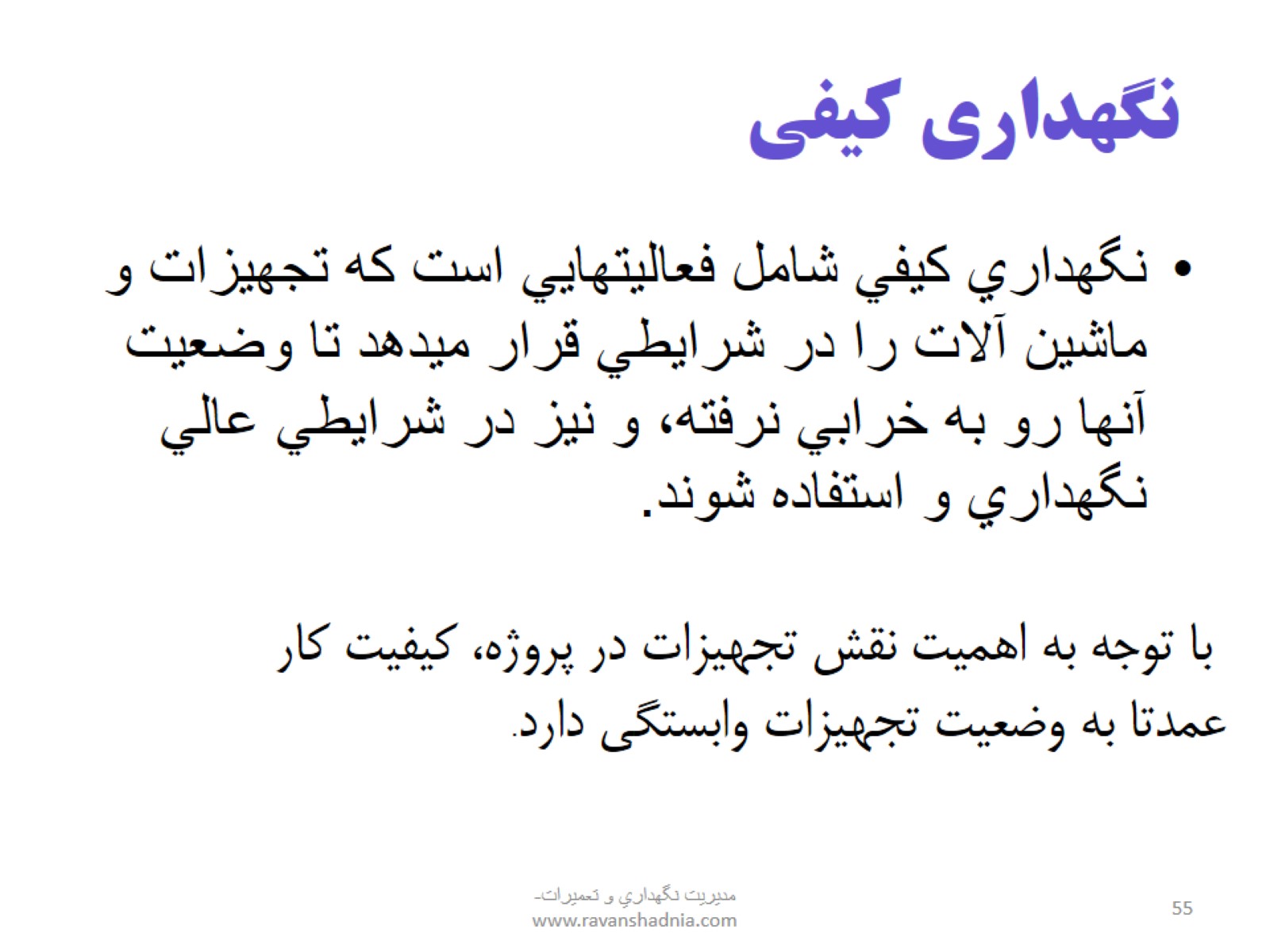 نگهداري کيفي
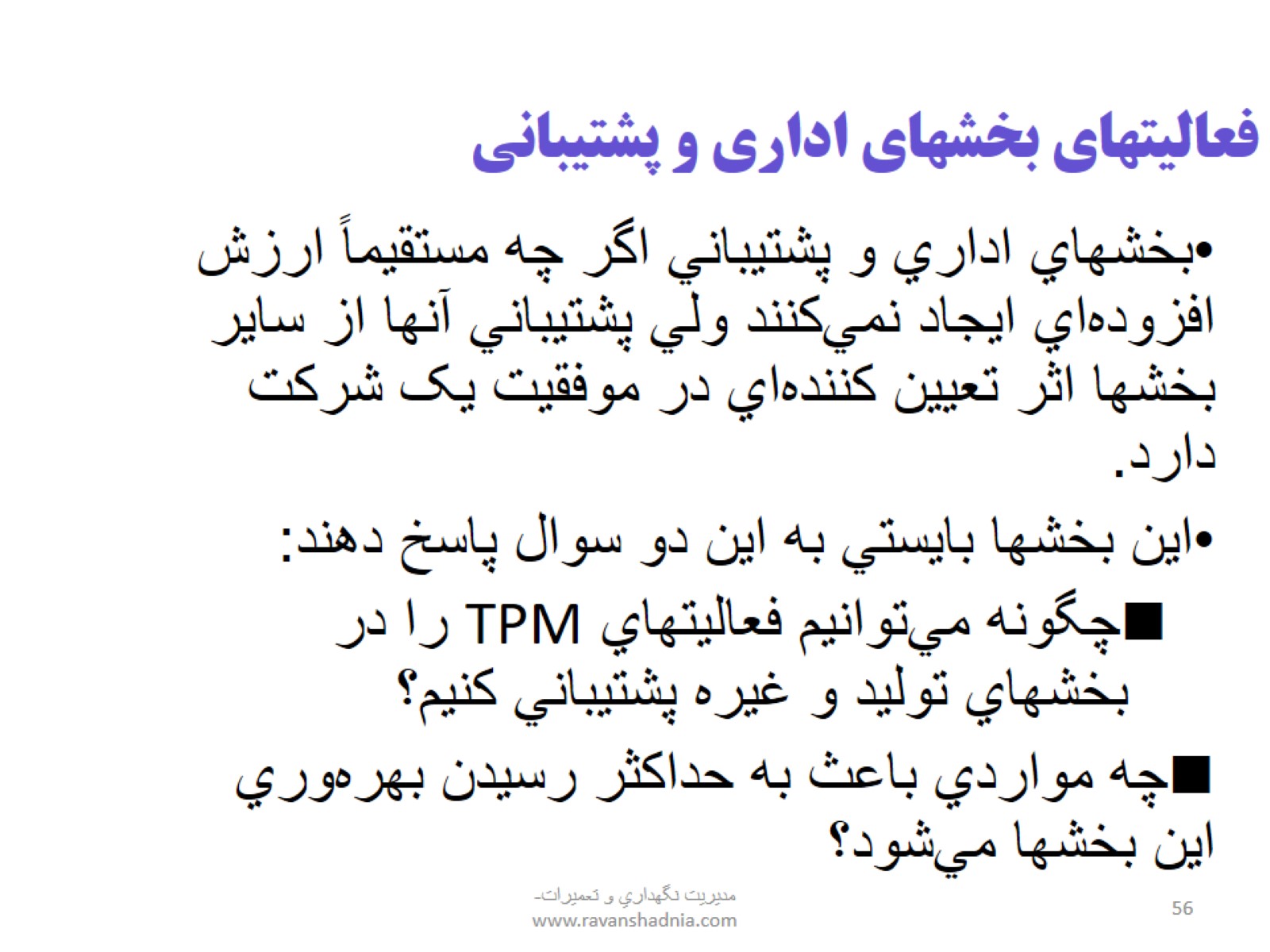 فعاليتهاي بخشهاي اداري و پشتيباني
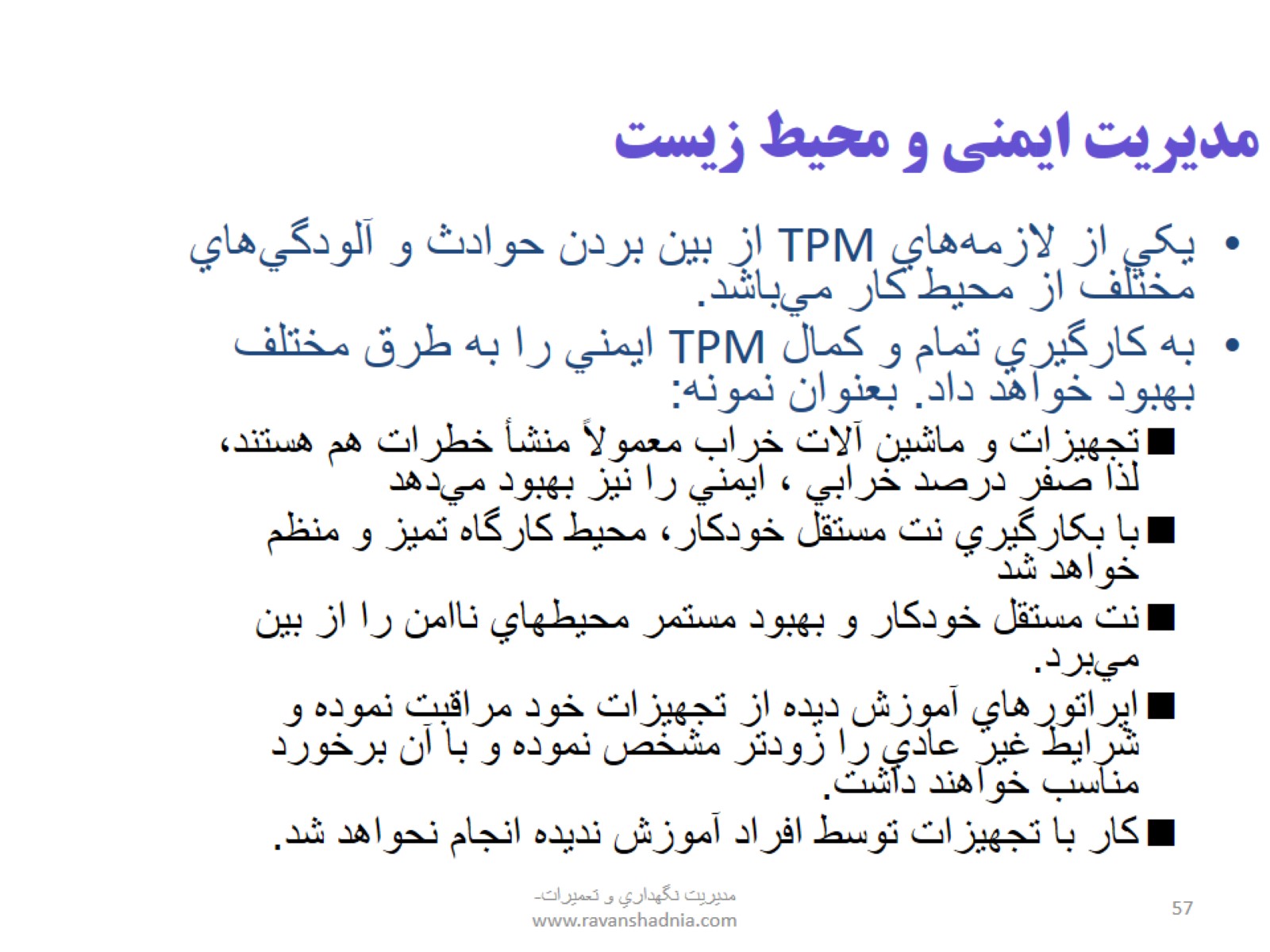 مديريت ايمني و محيط زيست
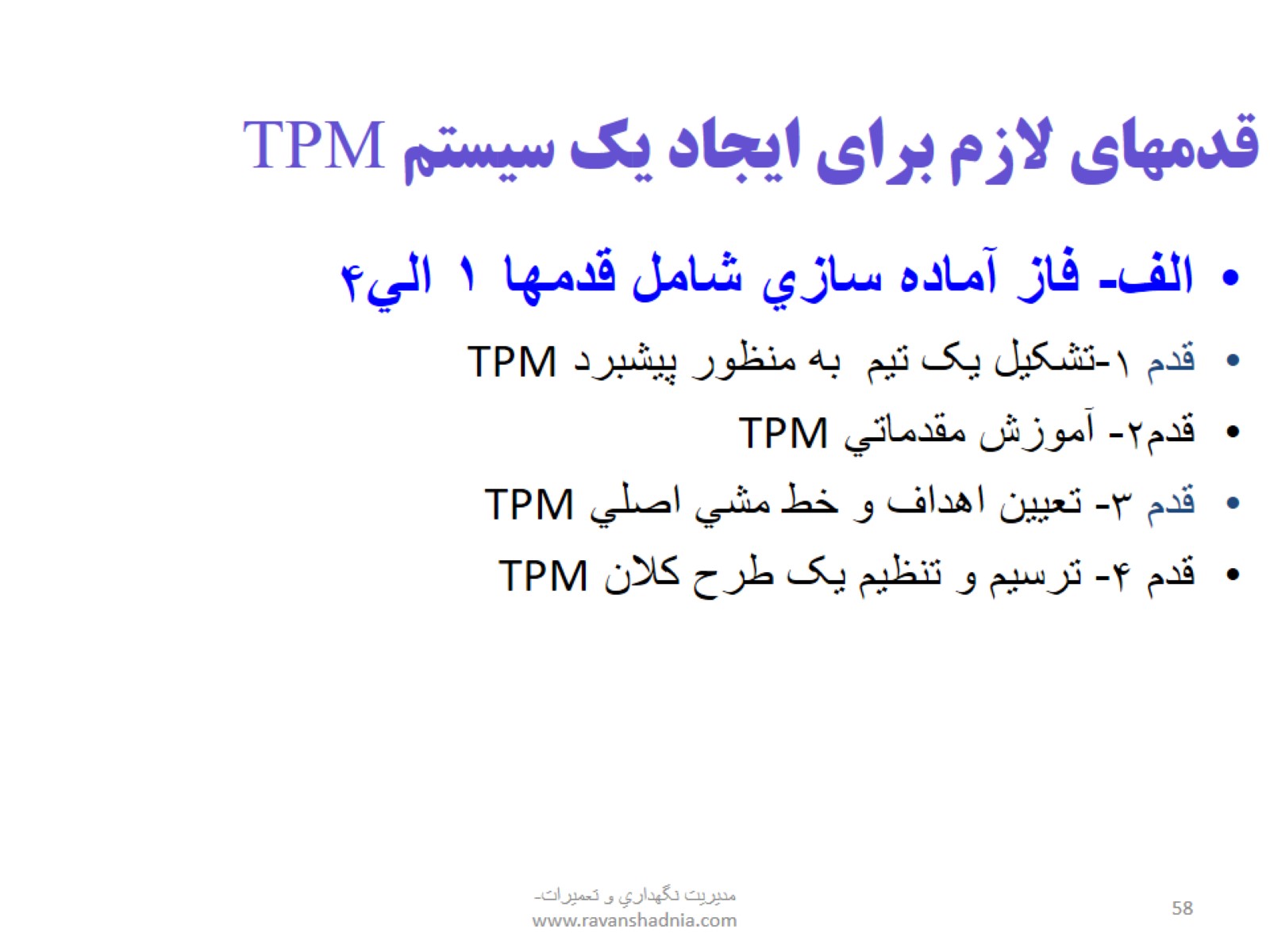 قدمهاي لازم براي ايجاد يک سيستم TPM
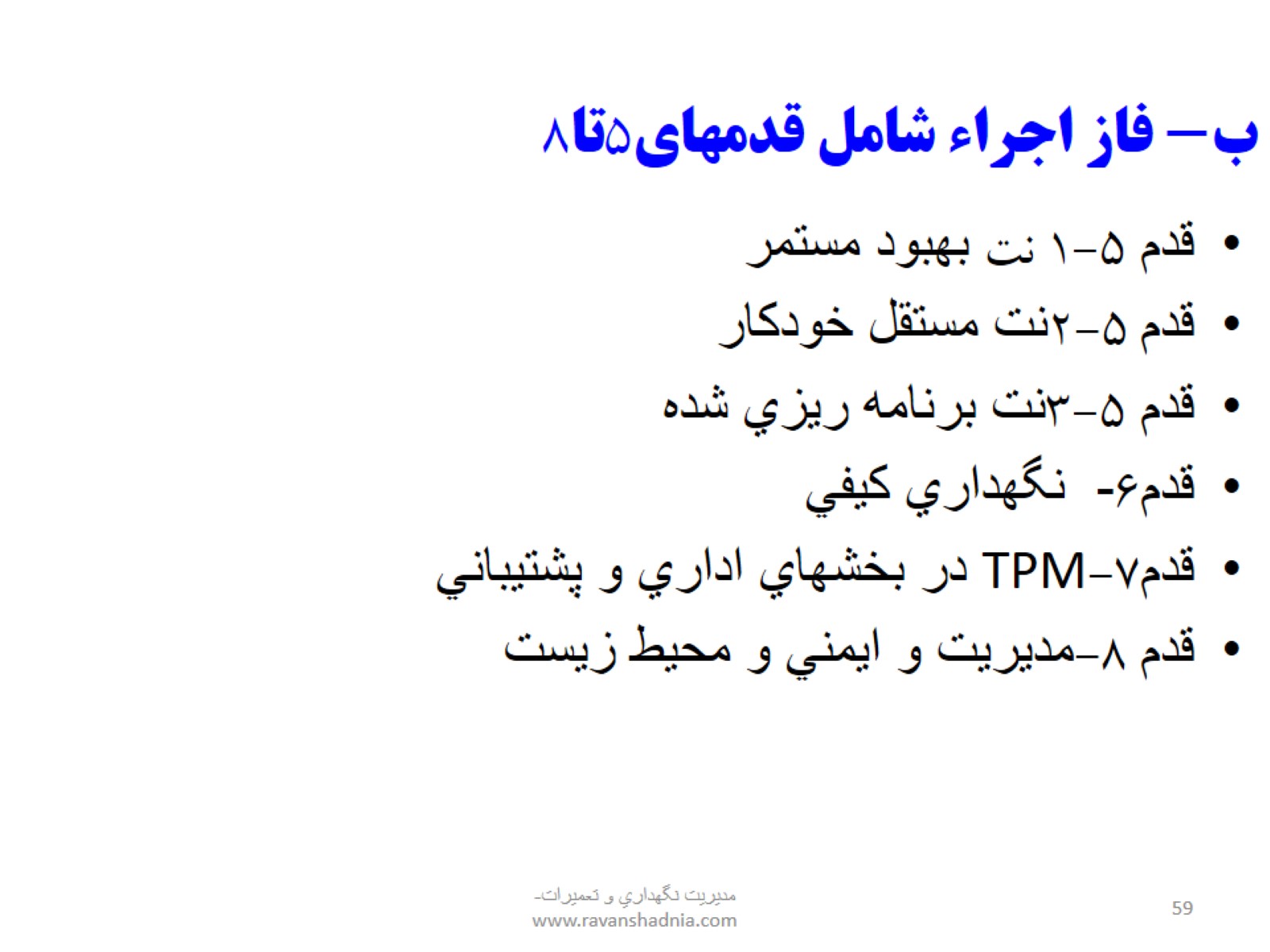 ب- فاز اجراء شامل قدمهاي5تا8
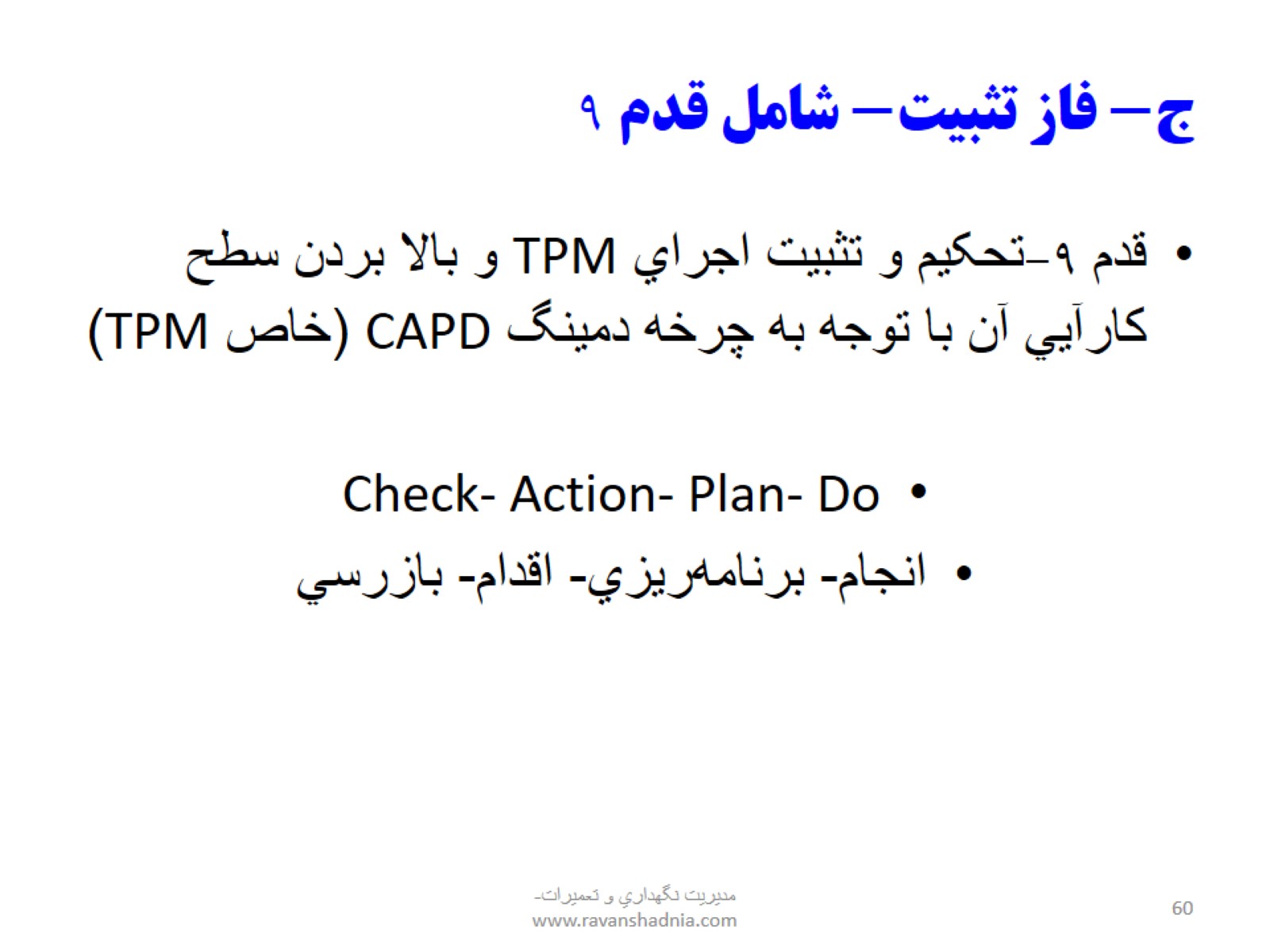 ج- فاز تثبيت- شامل قدم 9
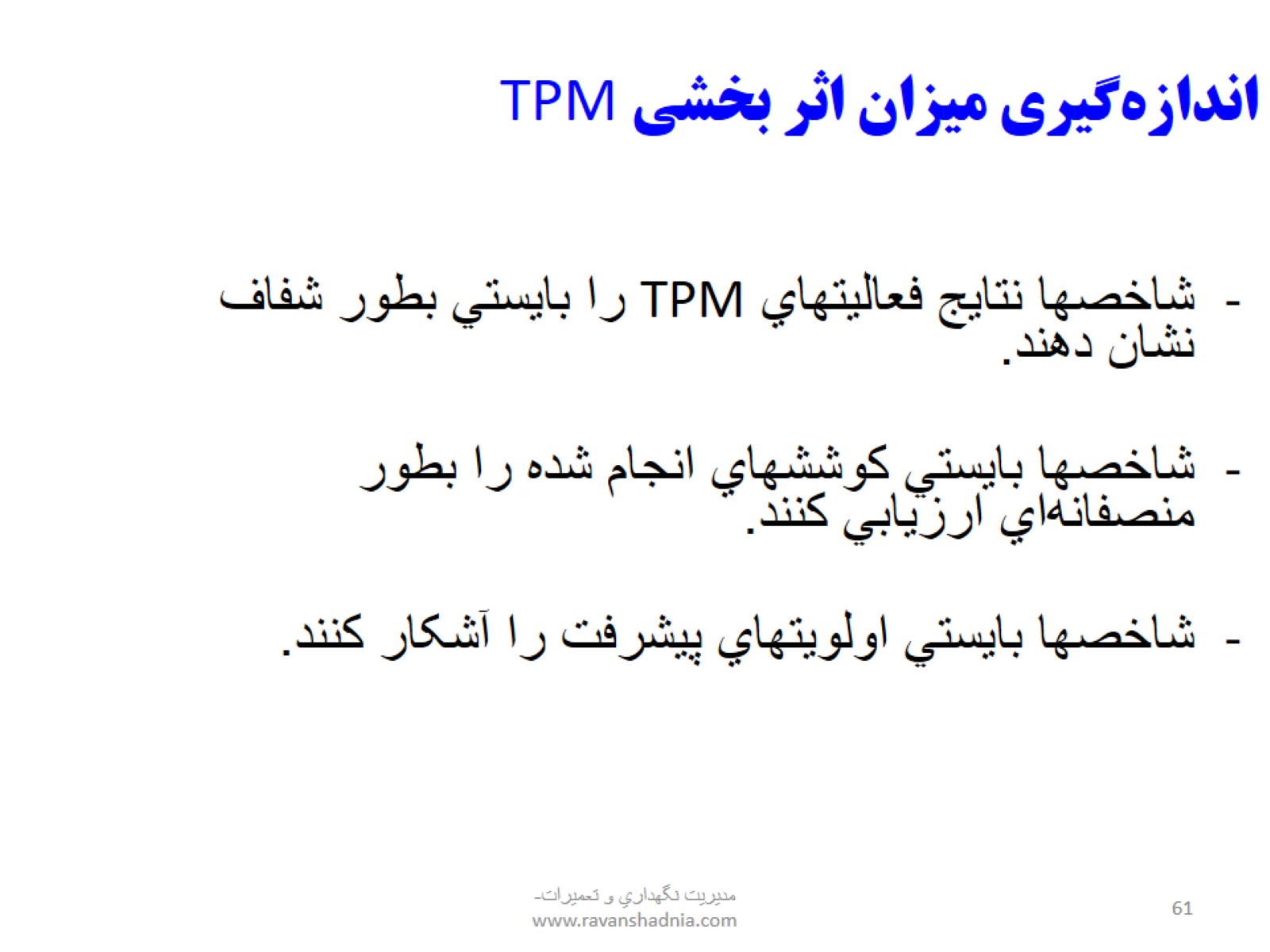 اندازه‌گيري ميزان اثر بخشي TPM
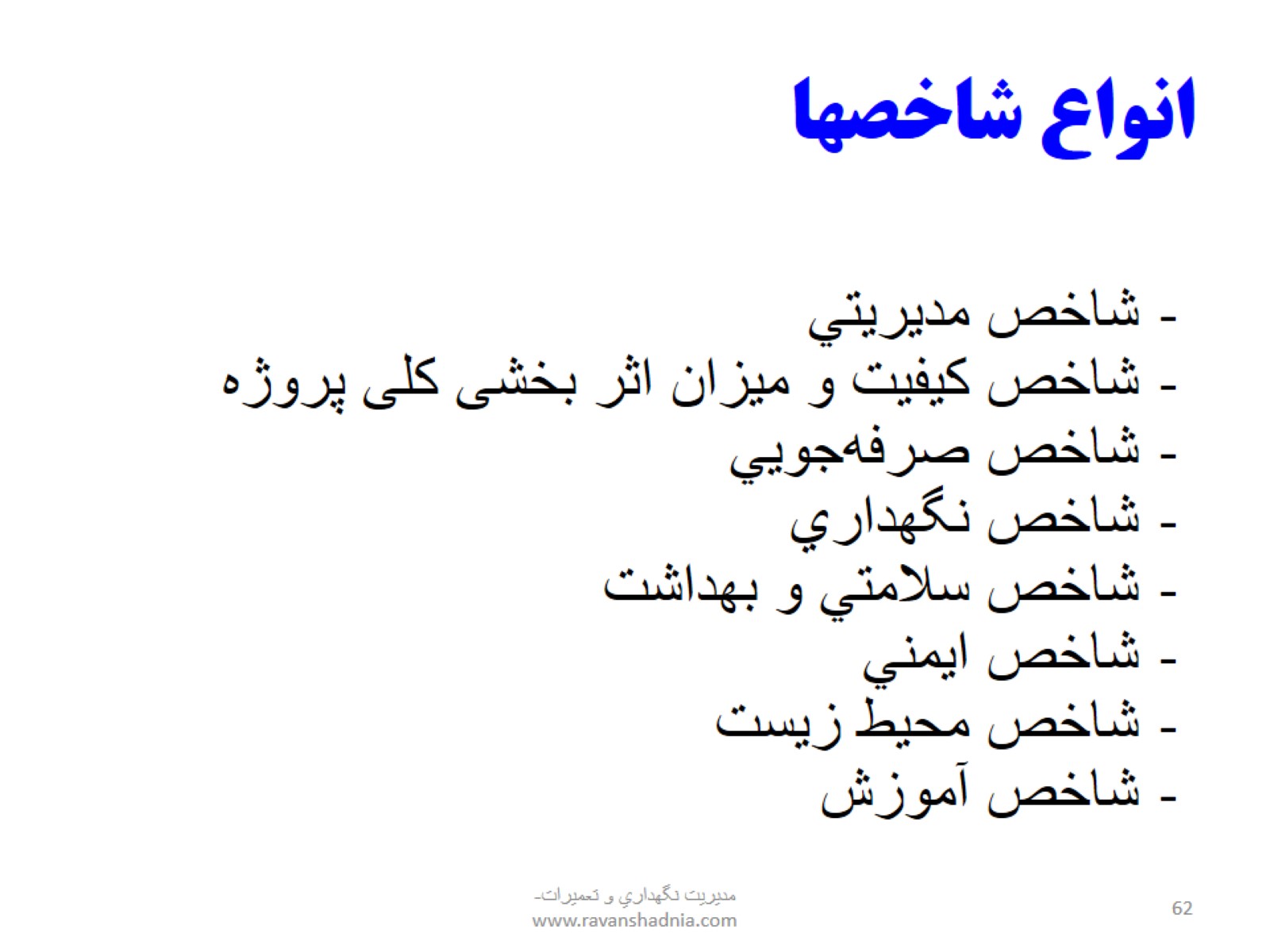 انواع شاخصها
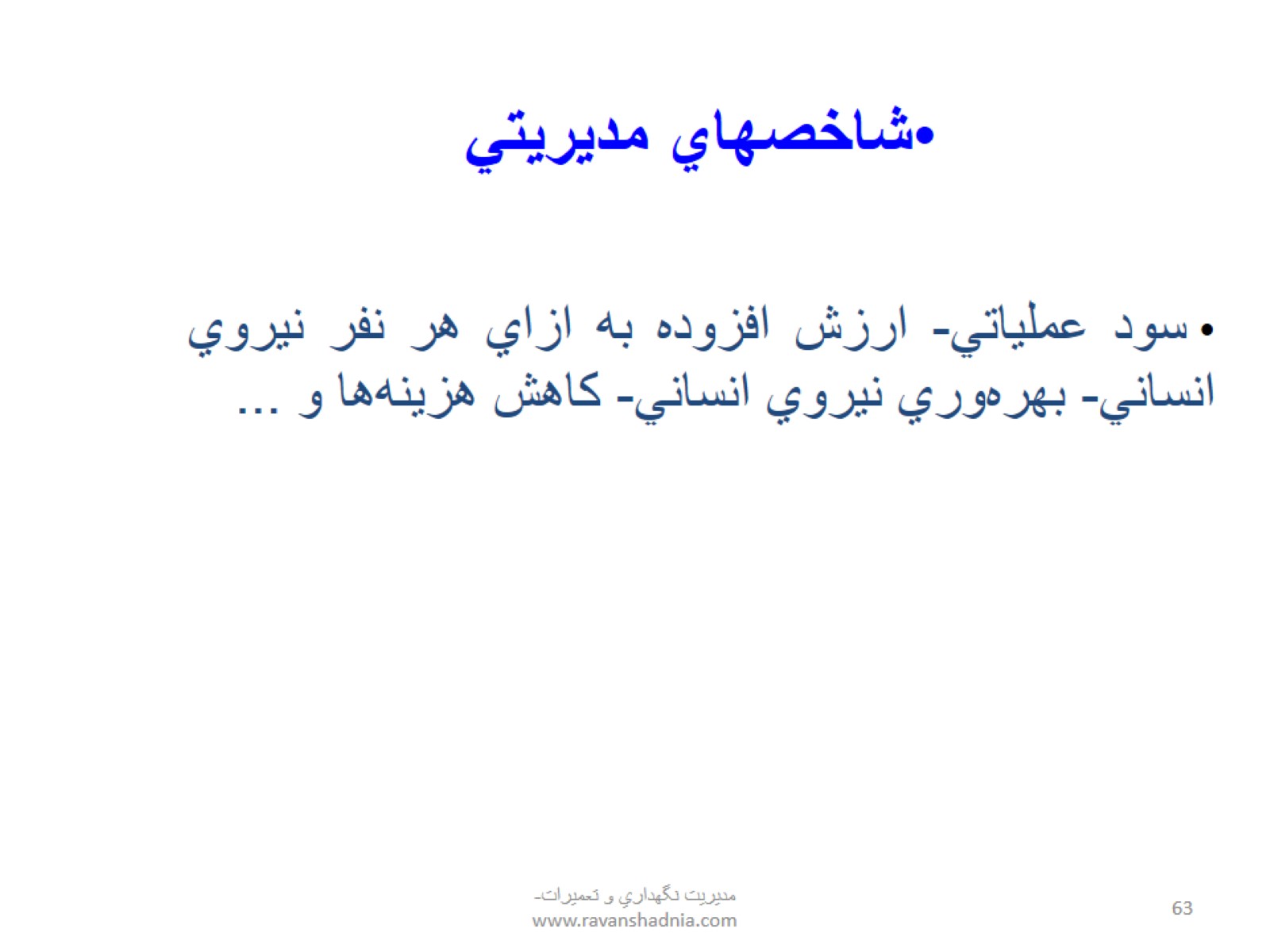 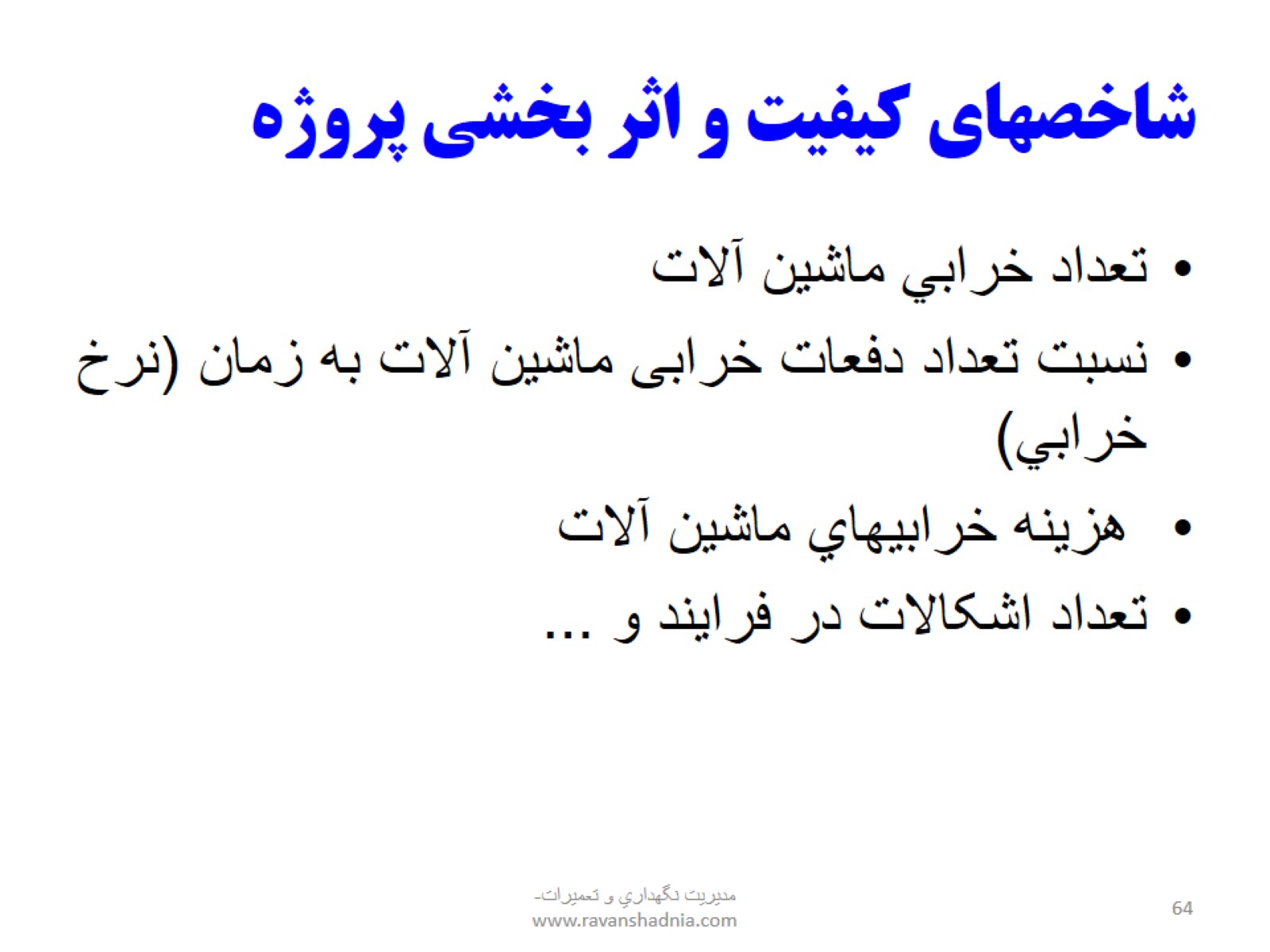 شاخصهاي کيفيت و اثر بخشي پروژه
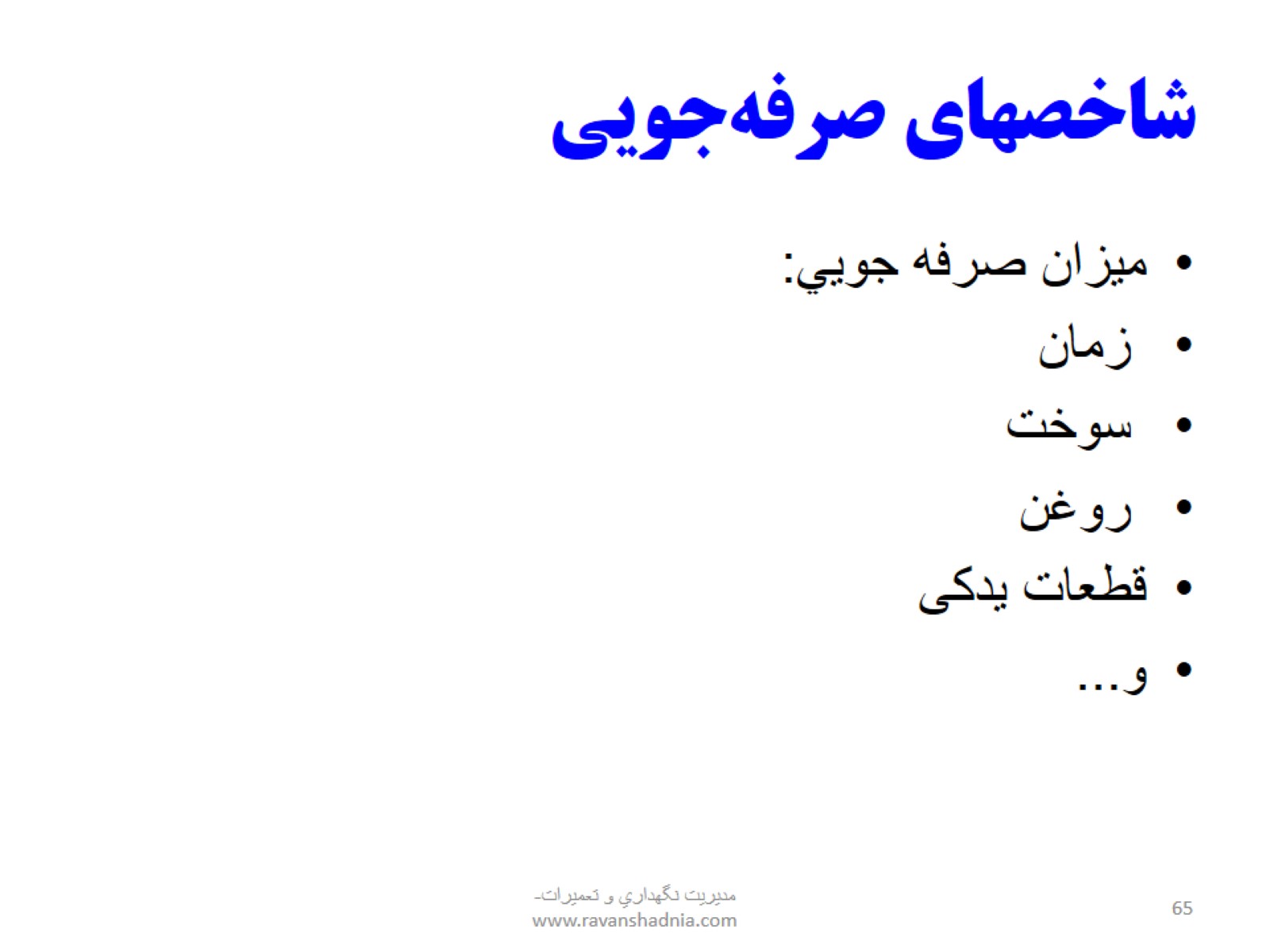 شاخصهاي صرفه‌جويي
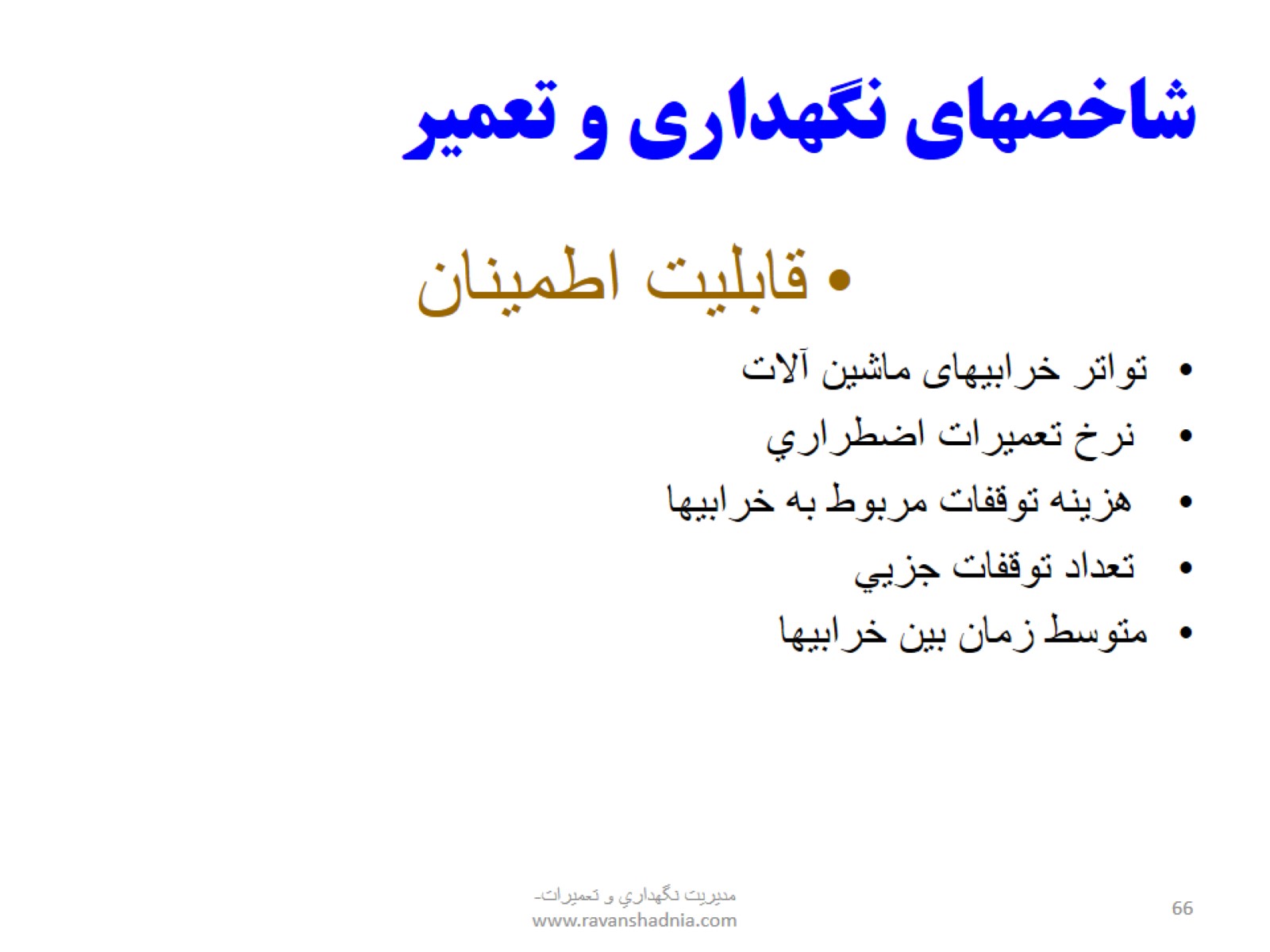 شاخصهاي نگهداري و تعمير
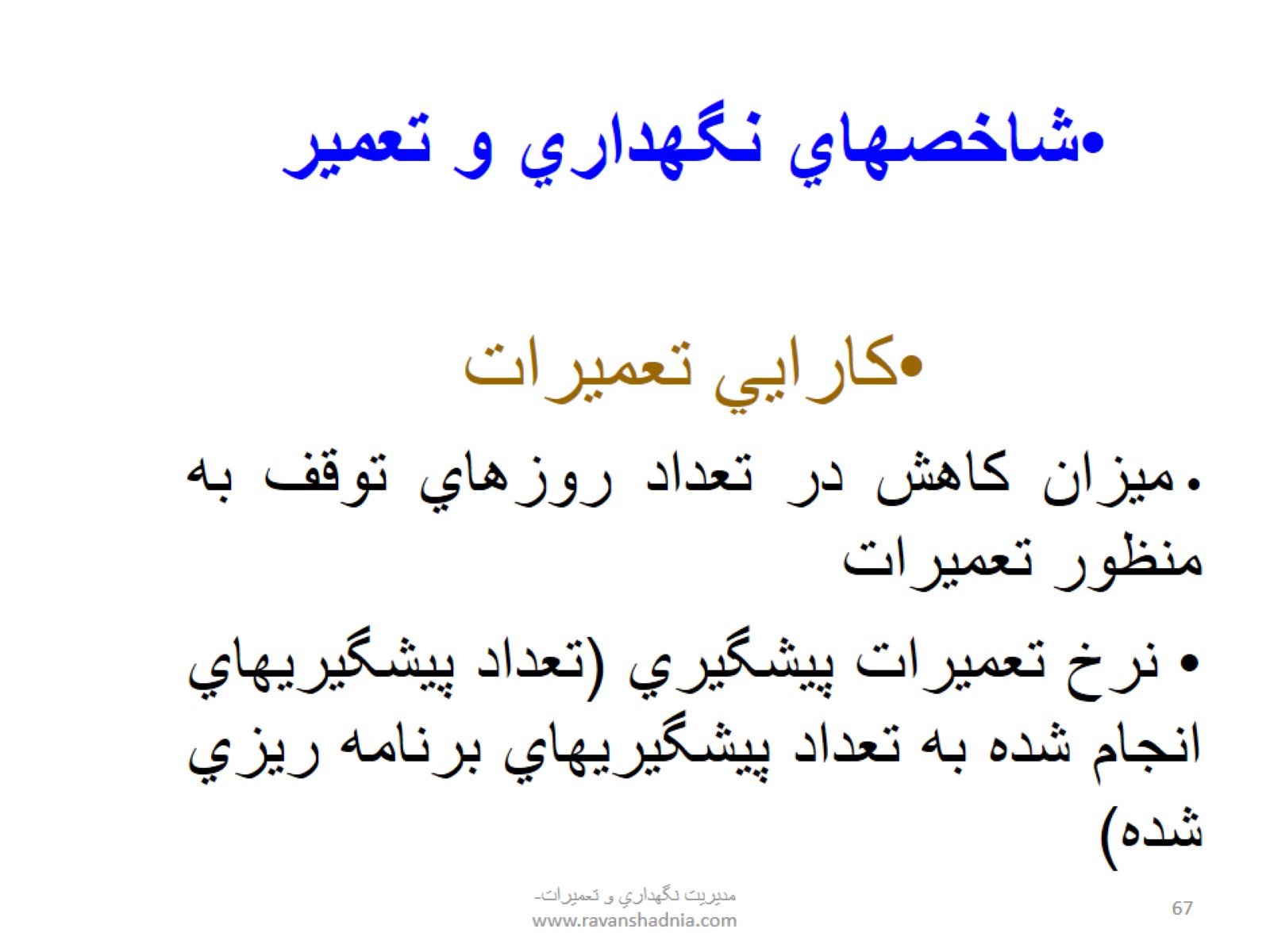 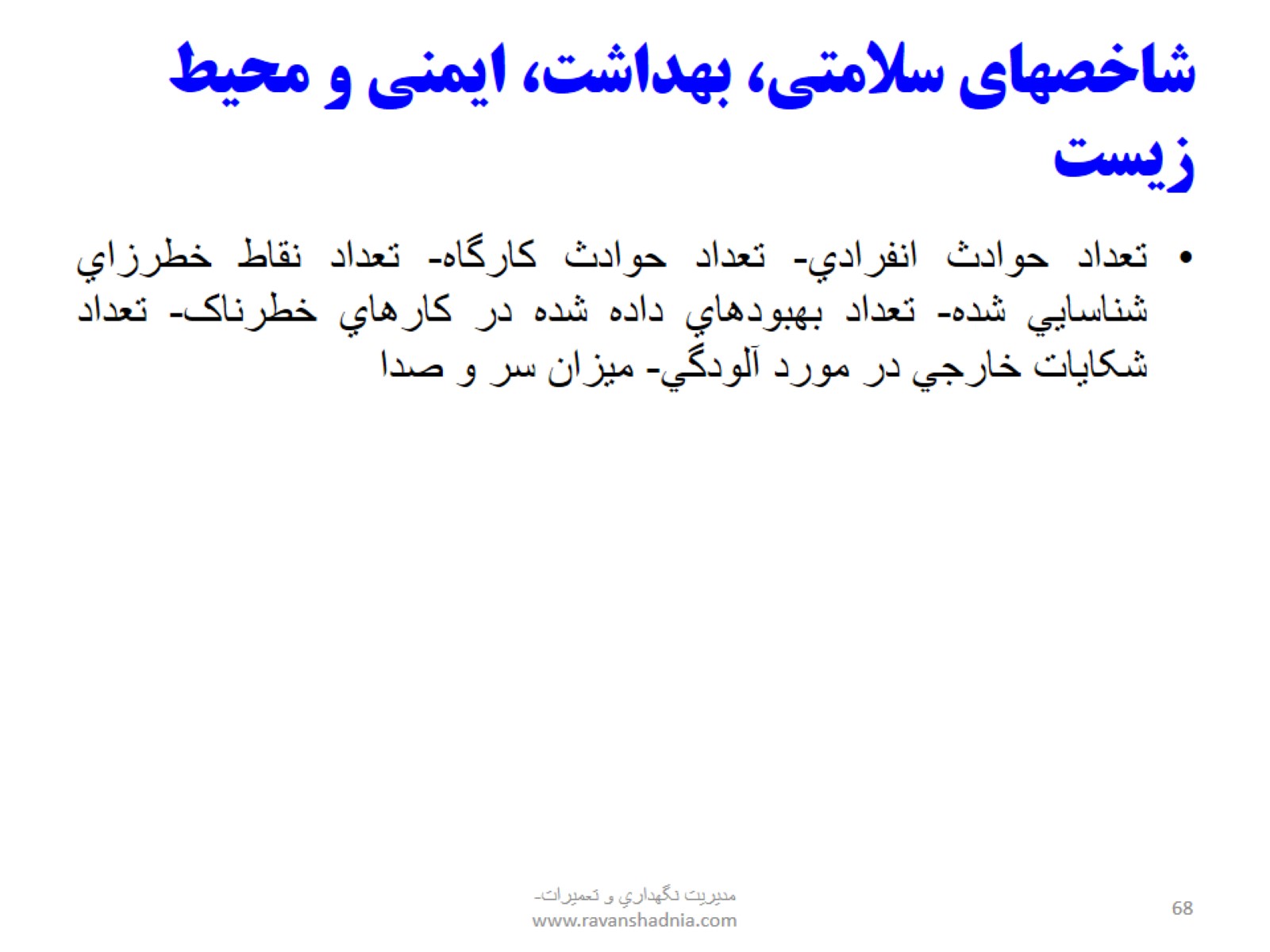 شاخصهاي سلامتي، بهداشت، ايمني و محيط زيست
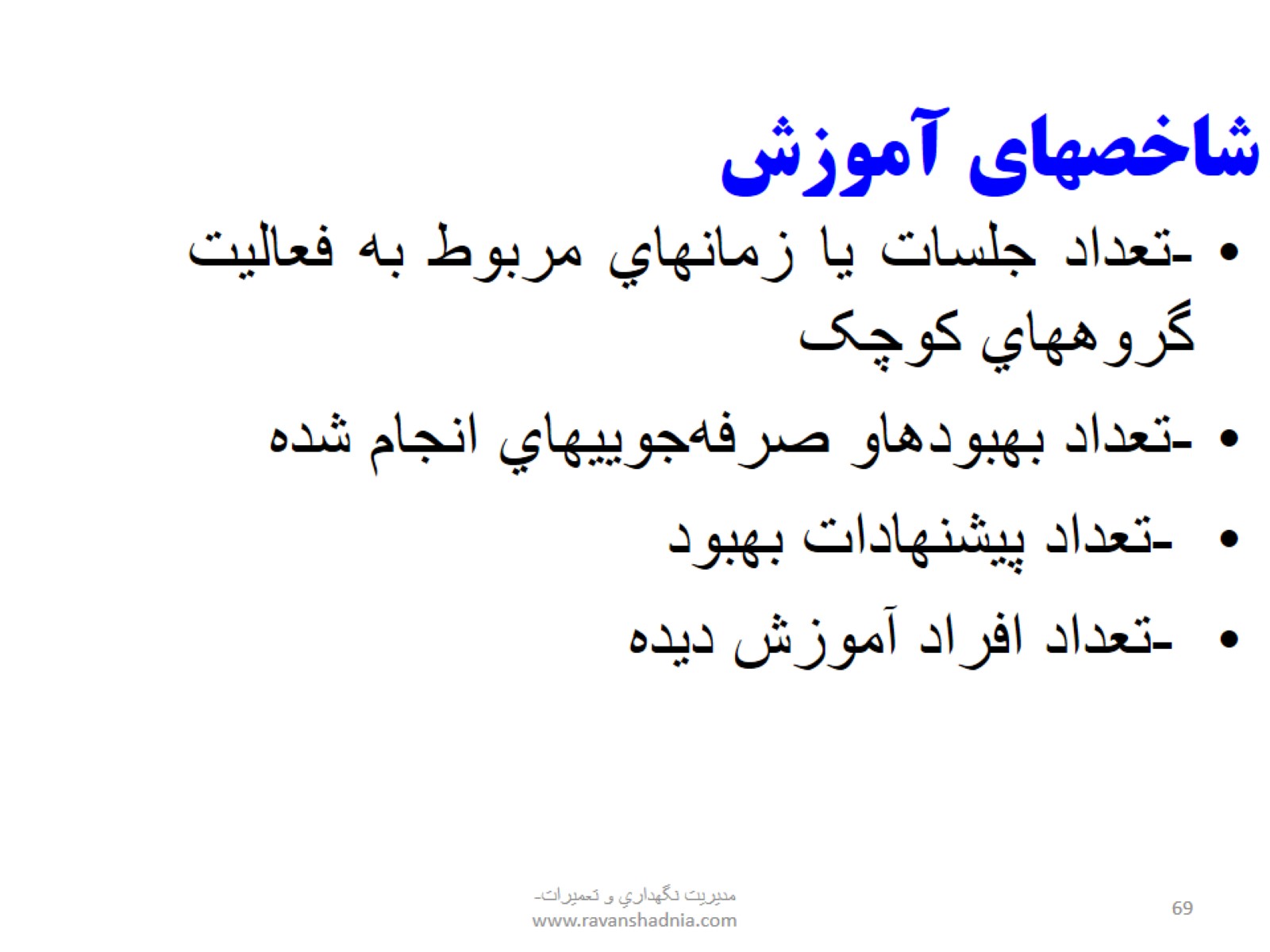 شاخصهاي آموزش
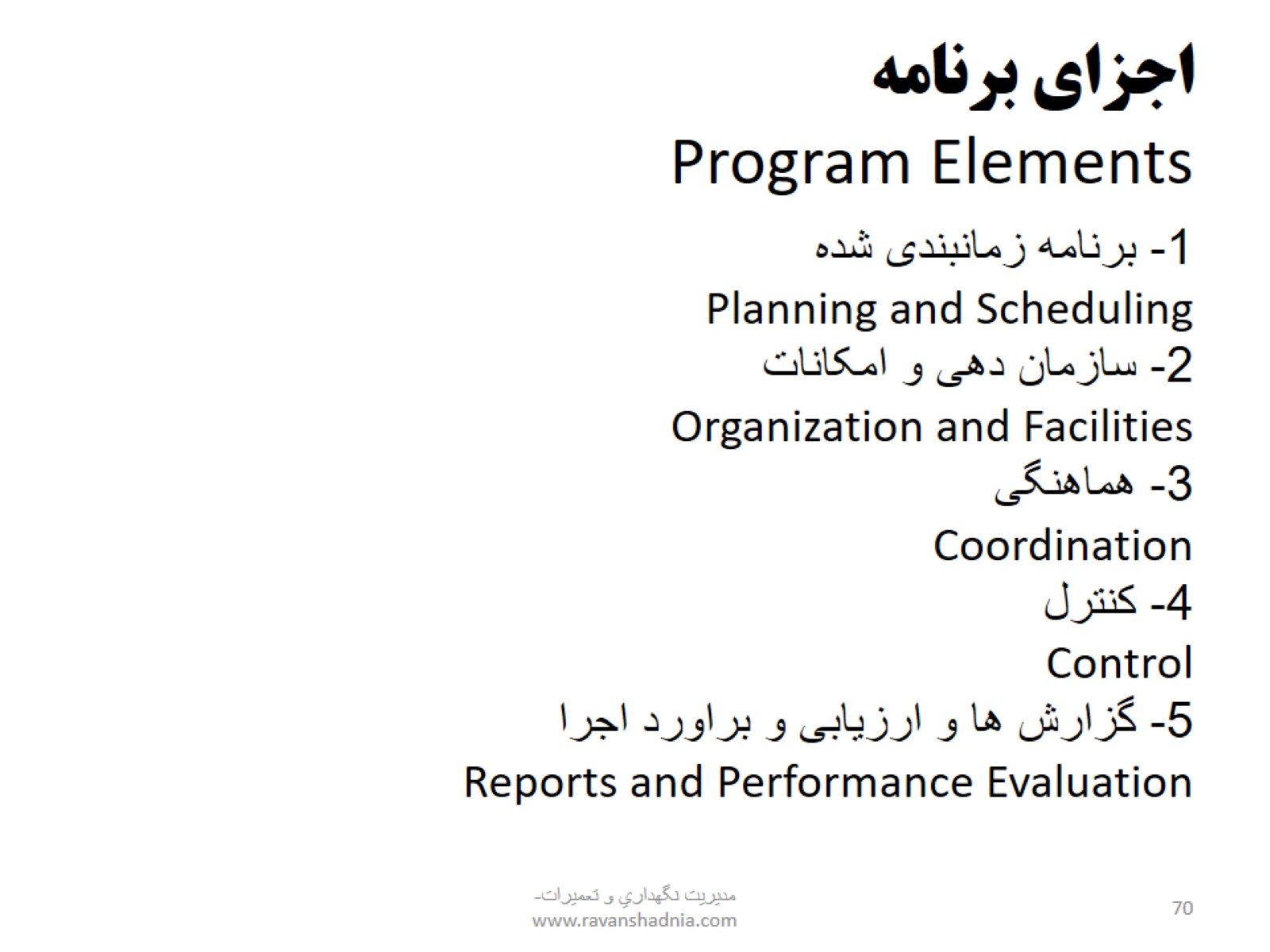 اجزای برنامهProgram Elements
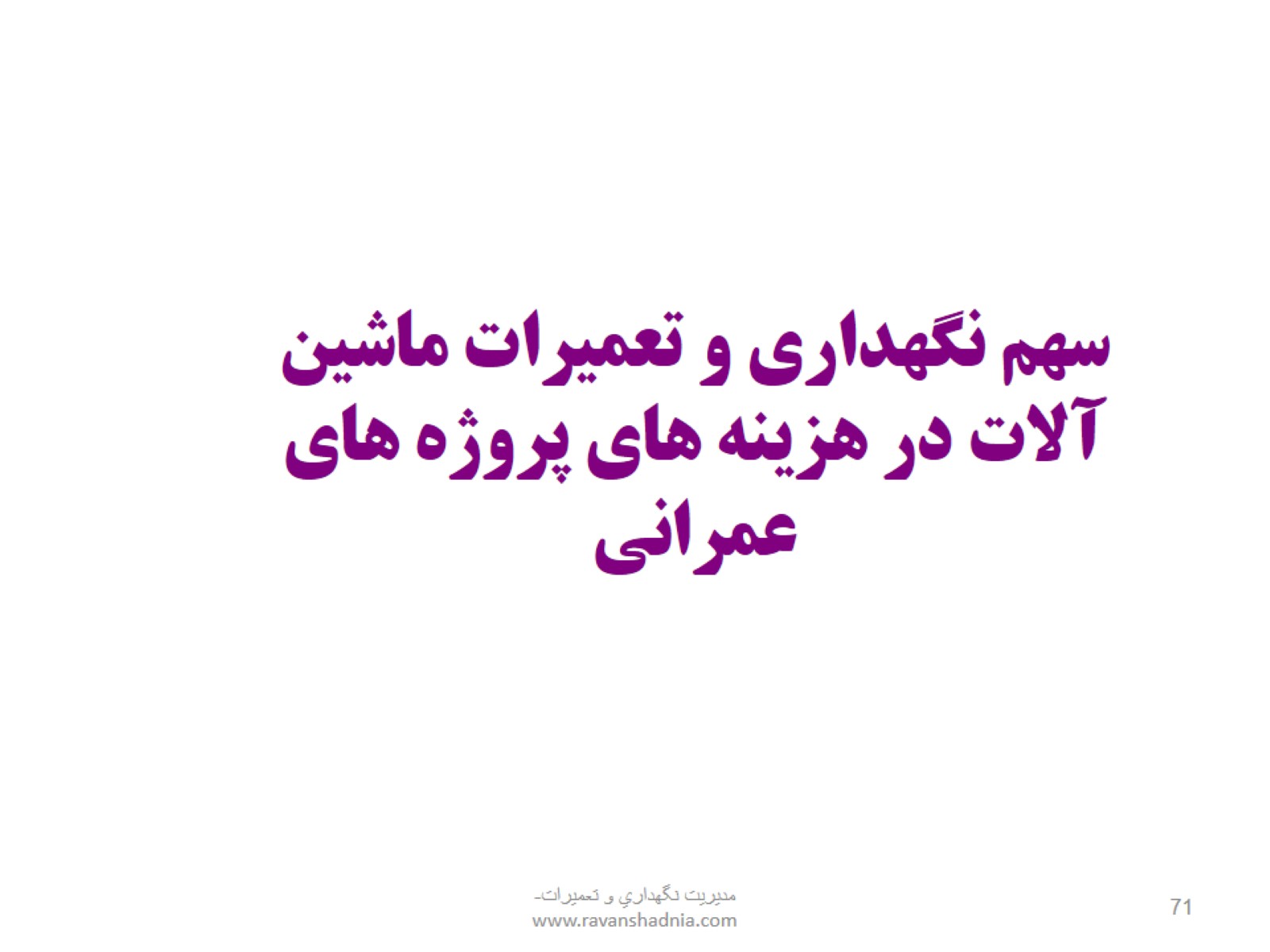 سهم نگهداري و تعميرات ماشين آلات در هزينه هاي پروژه هاي عمراني
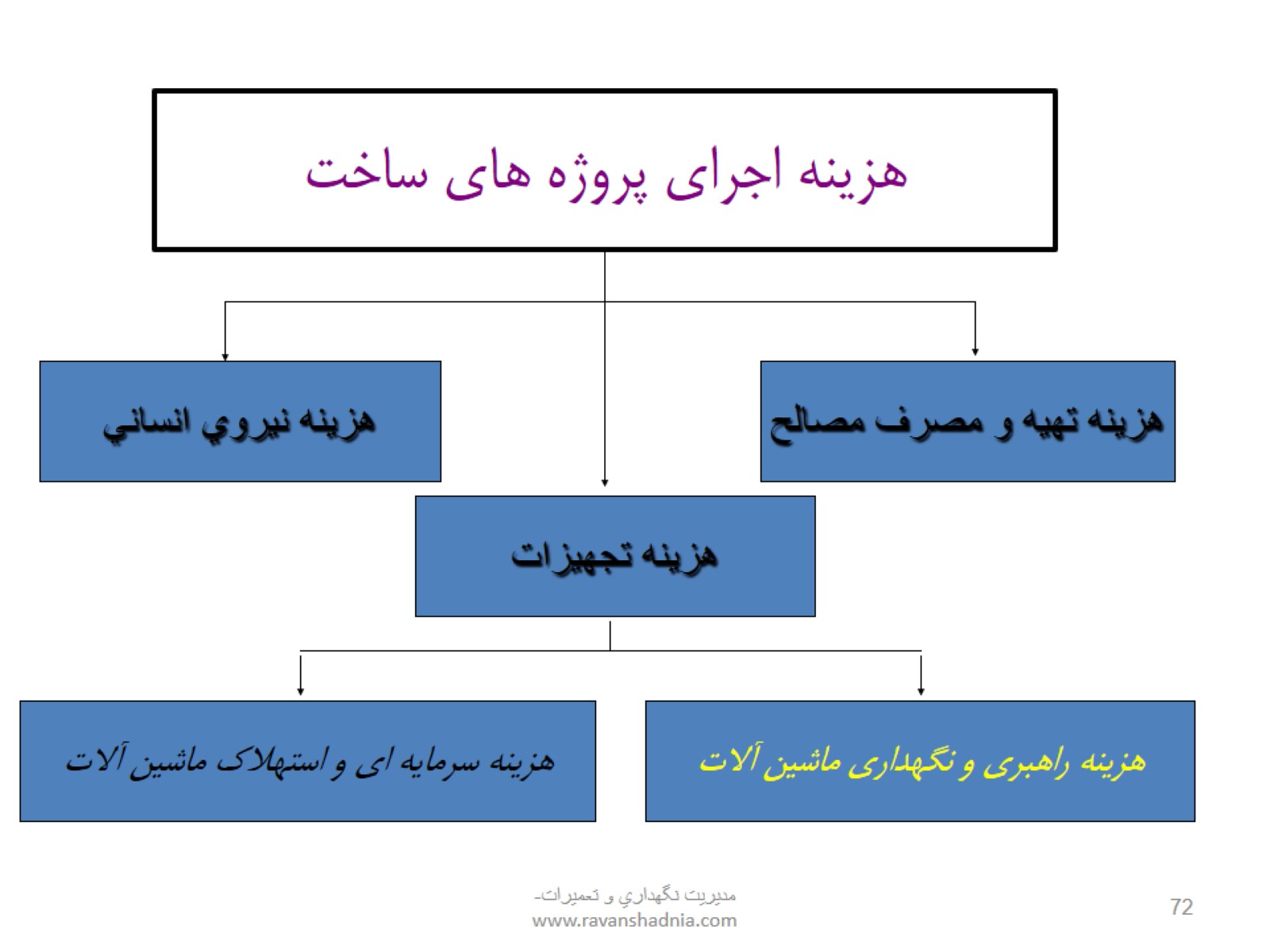 هزينه اجراي پروژه هاي ساخت
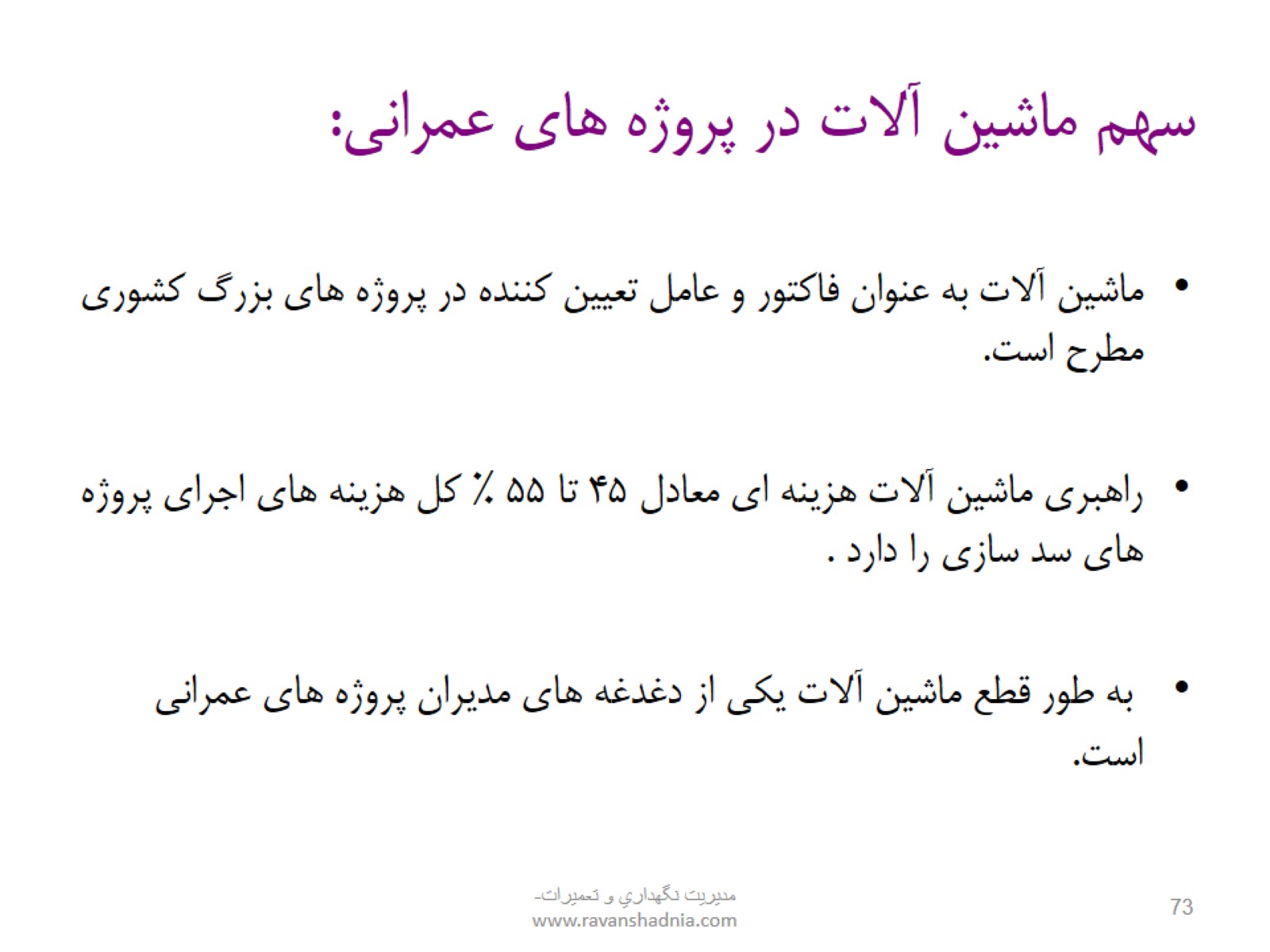 سهم ماشين آلات در پروژه هاي عمراني:
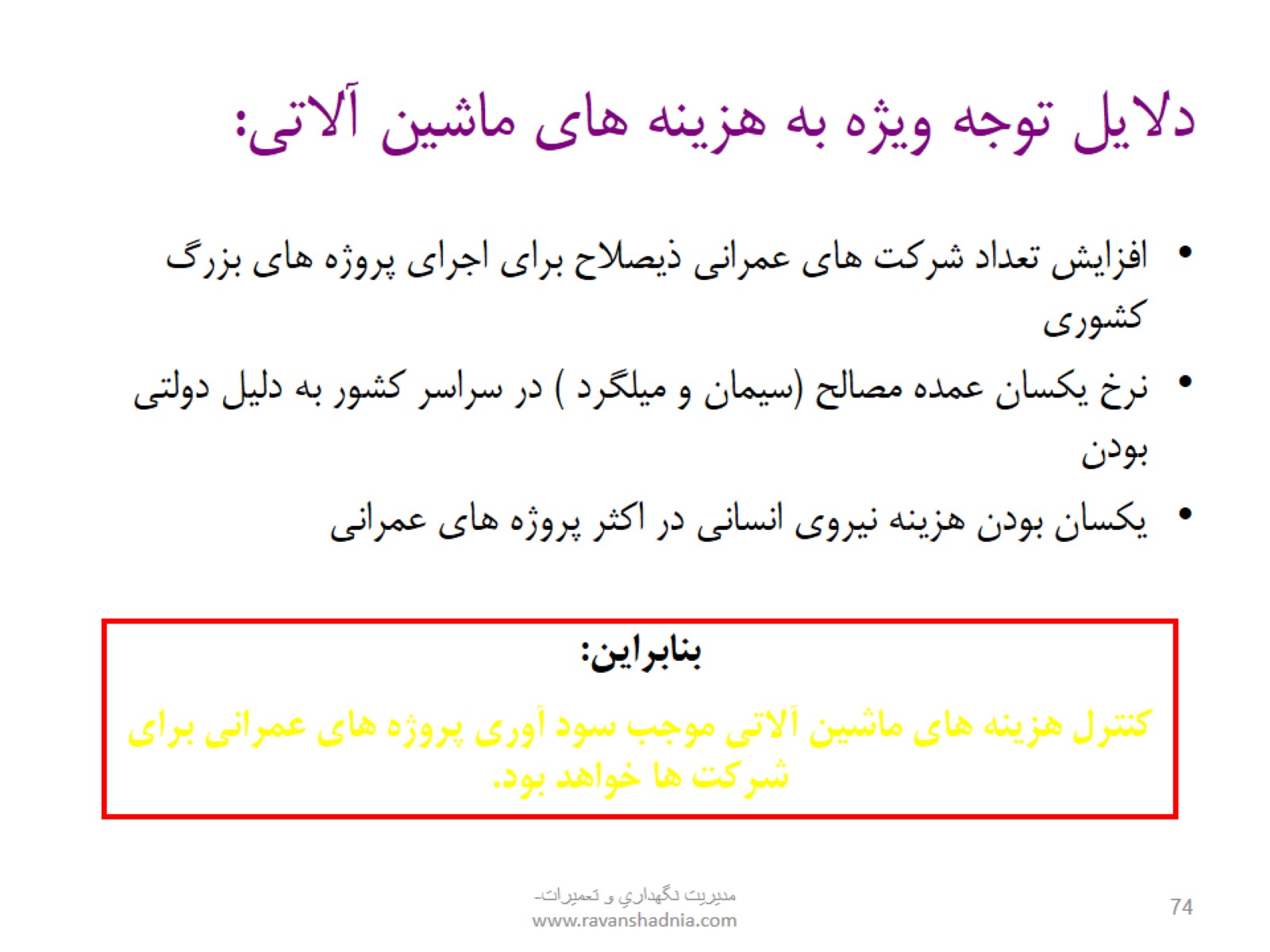 دلايل توجه ويژه به هزينه هاي ماشين آلاتي:
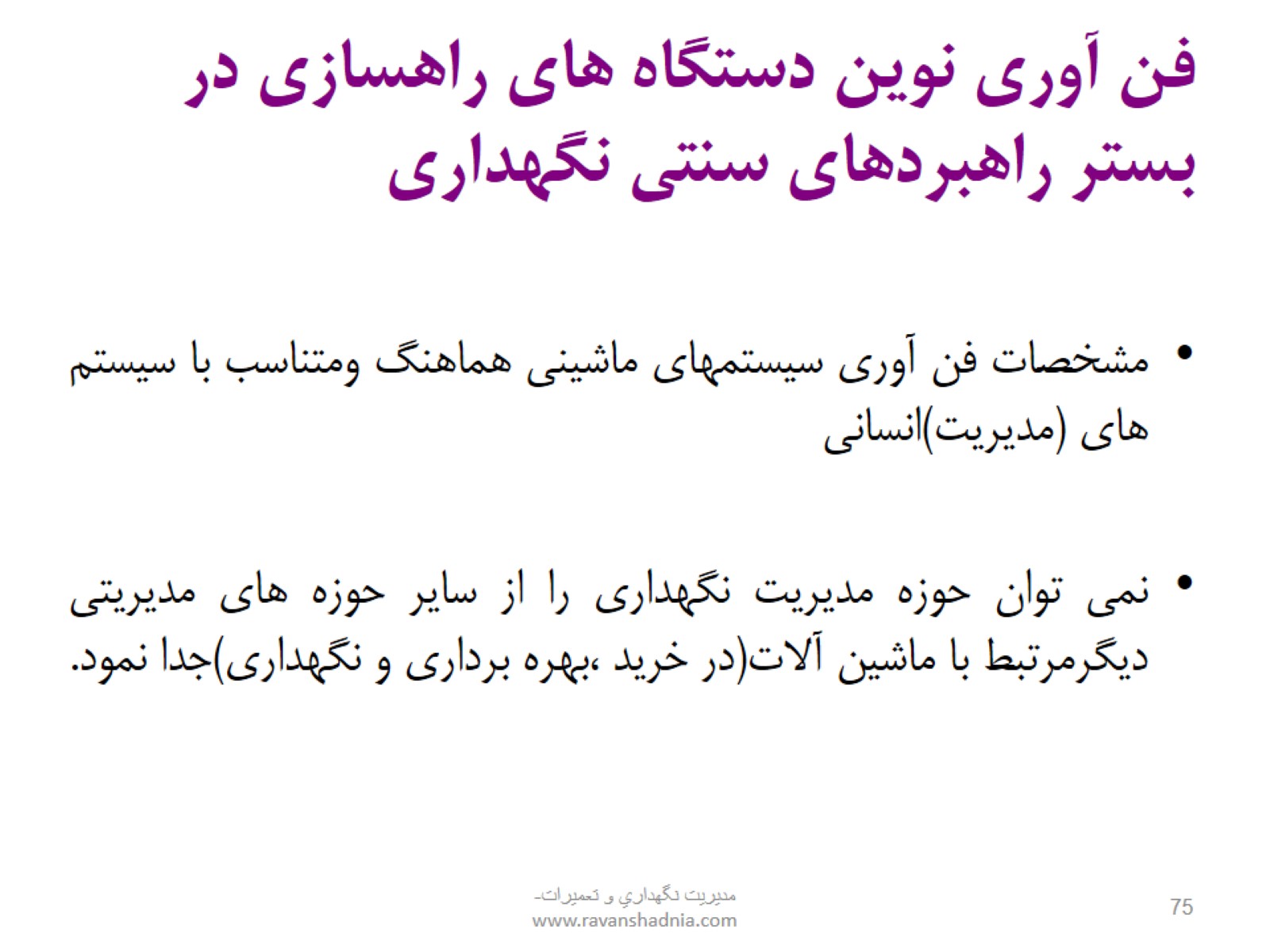 فن آوري نوين دستگاه هاي راهسازي در بستر راهبردهاي سنتي نگهداري
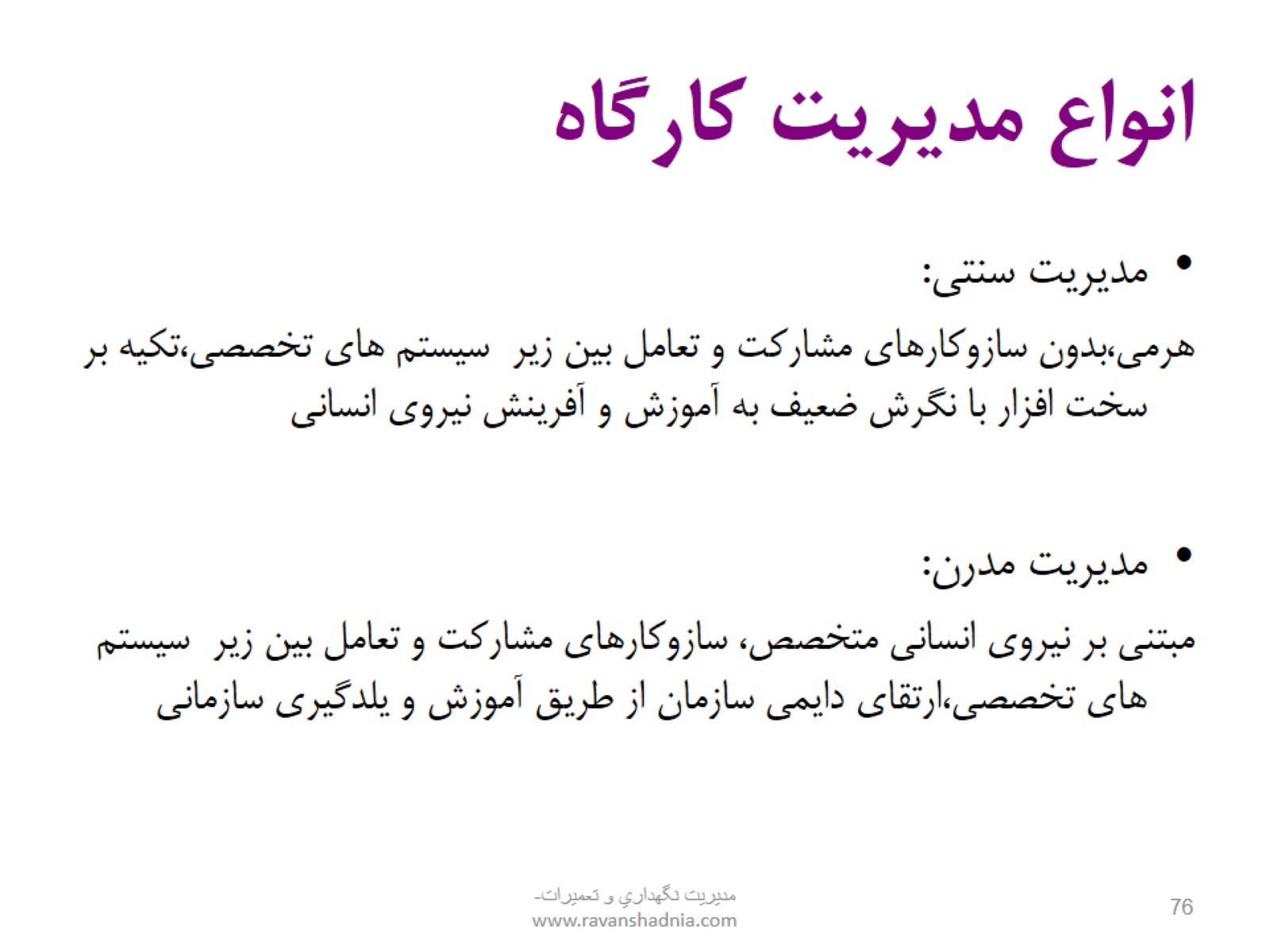 انواع مديريت كارگاه
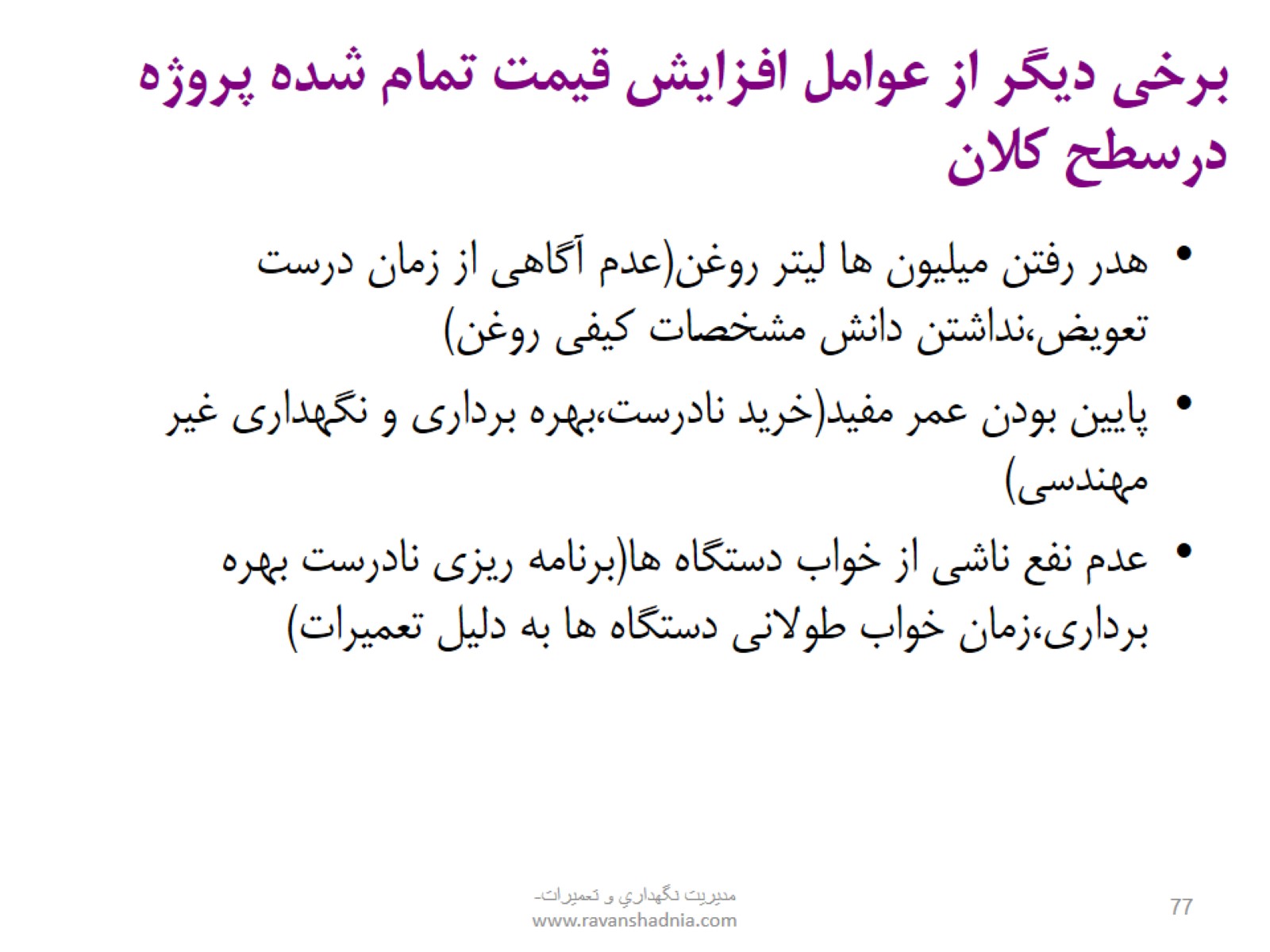 برخي ديگر از عوامل افزايش قيمت تمام شده پروژه درسطح كلان
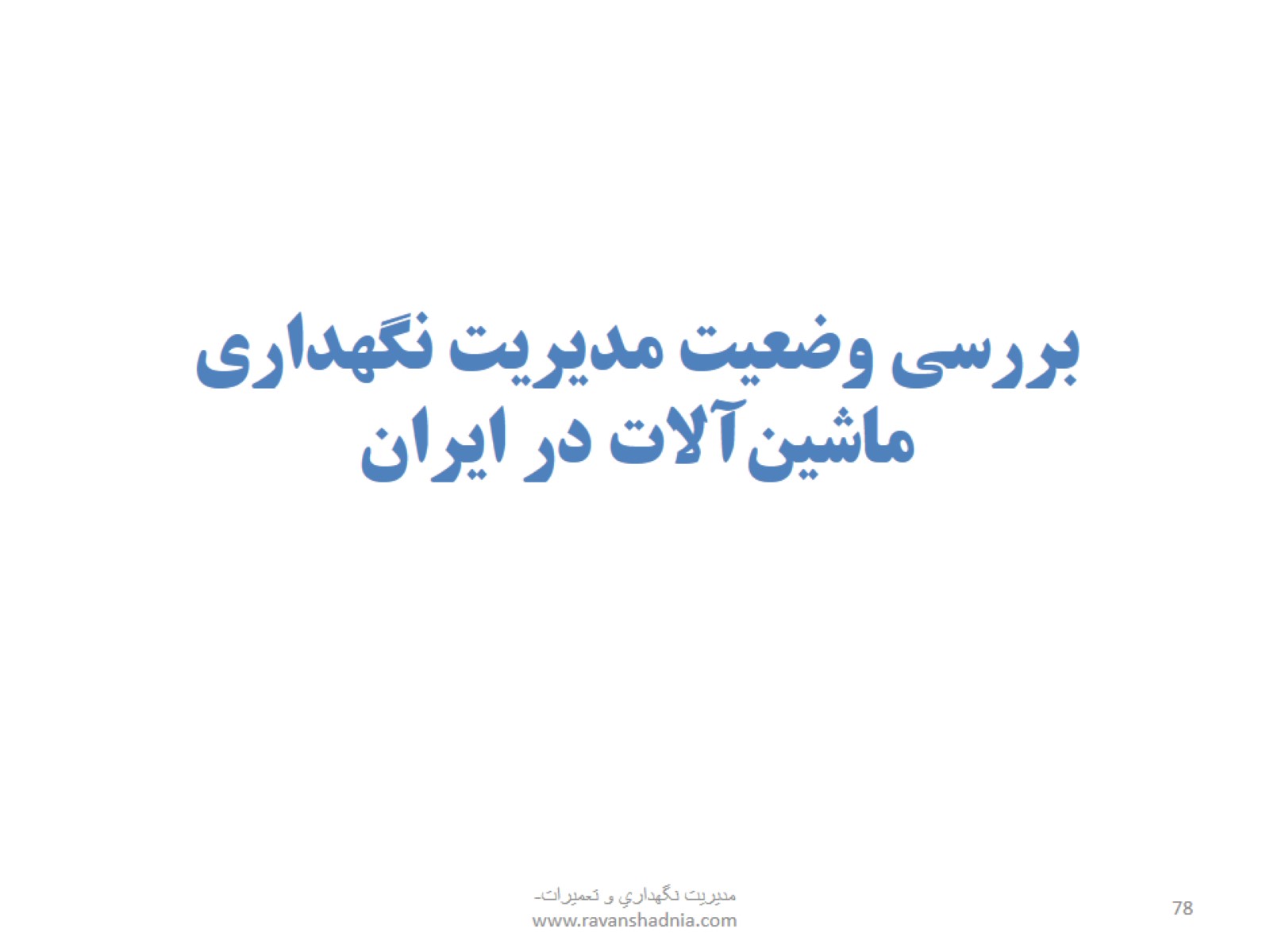 بررسي وضعيت مديريت نگهداري ماشين‌آلات در ايران
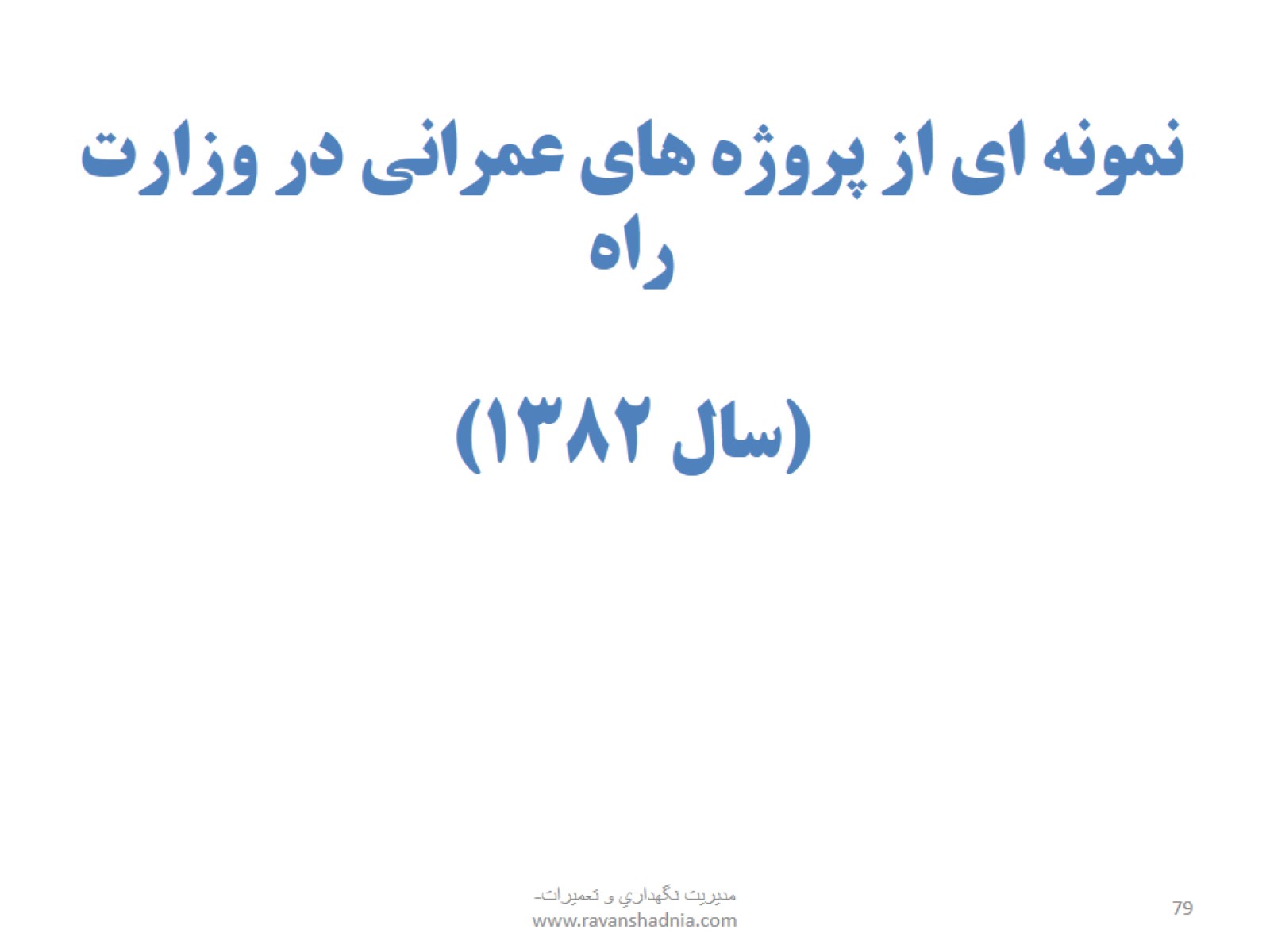 نمونه اى از پروژه هاى عمرانى در وزارت راه(سال 1382)
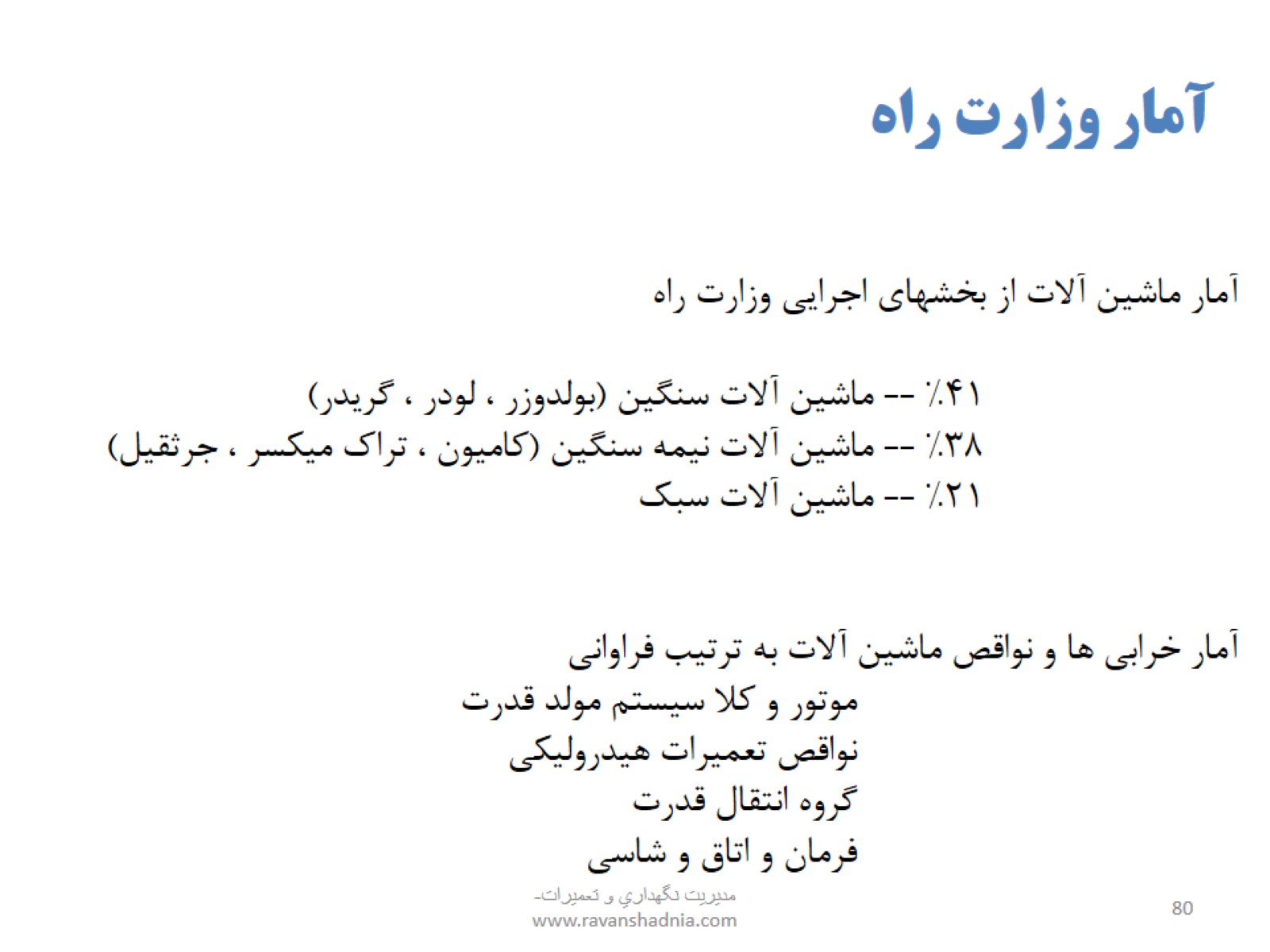 آمار وزارت راه
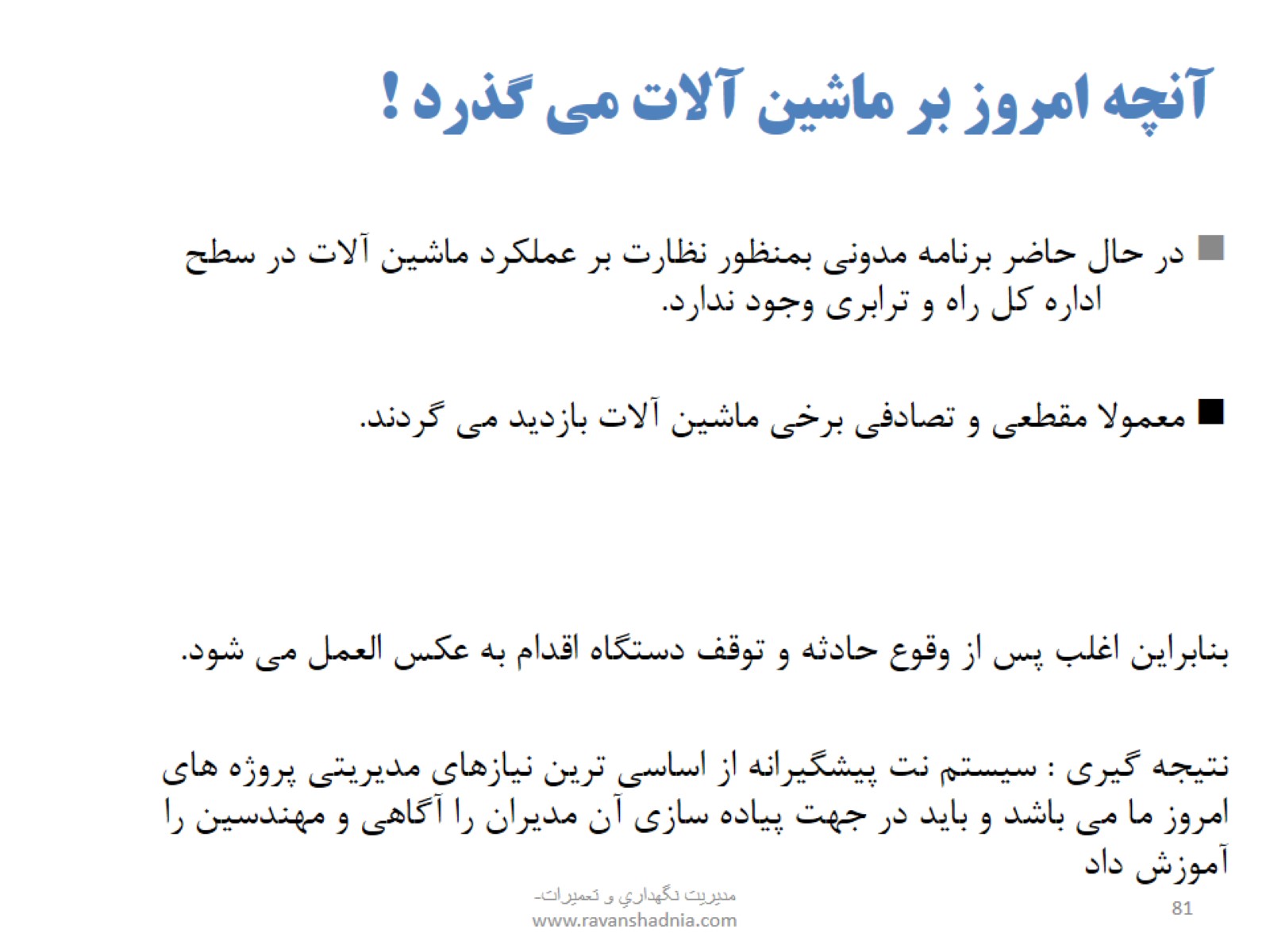 آنچه امروز بر ماشين آلات مي گذرد !
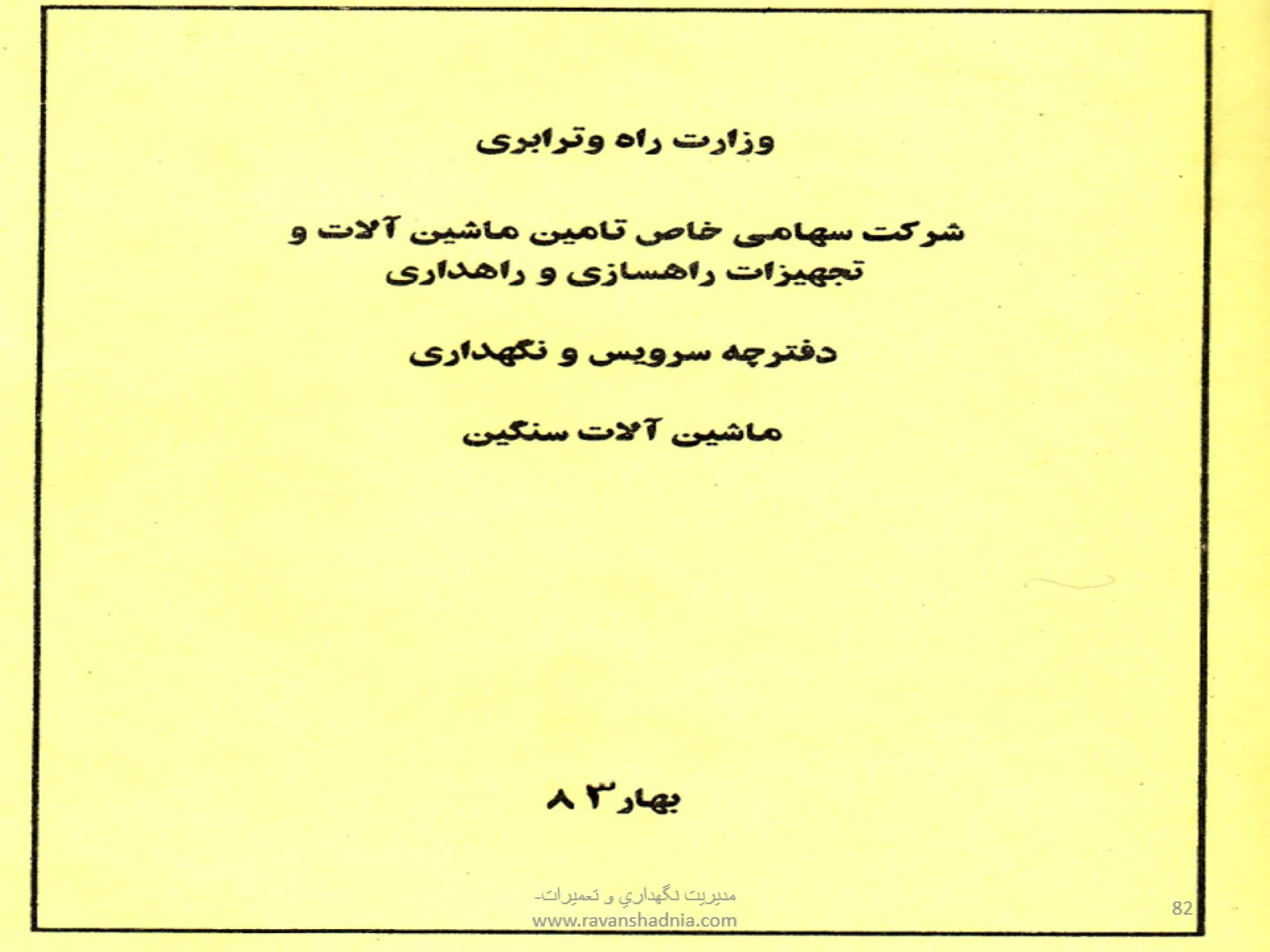 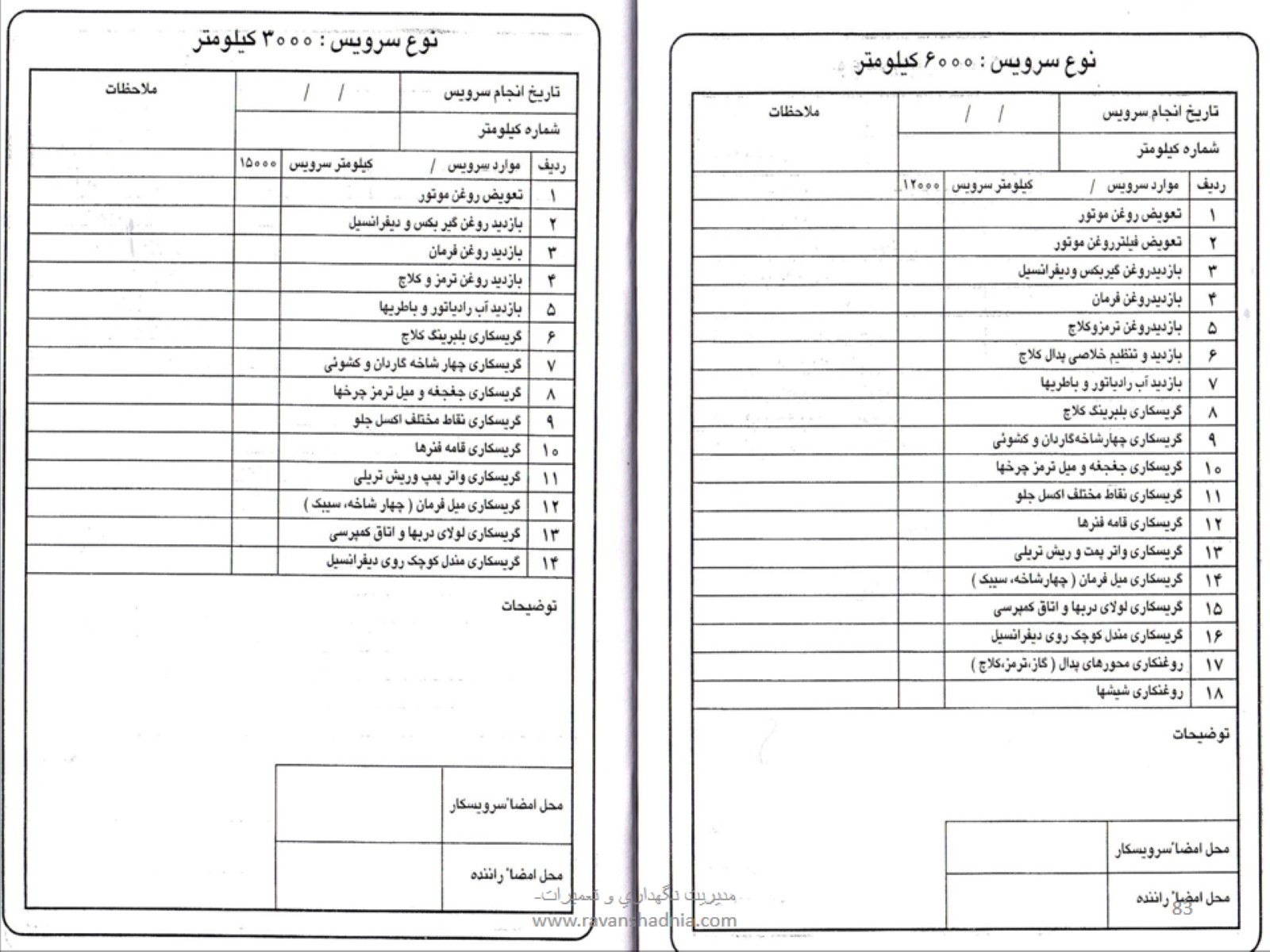 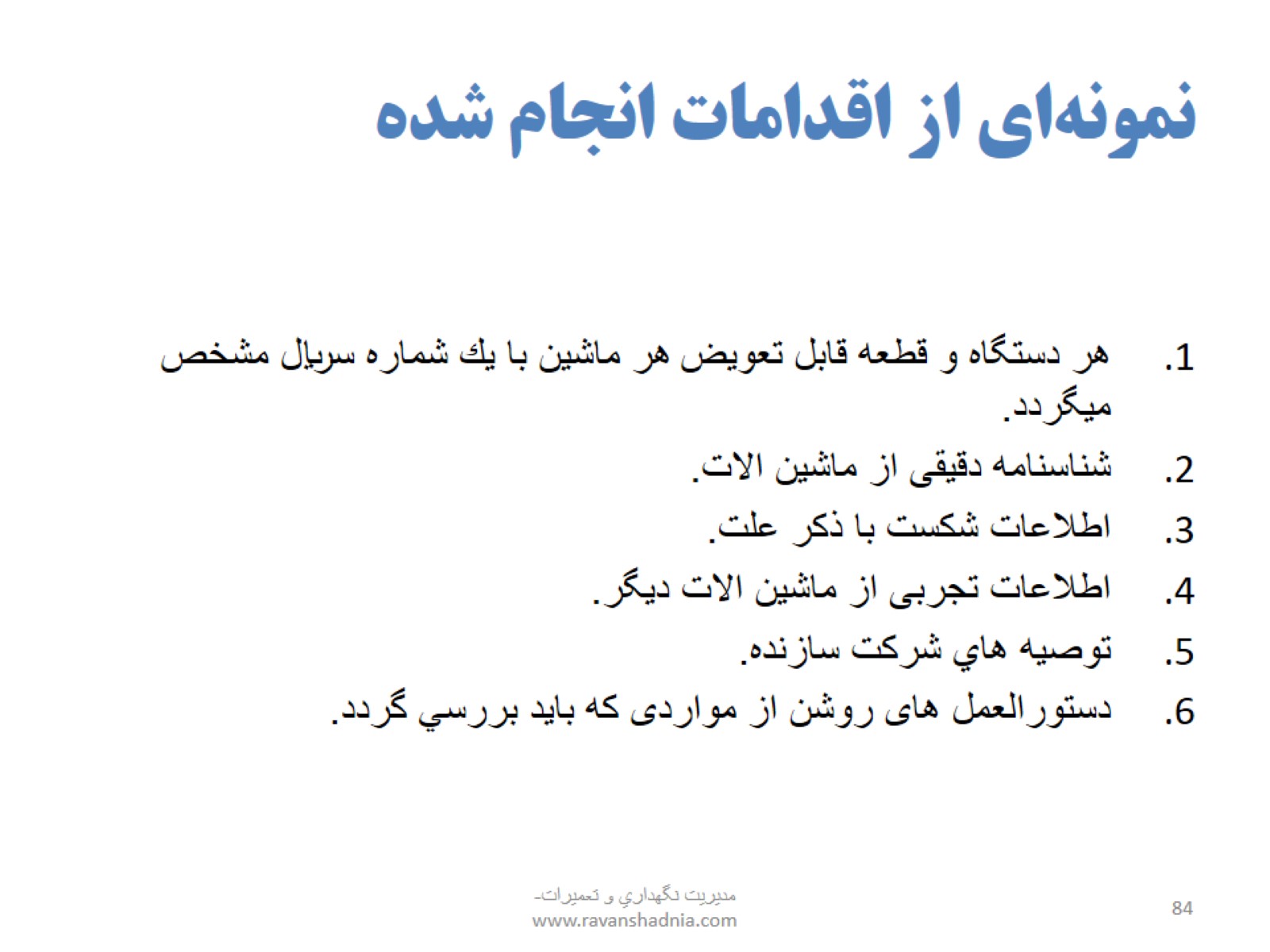 نمونه‌اي از اقدامات انجام شده
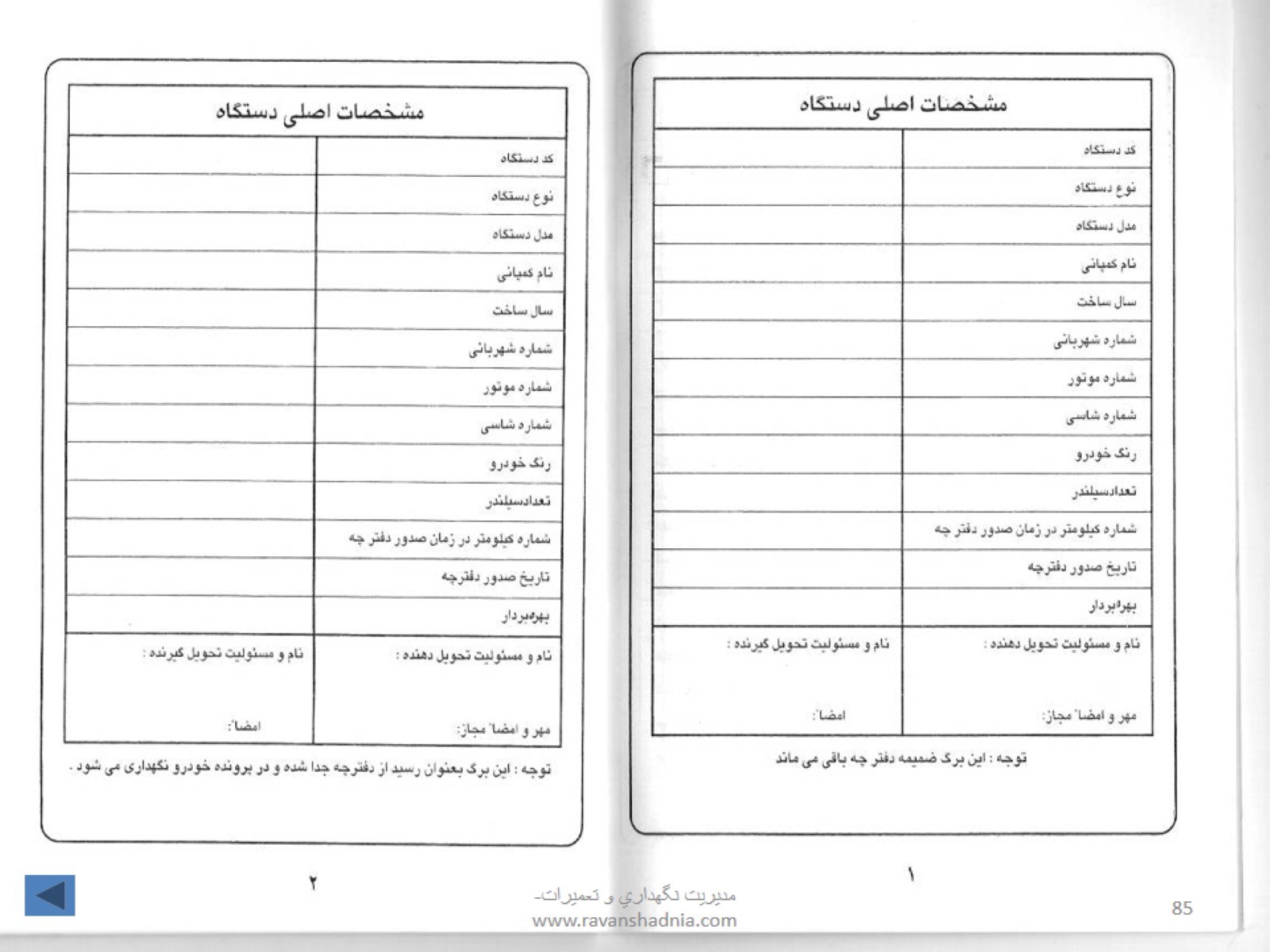 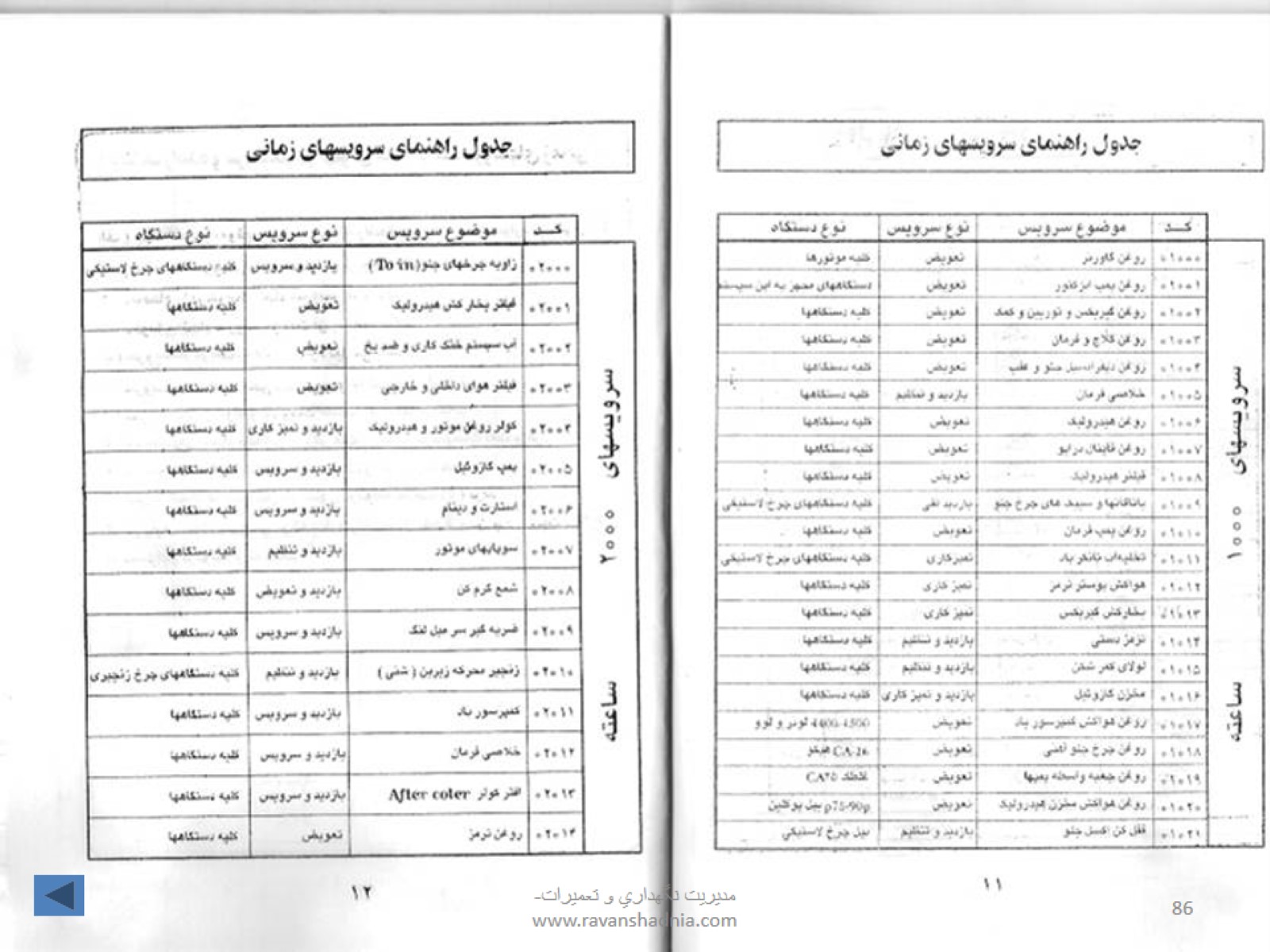 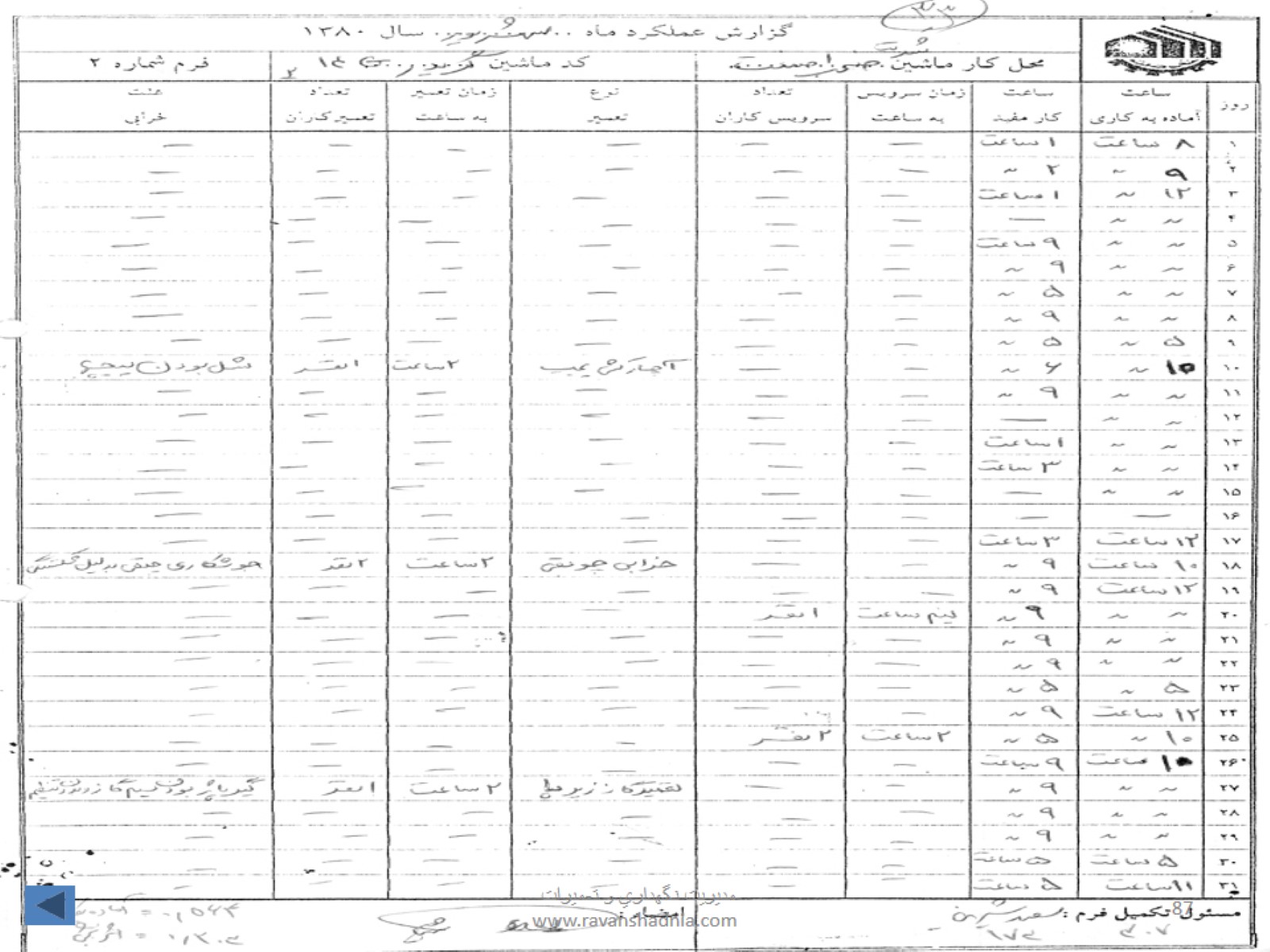 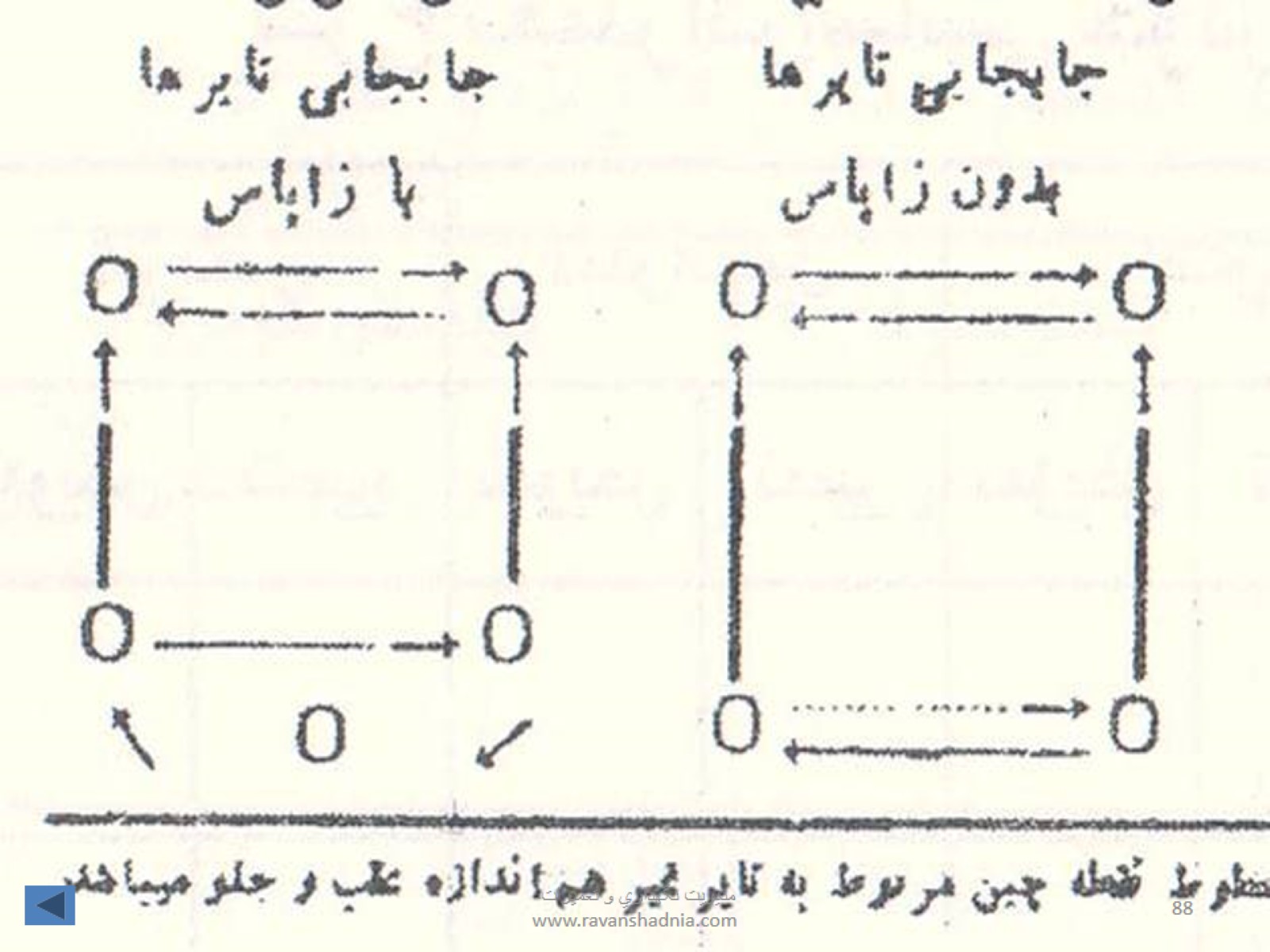 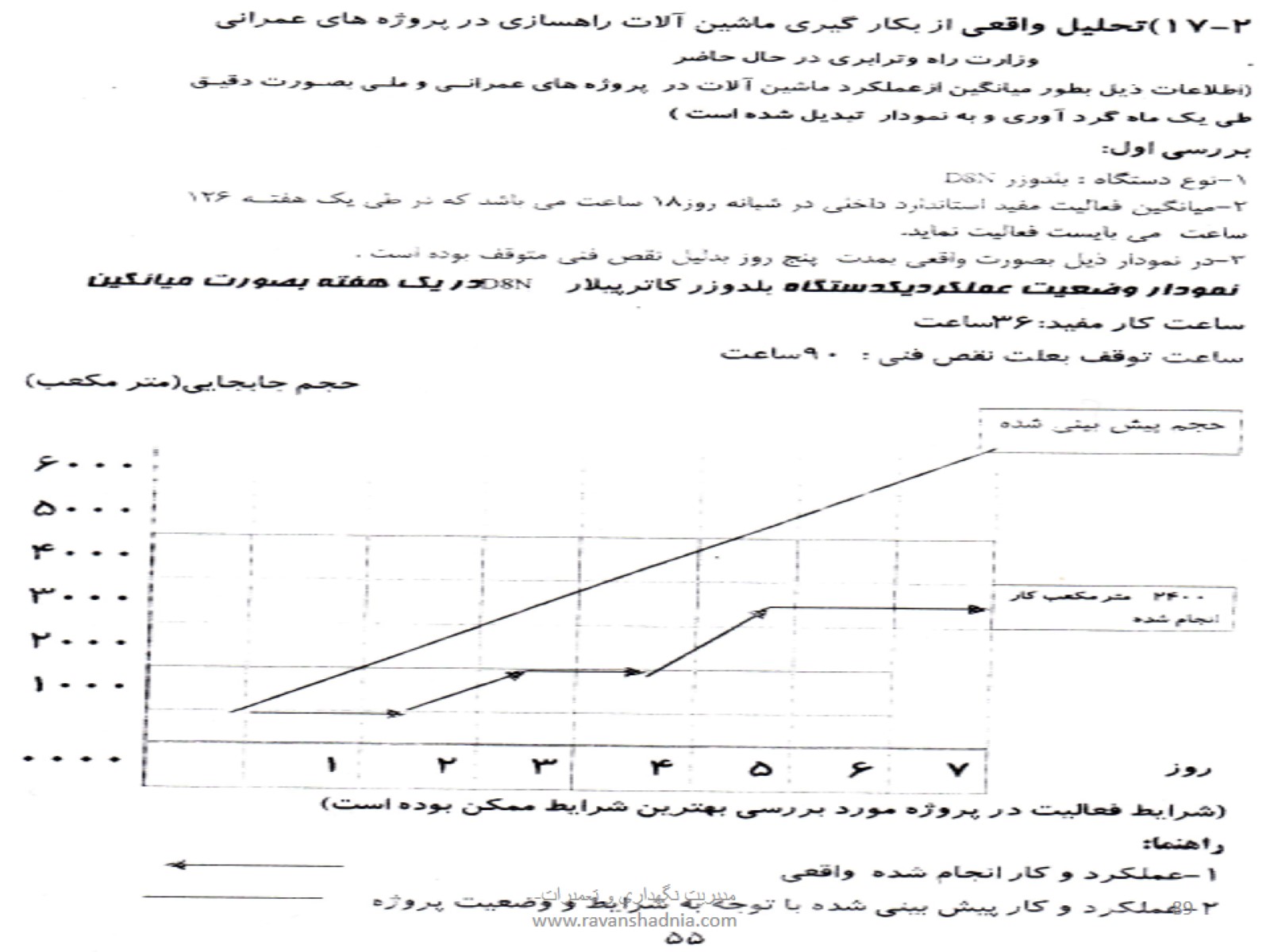 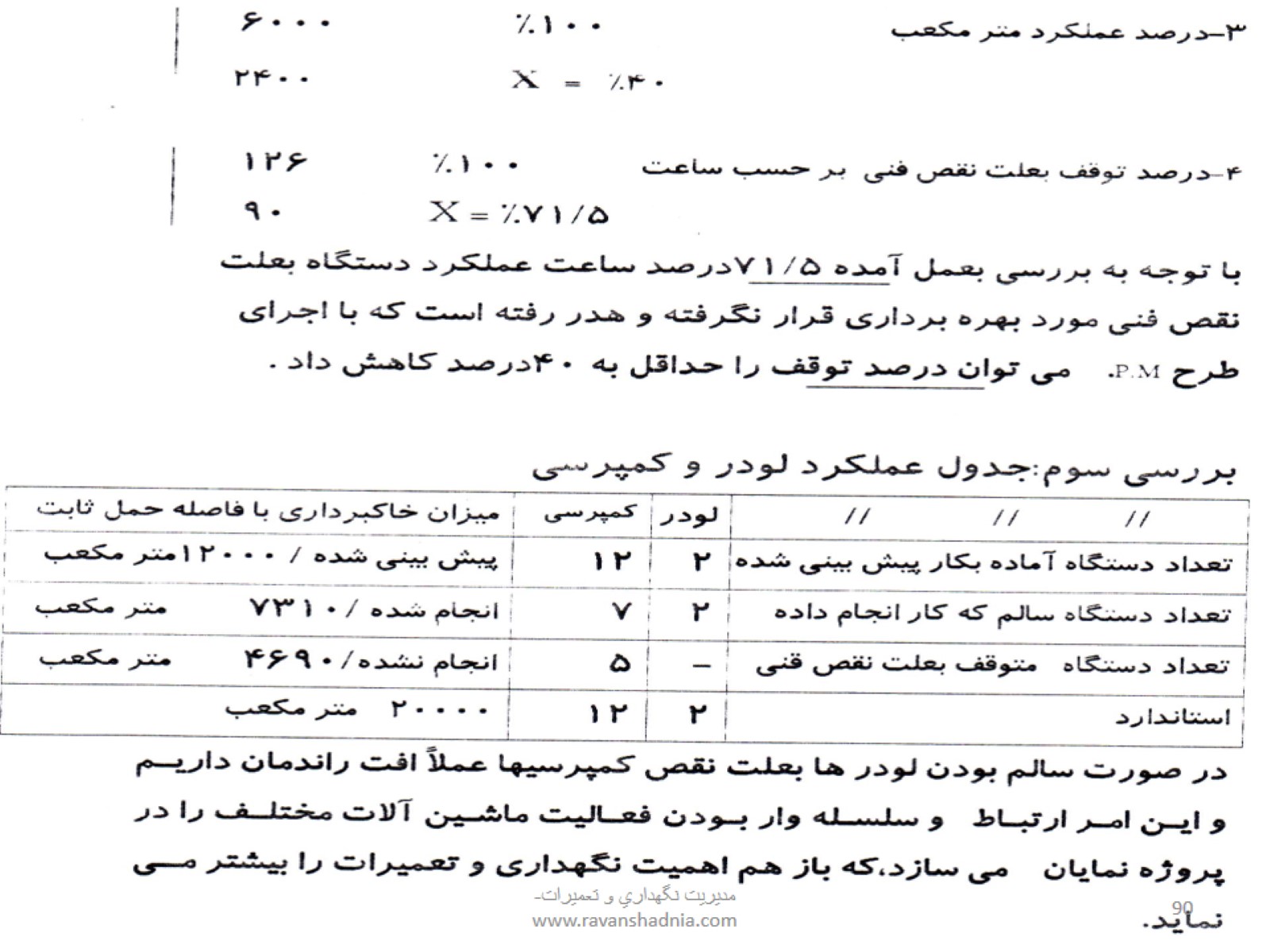 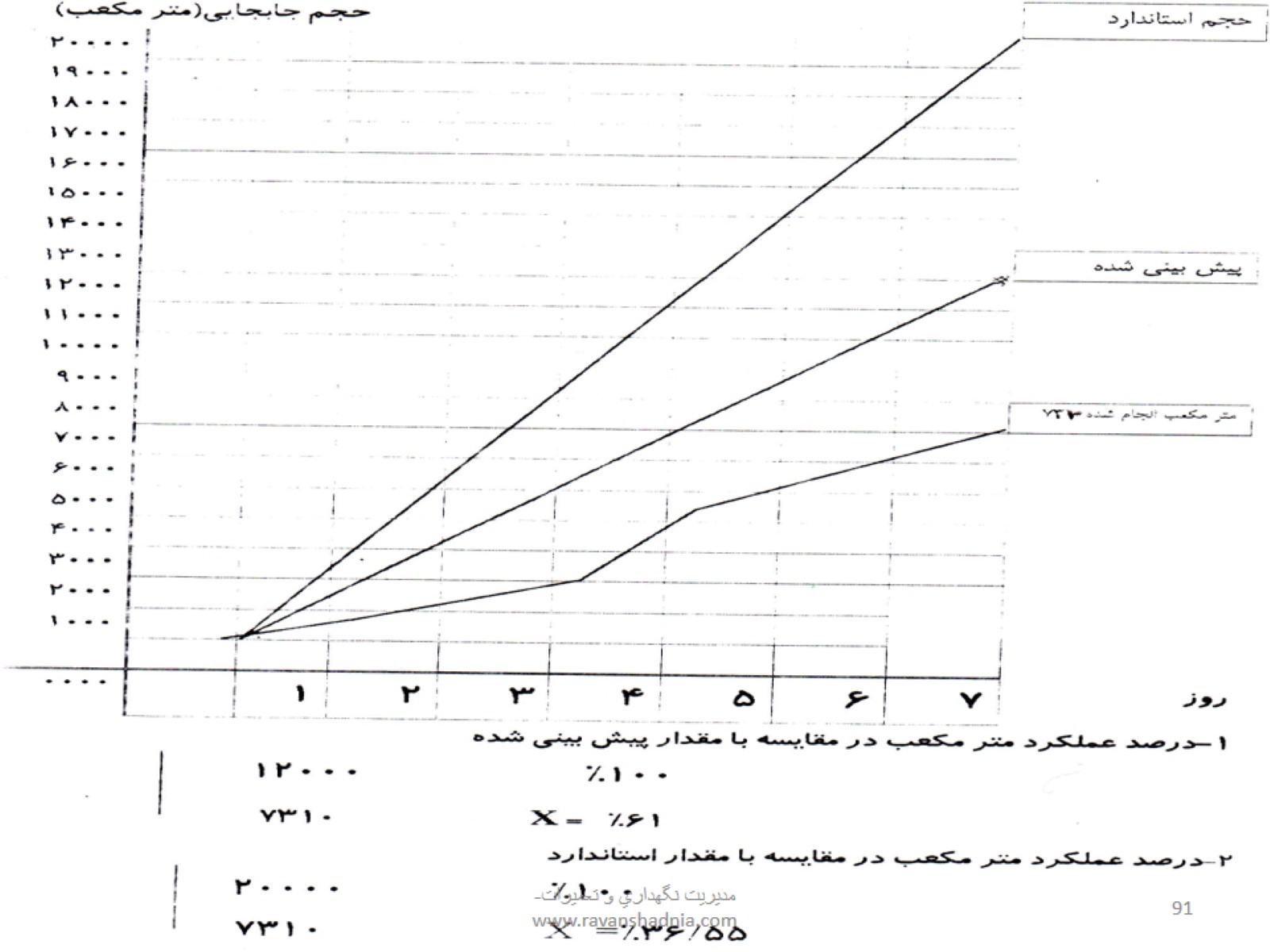 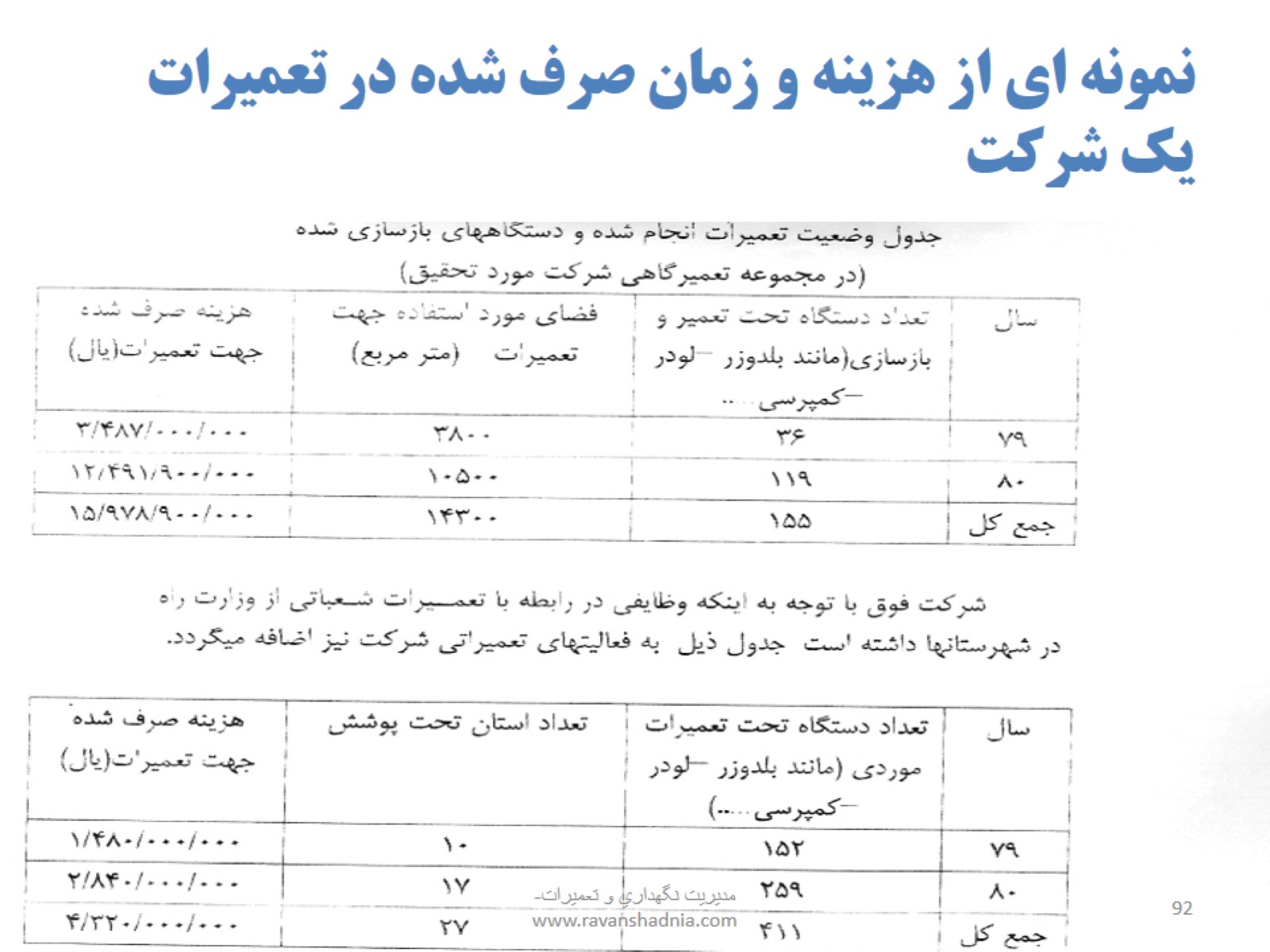 نمونه اى از هزينه و زمان صرف شده در تعميرات يك شركت
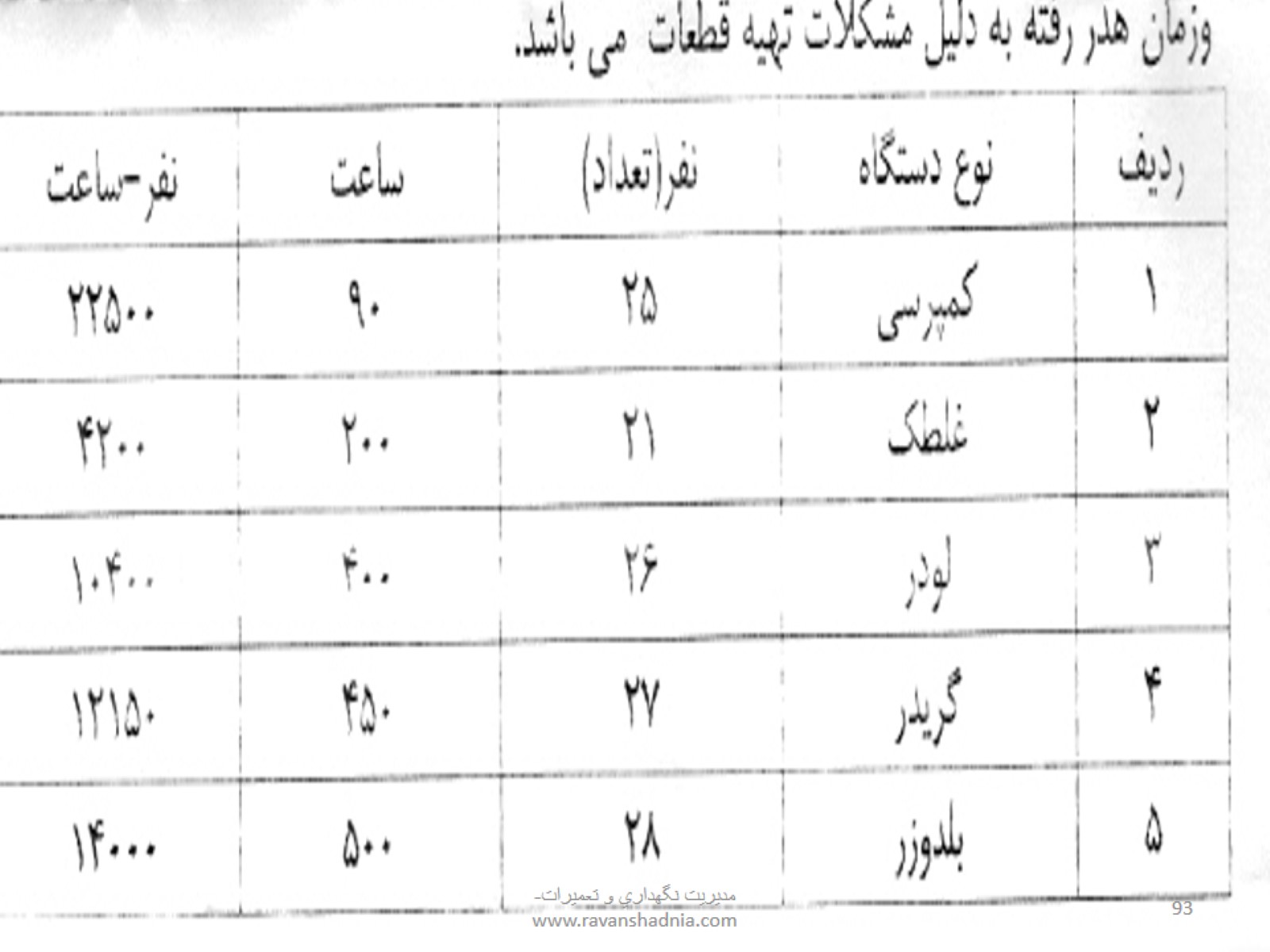